ANNUAL REVIEW MEETING 2014-15
Annual Report (April-2014 to March-2015)
Bapooji Krishi Vigyan Kendra
Santhanpara P. O.
Idukki - Kerala
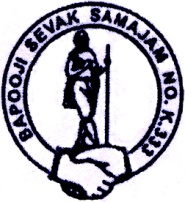 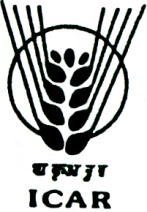 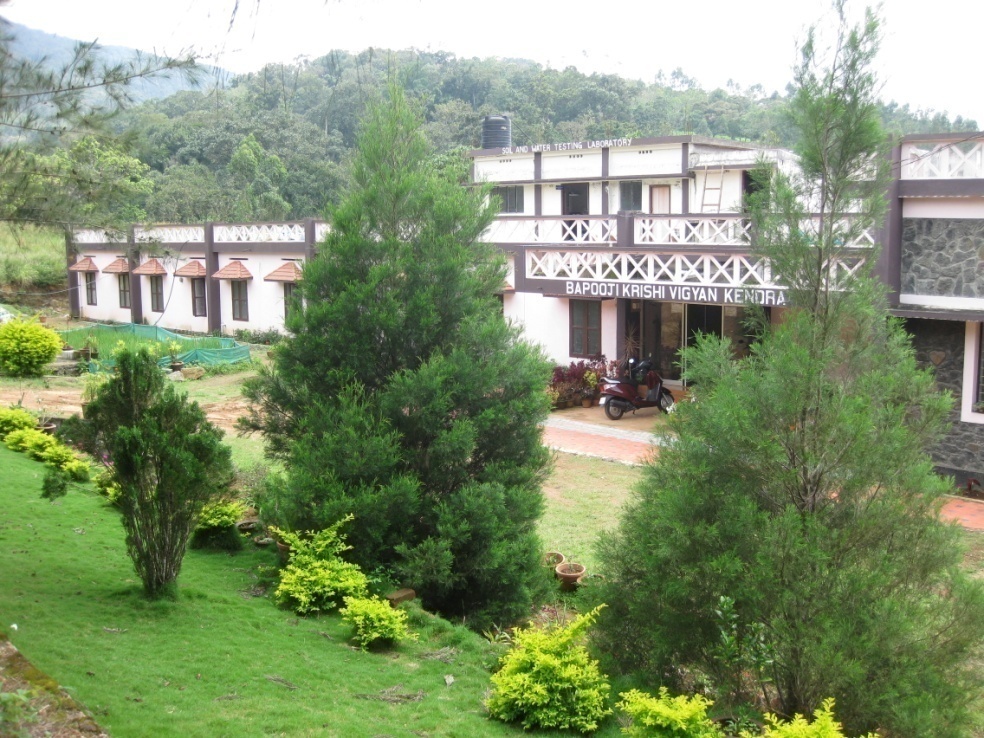 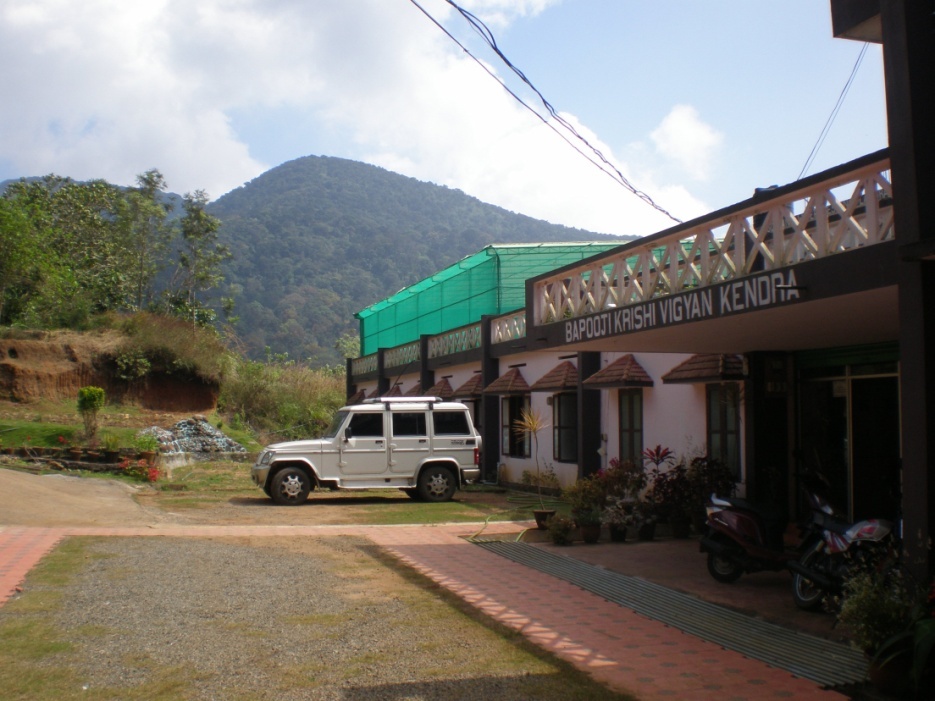 ANNUAL REPORT 2014-15
LOCATION & OPERATIONAL AREA
Situated in the mid of Kumily - Munnar state high way and geographically it is in the Cardamom Hill Reserve area of western ghats. 
Point of elevation	:1400 metres      above MSL
Longitude 		: 770 10’ E
Latitude 		: 90  8’  N
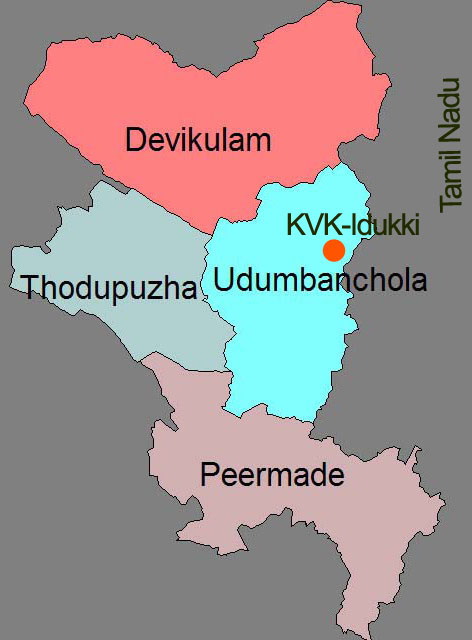 Panchayats
Santhanpara, Rajakad, Rajakumari, 
Udumbanchola, Senapathy, Nedumkandam,
 Adimali, Vellathooval, Konnathady,
 Vattavada, Marayoor, Chinnakkanal, 
Upputhara, Karunapuram, Kanchiyar, 
Pallivasal, Thodupuzha, Idavetti, 
Chakkupallom & Vandanmedu.
ANNUAL REPORT 2014-15
Bapooji  Krishi  Vigyan  Kendra - Idukki
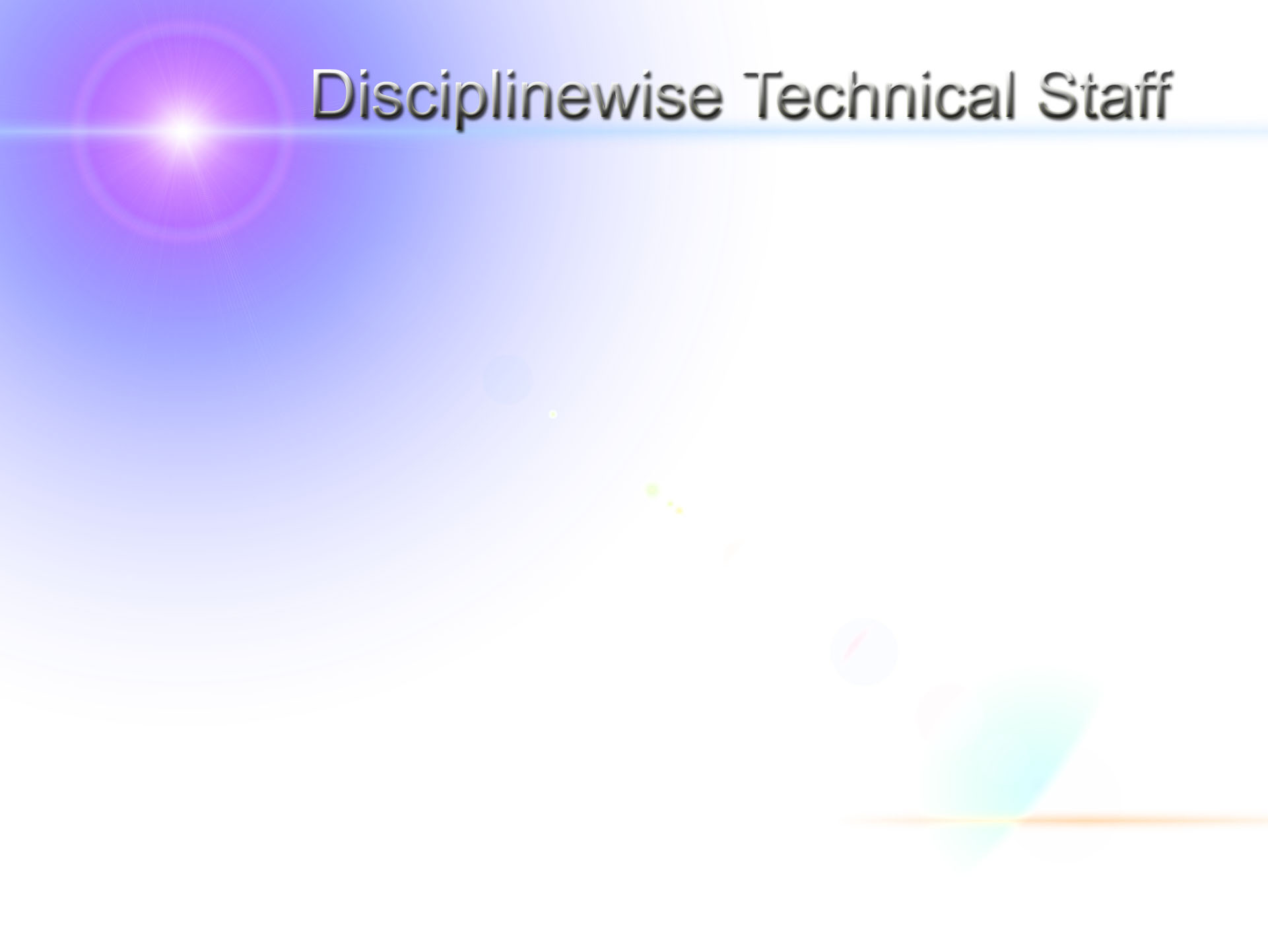 ANNUAL REPORT 2014-15
Dr. Binu John Sam (SMS – Horticulture & PC i/c)
Dr. S. Jayababu (SMS – Animal Science)
Ms. Manju Jincy Varghese (SMS – Soil Science)
Dr. Benjamin Mathew (SMS – Agri. Extension)
Mr. Sudhakar Soundarajan (SMS – Plant Protection)
Ms. Jayisy Joseph (Programme Assistant – Home Science)
Ms. Rachel Skaria (Programme Assistant – Rural Craft)
Mr. Biju Narayanan (Programme Assistant – Computer)

VACANT POSTS (recruitment progressing)
Programme Coordinator
Subject Matter Specialist - Agronomy
ANNUAL REPORT 2014-15
Bapooji  Krishi  Vigyan  Kendra - Idukki
ANNUAL REPORT 2014-15
ANNUAL REPORT 2014-15
Bapooji  Krishi  Vigyan  Kendra - Idukki
OFT
ANNUAL REPORT 2014-15
Bapooji  Krishi  Vigyan  Kendra - Idukki
ANNUAL REPORT 2014-15
ANNUAL REPORT 2014-15
Bapooji  Krishi  Vigyan  Kendra - Idukki
ANNUAL REPORT 2014-15
ANNUAL REPORT 2014-15
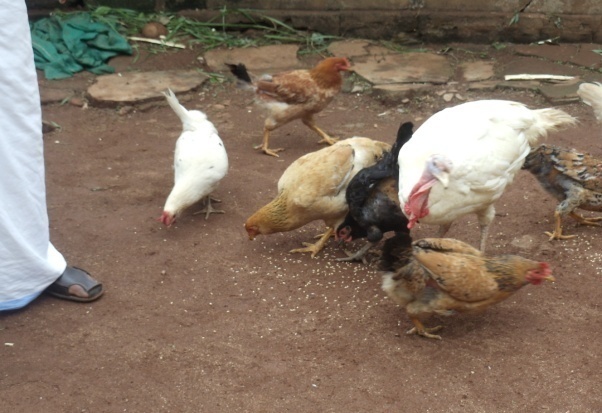 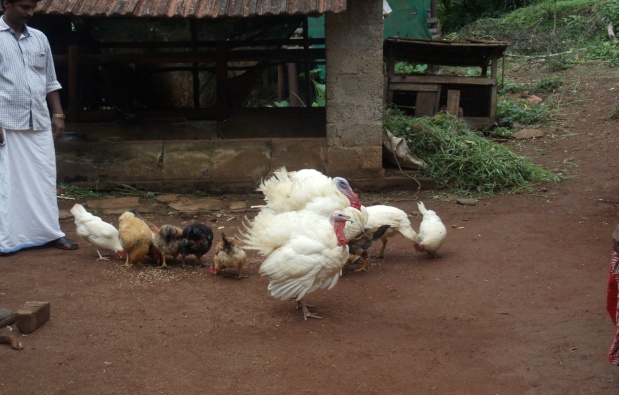 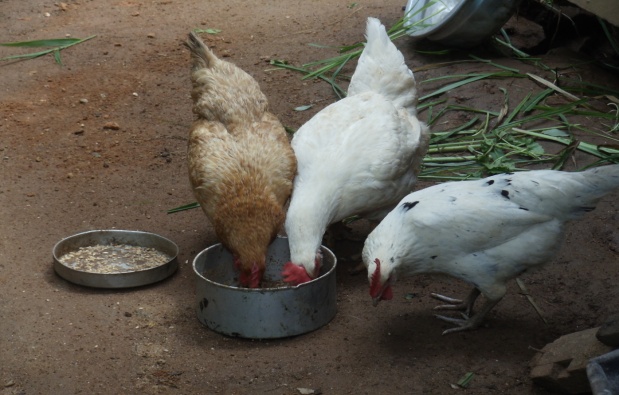 ANNUAL REPORT 2014-15
Bapooji  Krishi  Vigyan  Kendra - Idukki
ANNUAL REPORT 2014-15
ANNUAL REPORT 2014-15
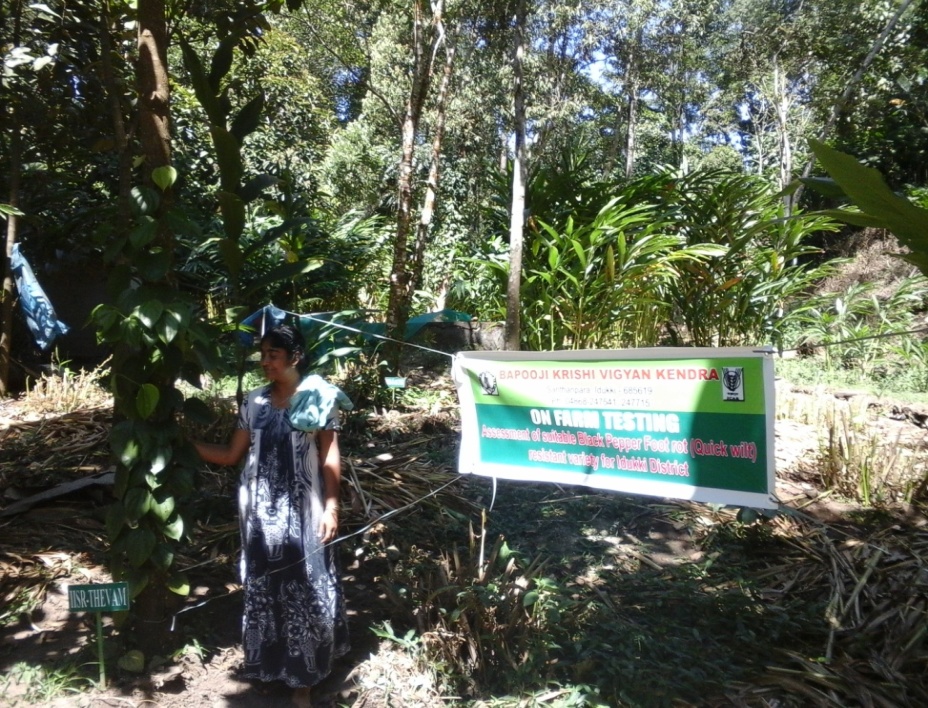 ANNUAL REPORT 2014-15
Bapooji  Krishi  Vigyan  Kendra - Idukki
ANNUAL REPORT 2014-15
ANNUAL REPORT 2014-15
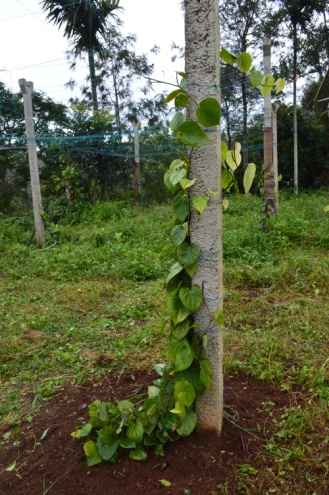 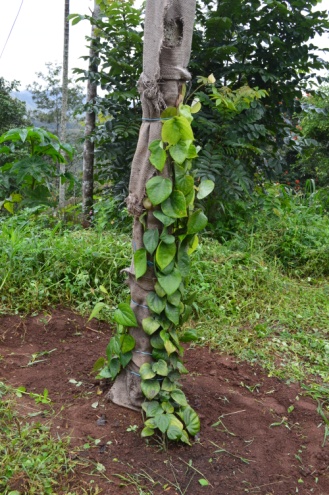 ANNUAL REPORT 2014-15
Bapooji  Krishi  Vigyan  Kendra - Idukki
ANNUAL REPORT 2014-15
ANNUAL REPORT 2014-15
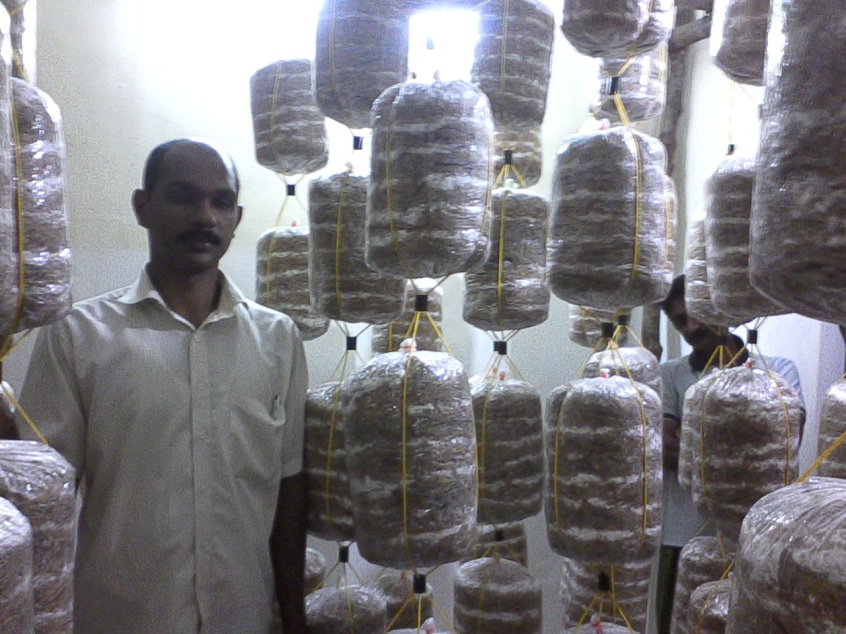 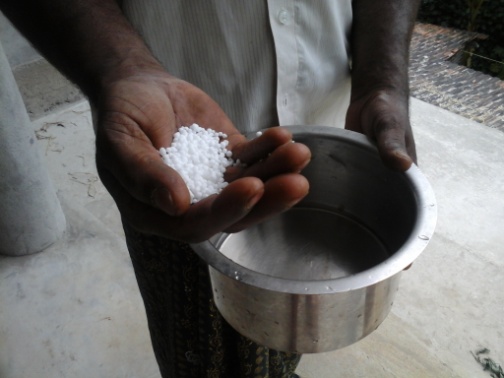 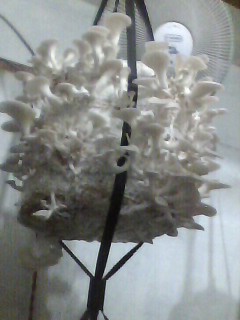 ANNUAL REPORT 2014-15
Bapooji  Krishi  Vigyan  Kendra - Idukki
ANNUAL REPORT 2014-15
FLD
ANNUAL REPORT 2014-15
Bapooji  Krishi  Vigyan  Kendra - Idukki
ANNUAL REPORT 2014-15
ANNUAL REPORT 2014-15
Bapooji  Krishi  Vigyan  Kendra - Idukki
Method demonstration
ANNUAL REPORT 2014-15
ANNUAL REPORT 2014-15
Bapooji  Krishi  Vigyan  Kendra - Idukki
ANNUAL REPORT 2014-15
ANNUAL REPORT 2014-15
Bapooji  Krishi  Vigyan  Kendra - Idukki
ANNUAL REPORT 2014-15
ANNUAL REPORT 2014-15
Bapooji  Krishi  Vigyan  Kendra - Idukki
ANNUAL REPORT 2014-15
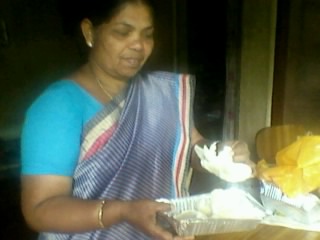 ANNUAL REPORT 2014-15
Bapooji  Krishi  Vigyan  Kendra - Idukki
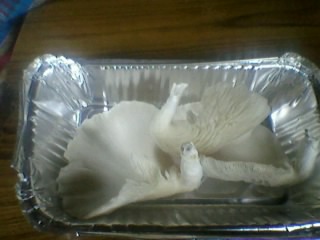 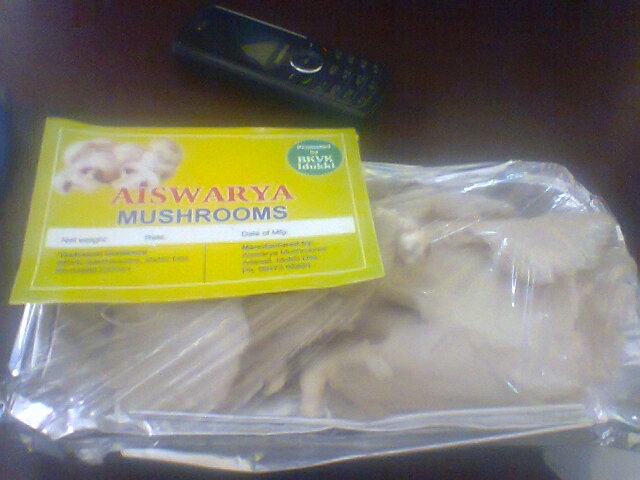 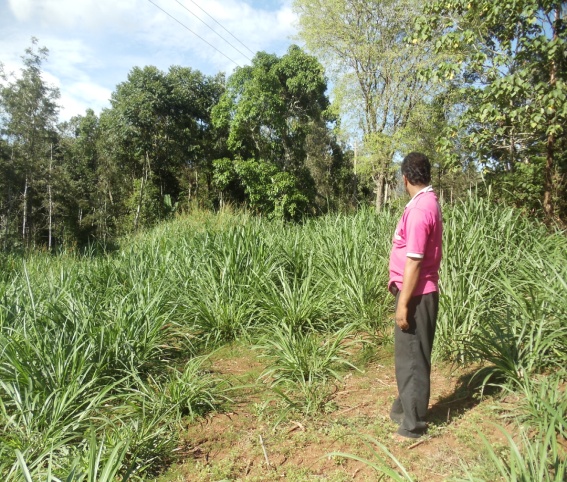 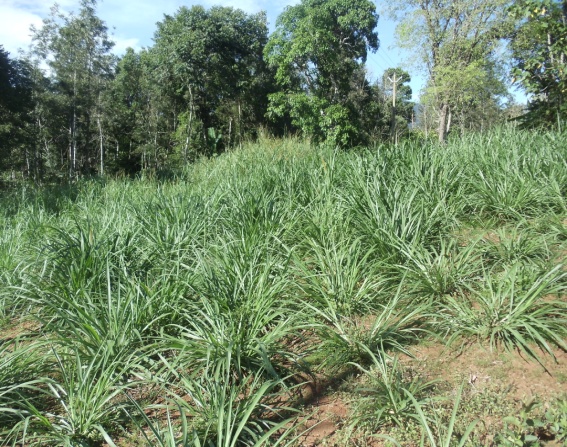 ANNUAL REPORT 2014-15
Bapooji  Krishi  Vigyan  Kendra - Idukki
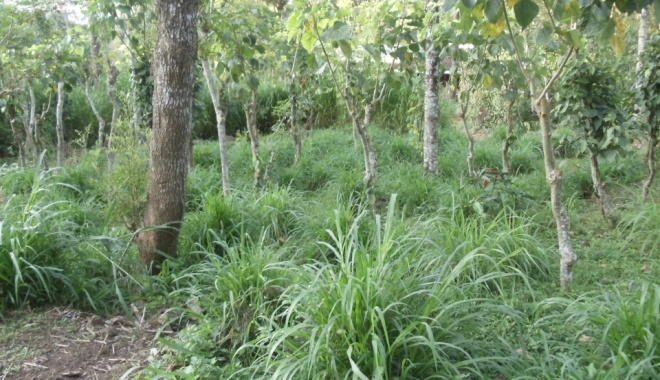 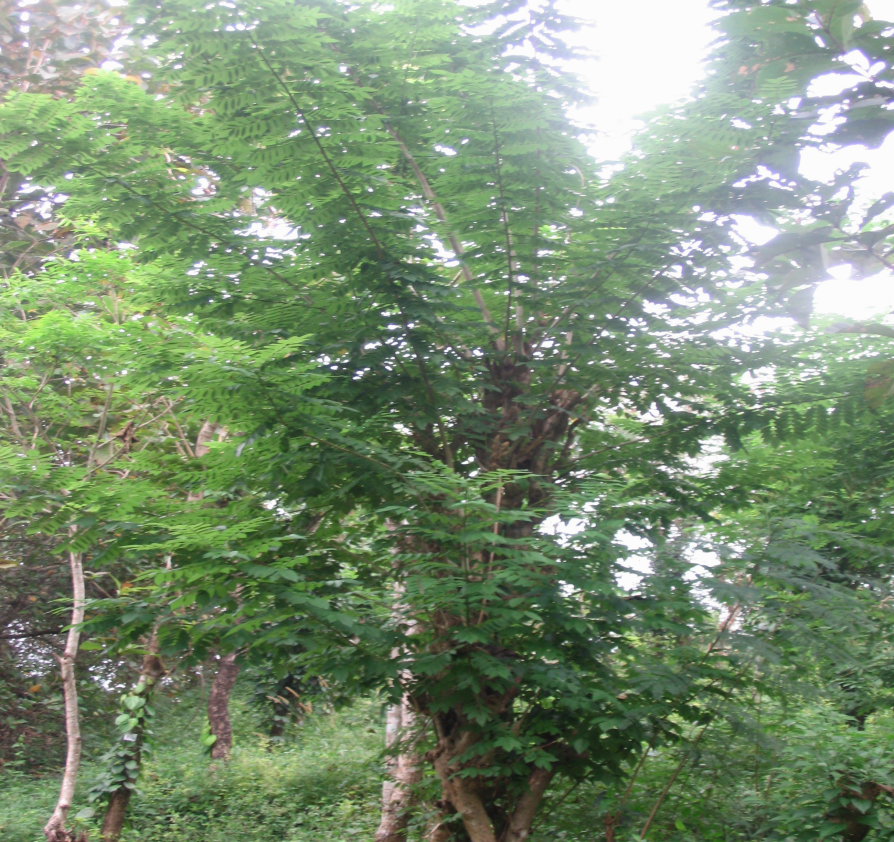 ANNUAL REPORT 2014-15
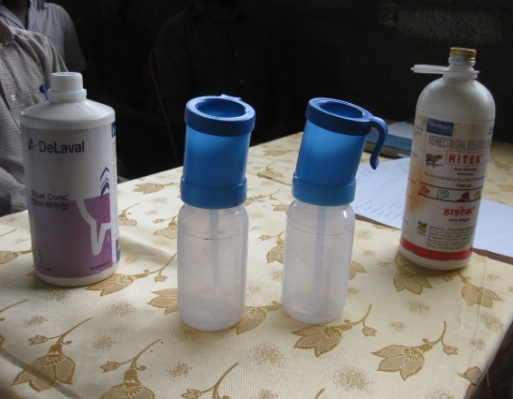 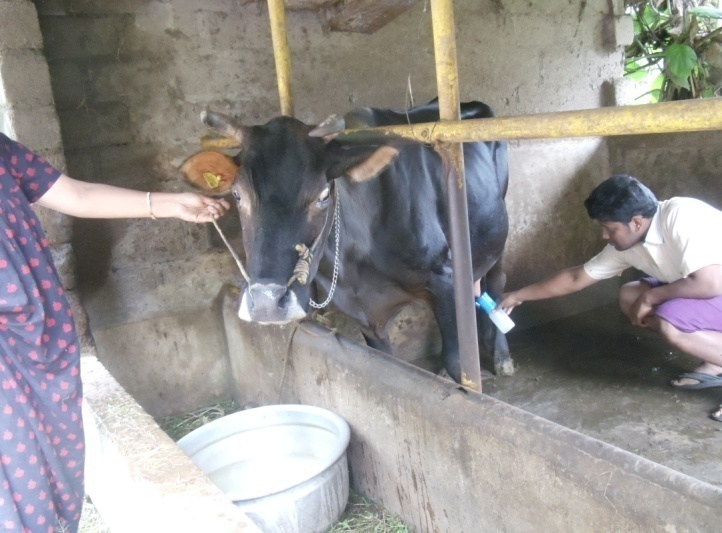 ANNUAL REPORT 2014-15
Bapooji  Krishi  Vigyan  Kendra - Idukki
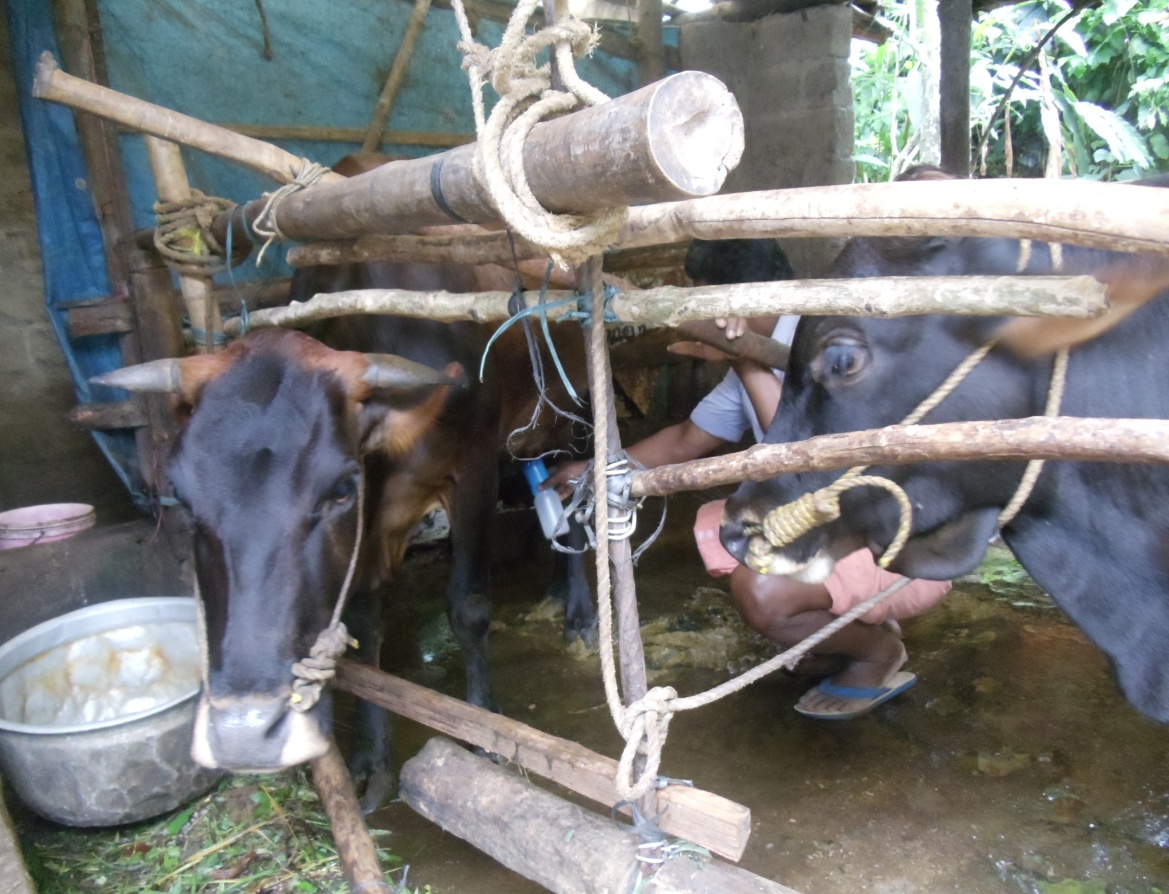 ANNUAL REPORT 2014-15
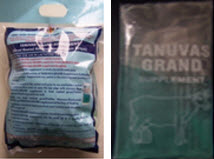 ANNUAL REPORT 2014-15
Bapooji  Krishi  Vigyan  Kendra - Idukki
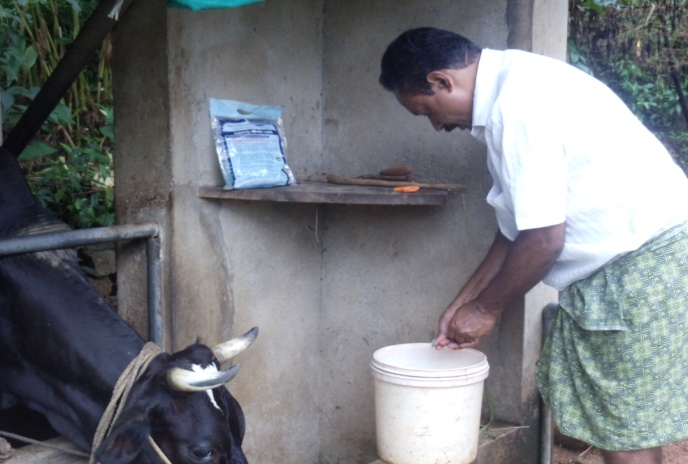 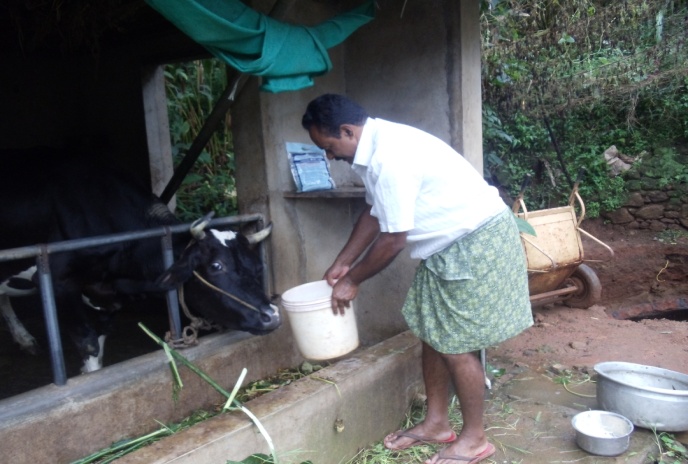 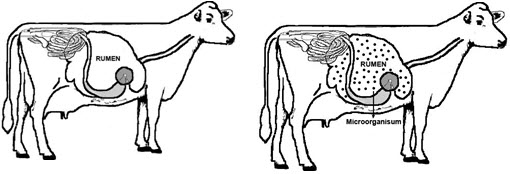 ANNUAL REPORT 2014-15
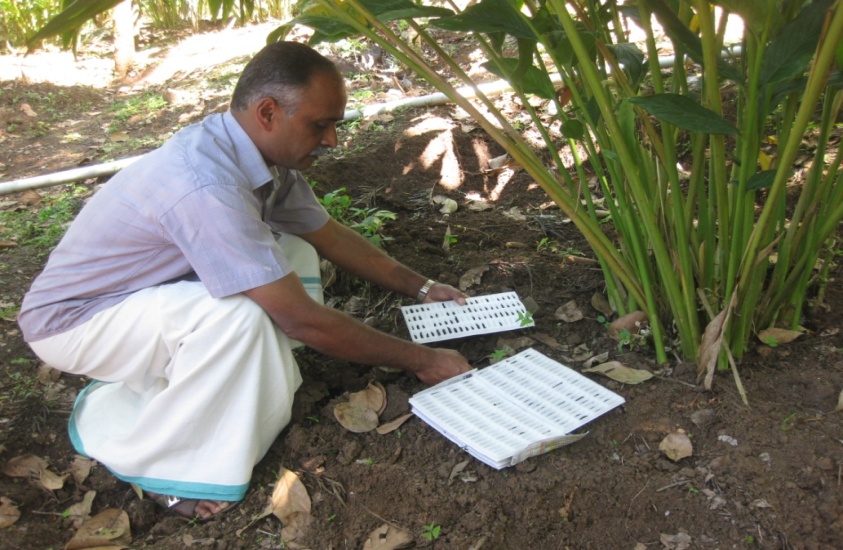 ANNUAL REPORT 2014-15
Bapooji  Krishi  Vigyan  Kendra - Idukki
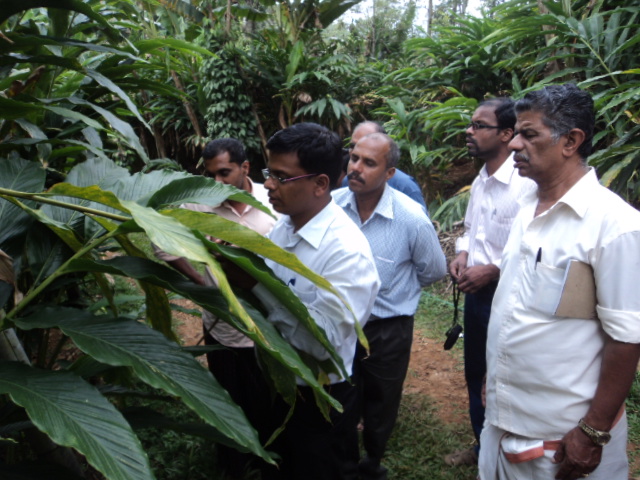 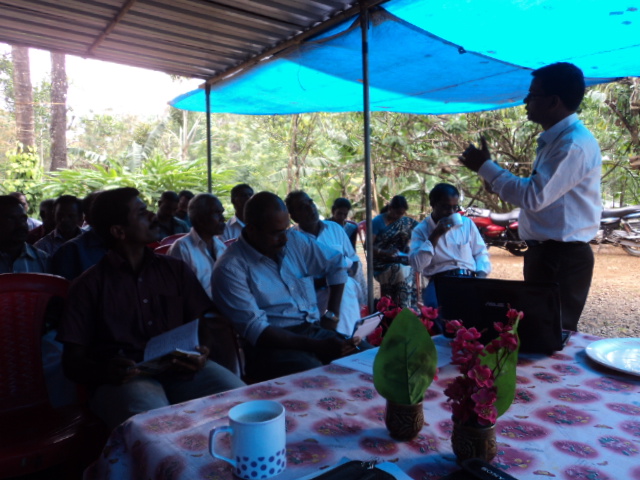 ANNUAL REPORT 2014-15
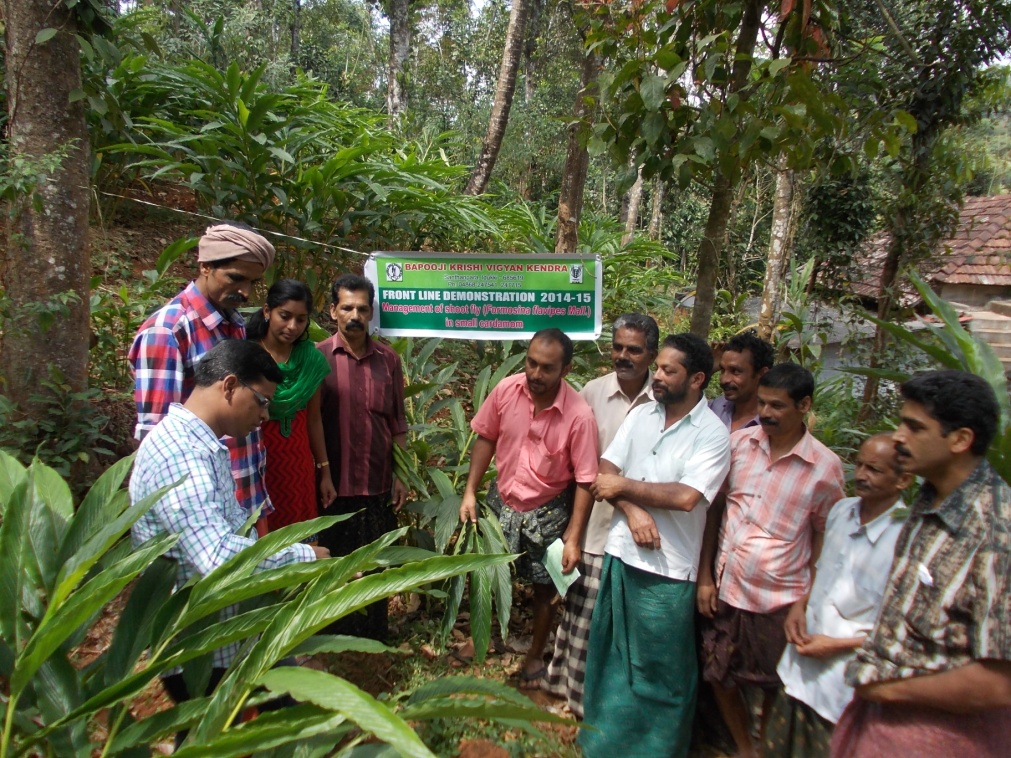 ANNUAL REPORT 2014-15
Bapooji  Krishi  Vigyan  Kendra - Idukki
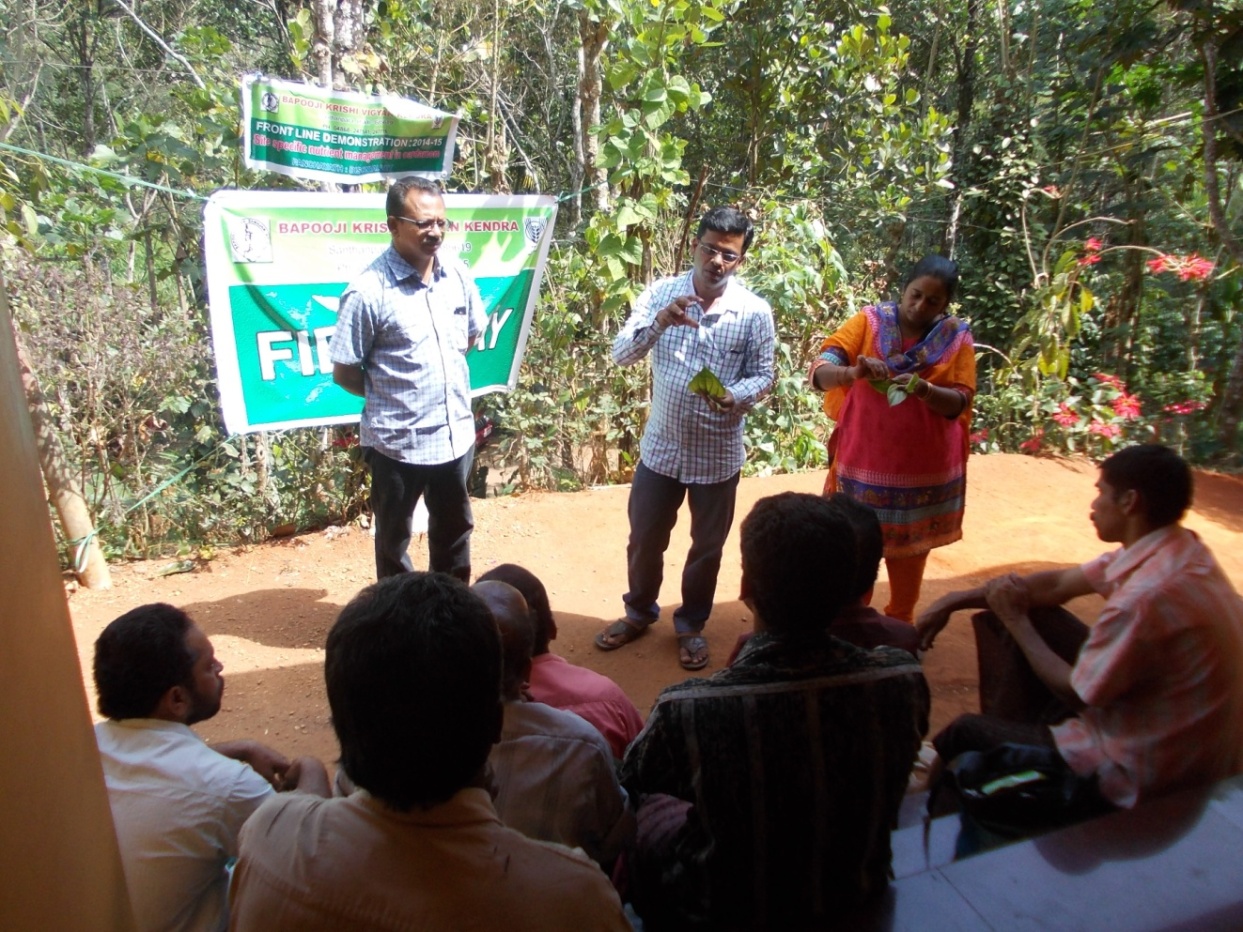 ANNUAL REPORT 2014-15
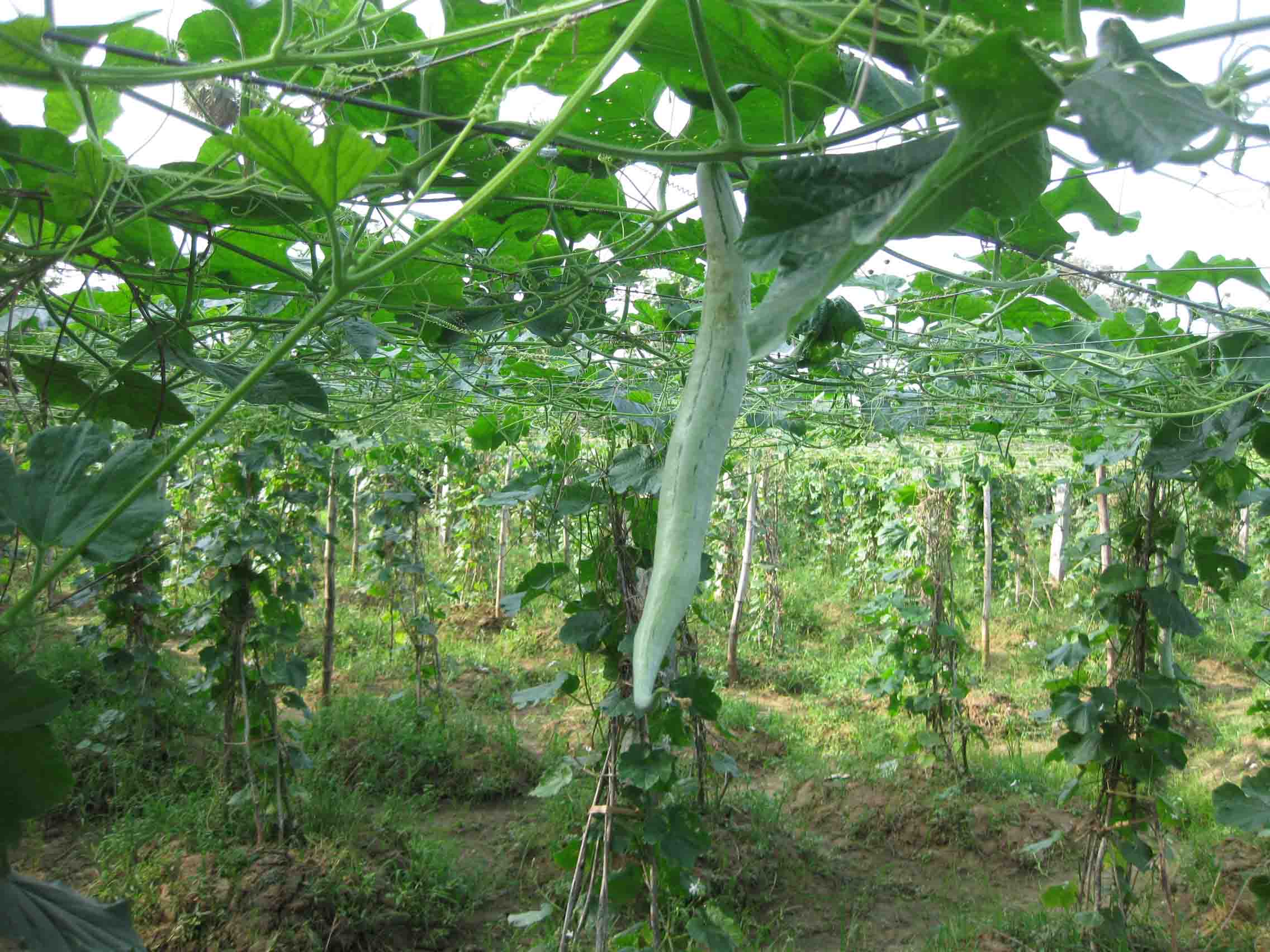 ANNUAL REPORT 2014-15
Bapooji  Krishi  Vigyan  Kendra - Idukki
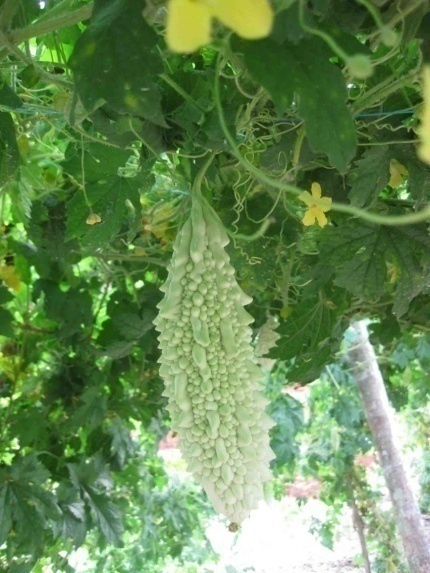 ANNUAL REPORT 2014-15
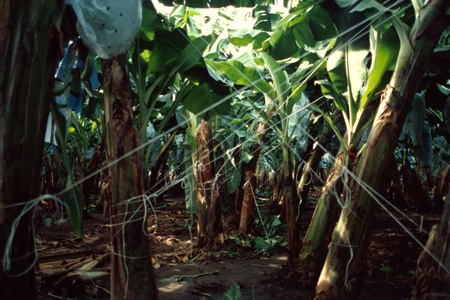 ANNUAL REPORT 2014-15
Bapooji  Krishi  Vigyan  Kendra - Idukki
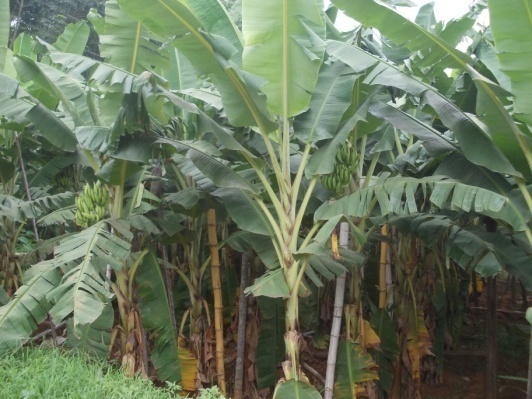 8th October, 2014
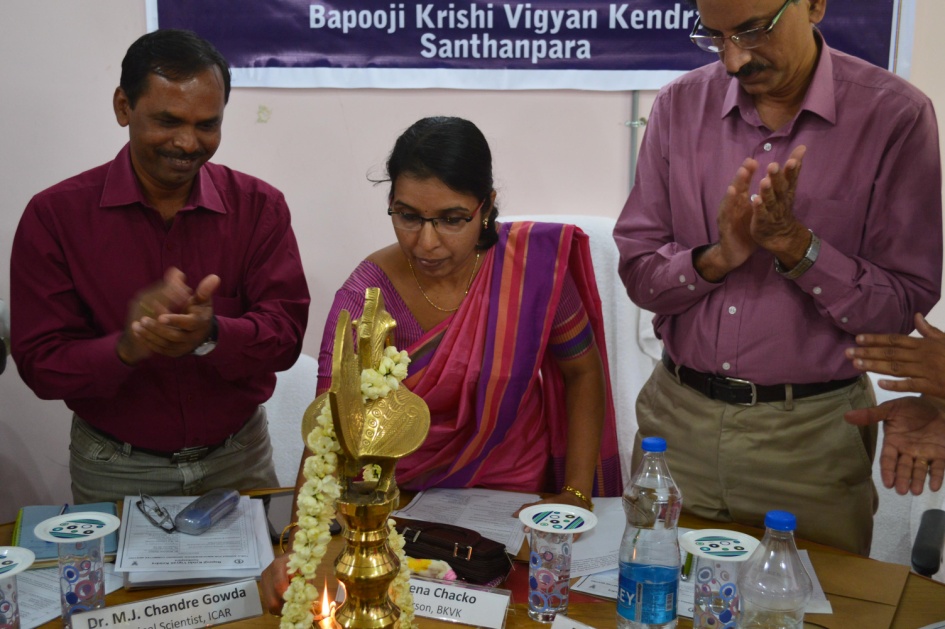 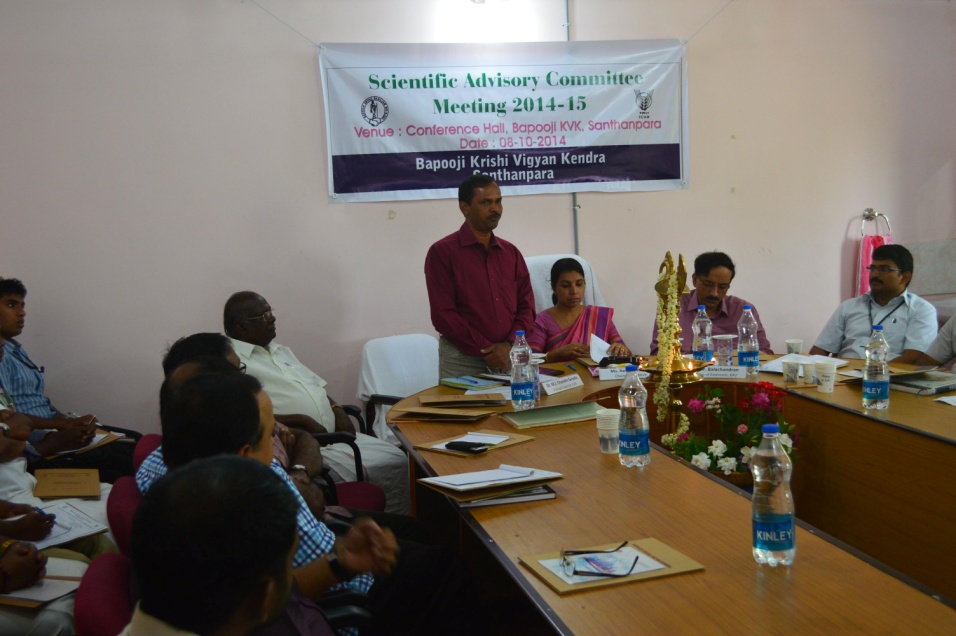 ANNUAL REPORT 2014-15
Bapooji  Krishi  Vigyan  Kendra - Idukki
ANNUAL REPORT 2013-14
Newsletter released
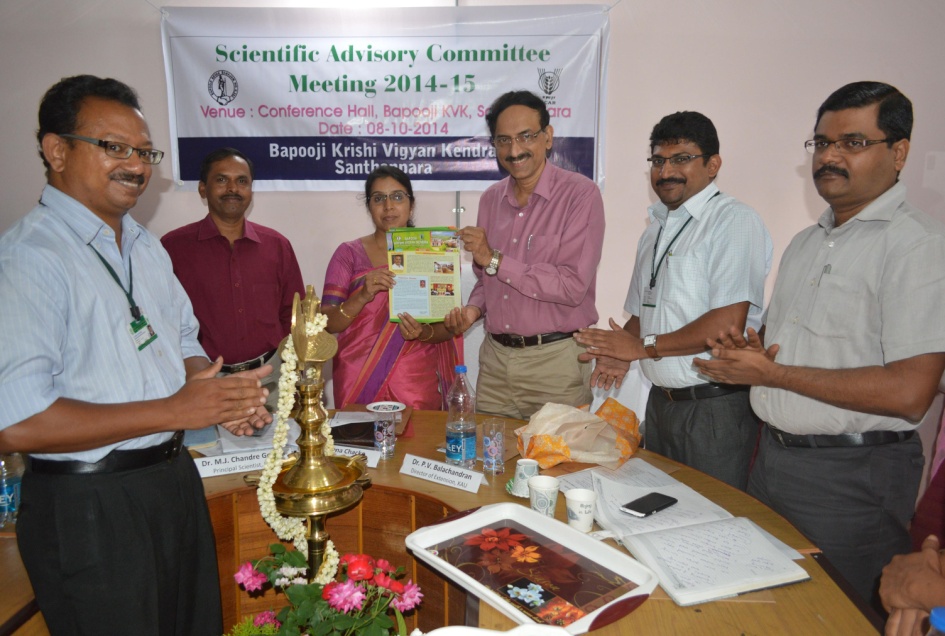 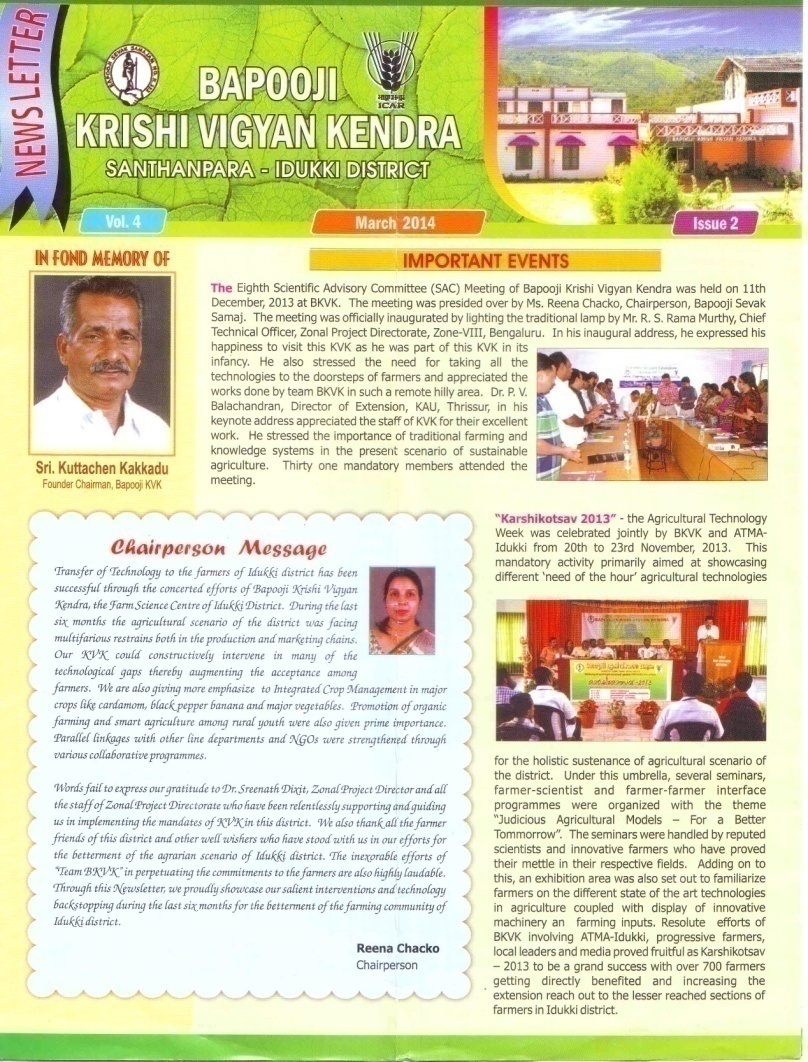 Dr. P.V. Balachandran, Director of Extension, Kerala Agricultural University, releasing the Newsletter
Bapooji  Krishi  Vigyan  Kendra - Idukki
ANNUAL REPORT 2013-14
Launching of BKVK Facebook Page
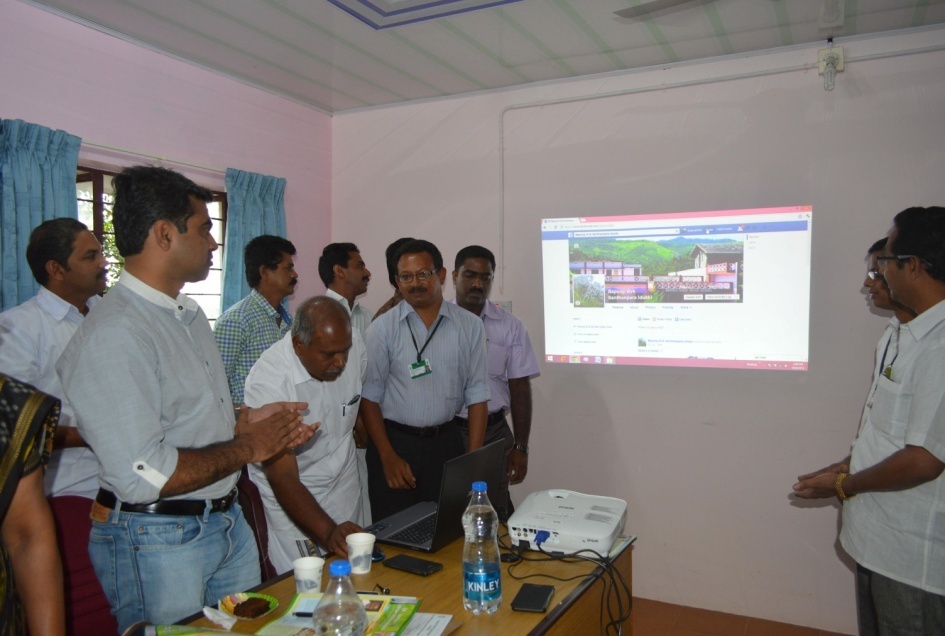 Mr. Ajayan G., President, Spices Planters’ Association, launching the facebook page of BKVK
Bapooji  Krishi  Vigyan  Kendra - Idukki
ANNUAL REPORT 2013-14
Leaflets published
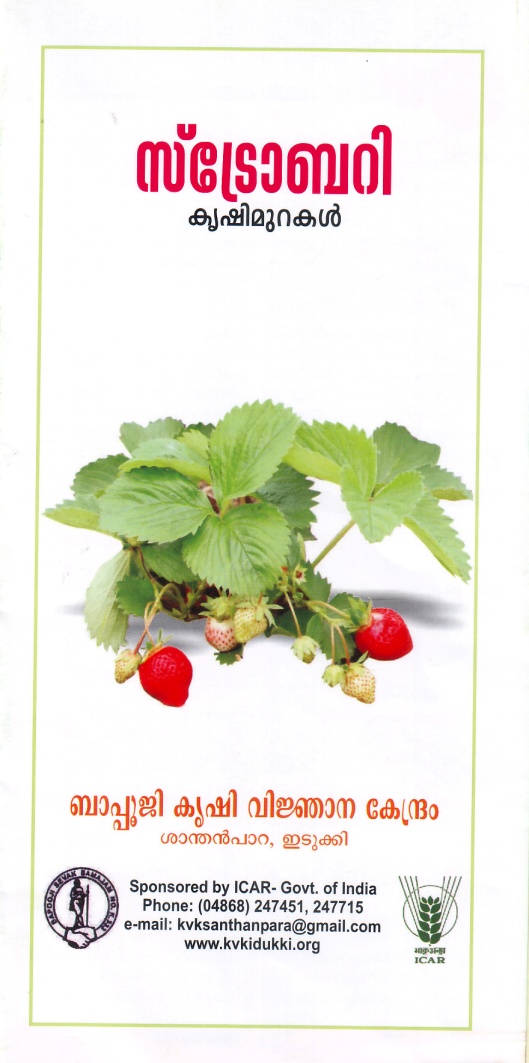 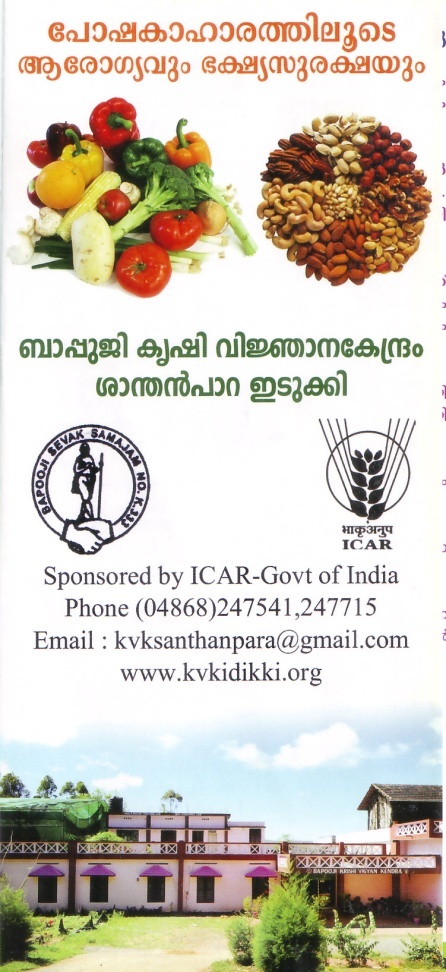 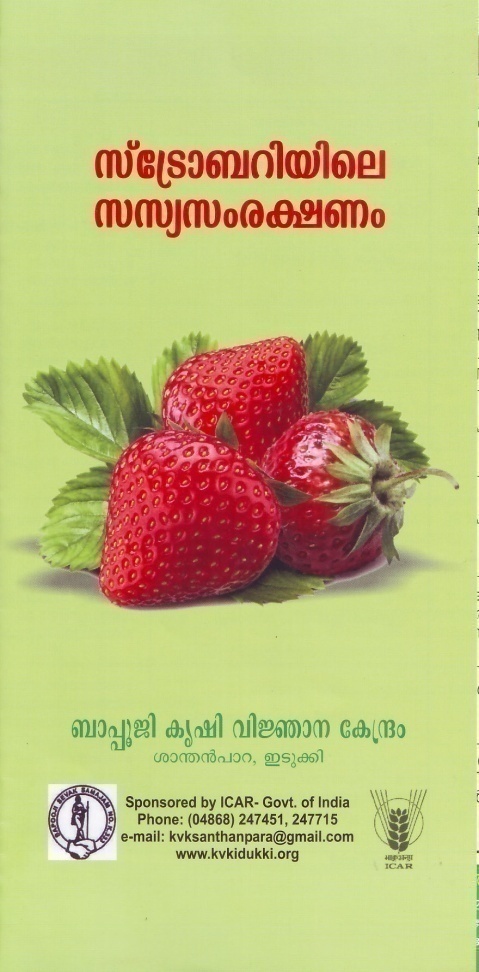 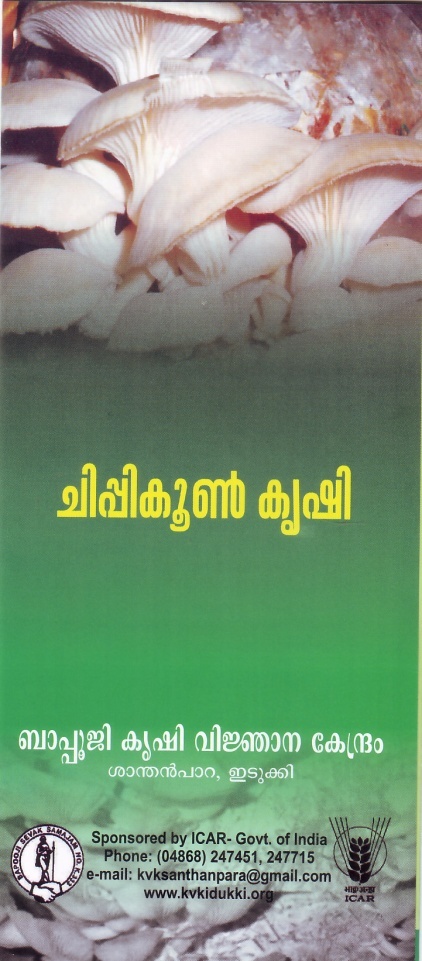 Bapooji  Krishi  Vigyan  Kendra - Idukki
ANNUAL REPORT 2013-14
KRISHI DARPAN 2014 (Technology Week Celebration 24th – 28th November, 2014)
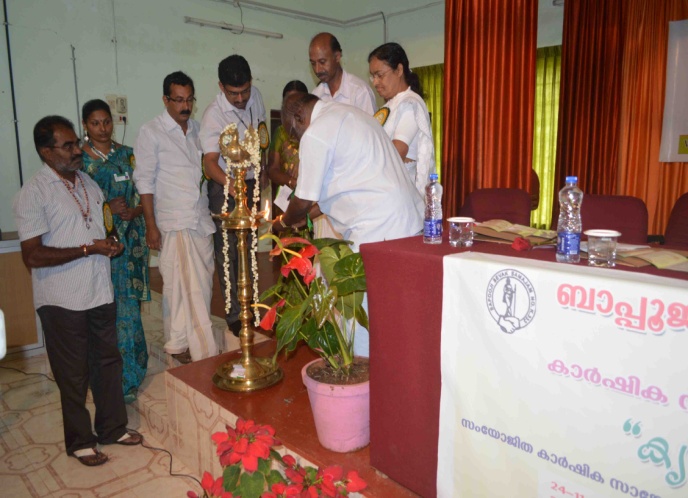 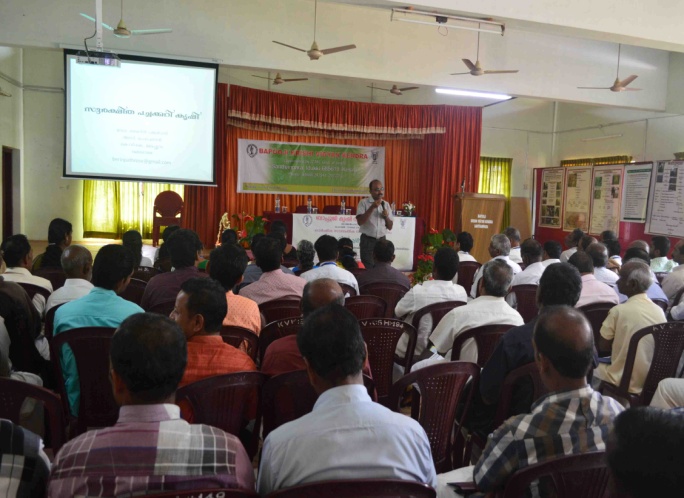 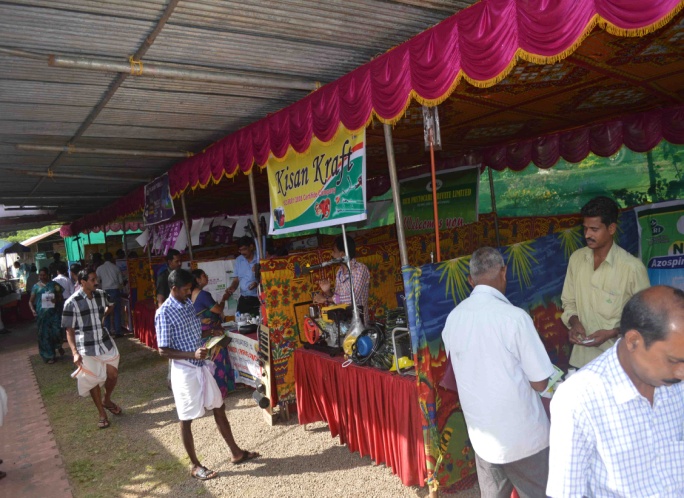 Technical Session
Inauguration
Exhibition area
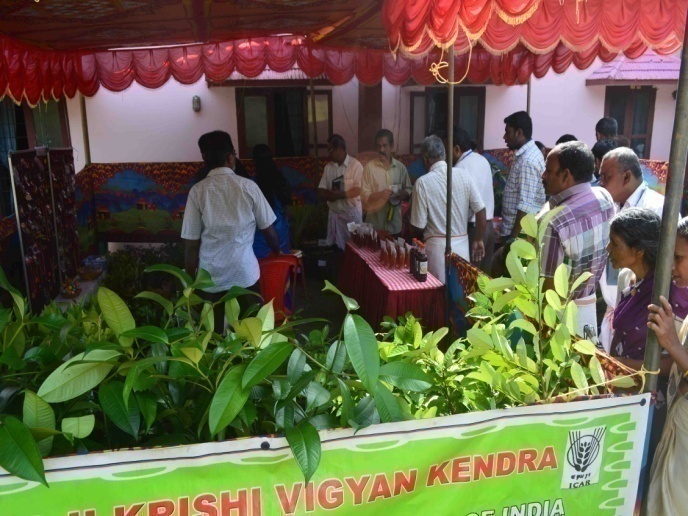 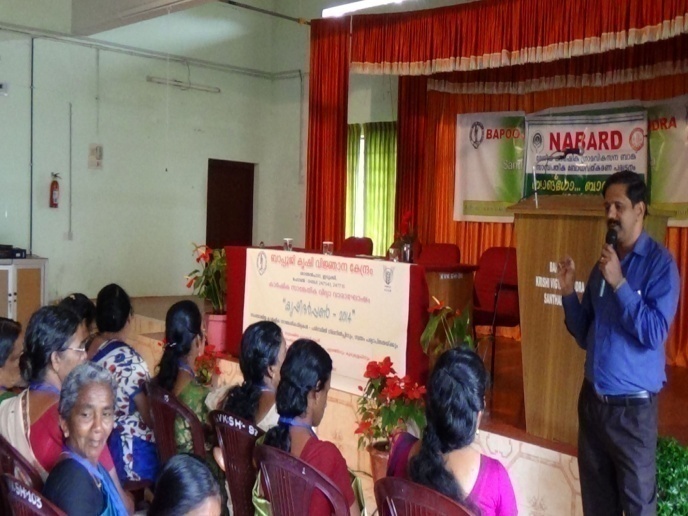 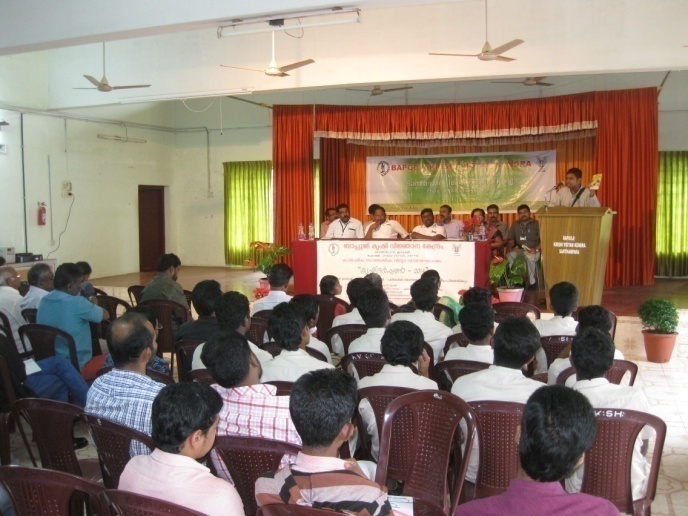 Technical Session
Valedictory function
Plants  exhibition cum sales area
ANNUAL REPORT 2014-15
Bapooji  Krishi  Vigyan  Kendra - Idukki
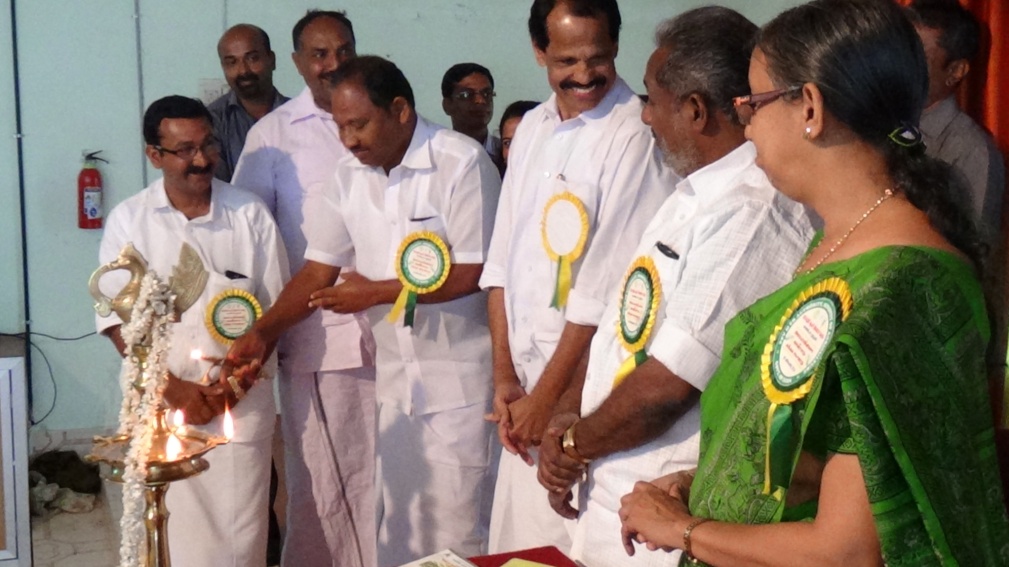 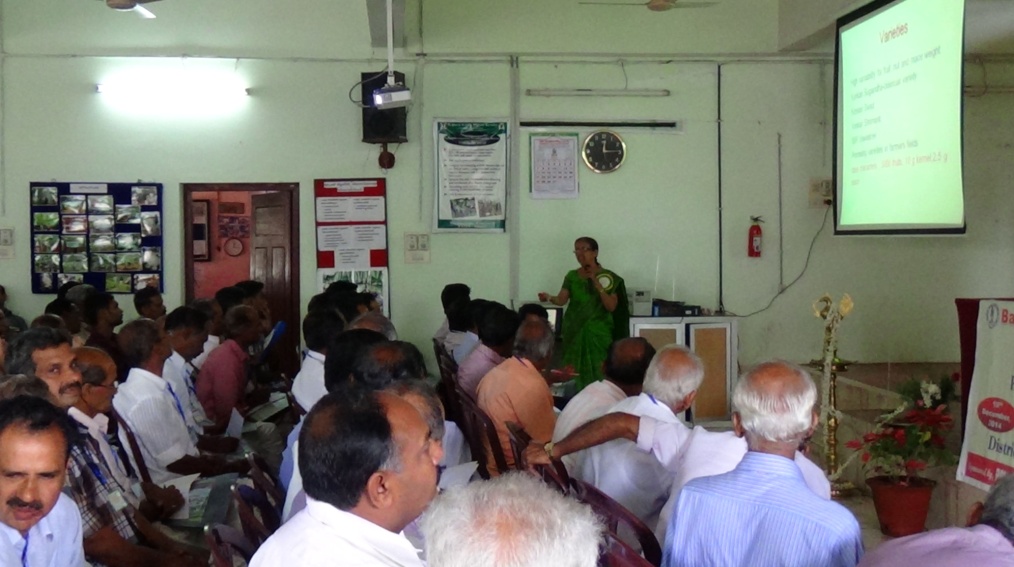 PPV & FR Act Programme on 18th December, 2014
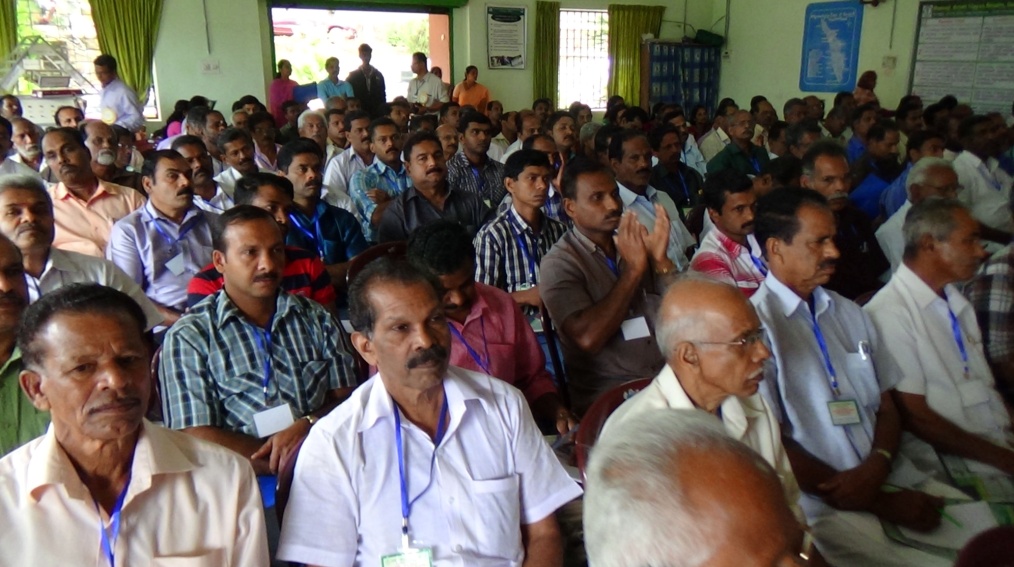 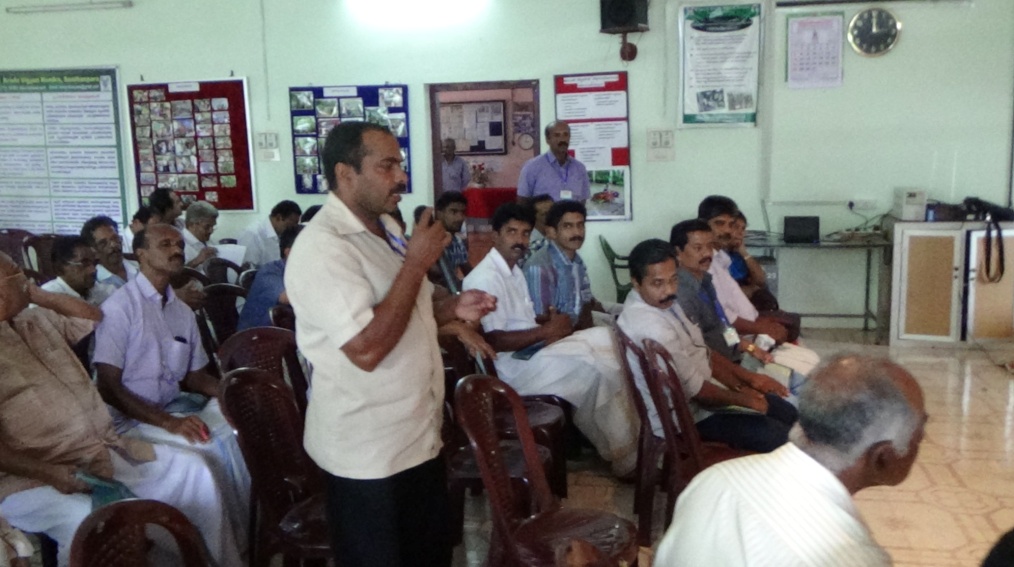 ANNUAL REPORT 2014-15
Bapooji  Krishi  Vigyan  Kendra - Idukki
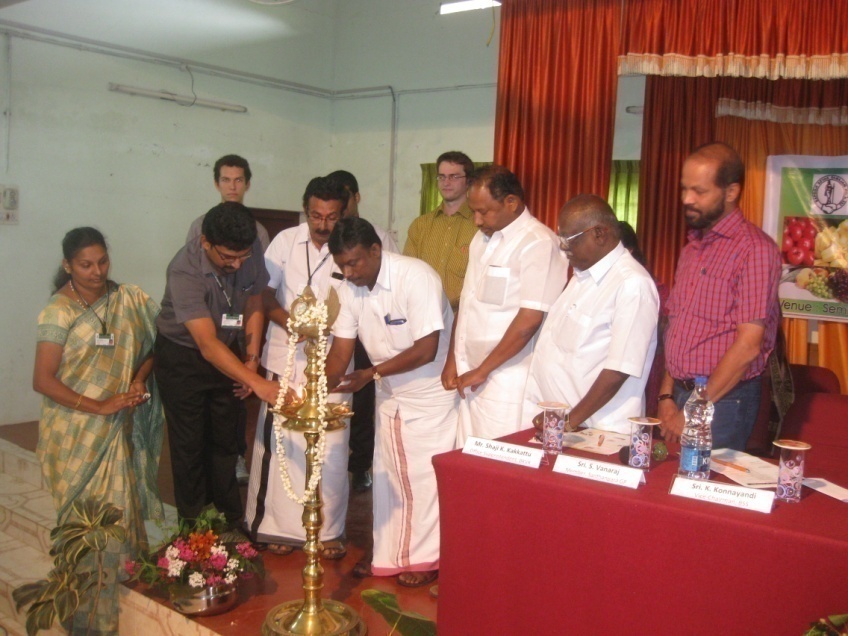 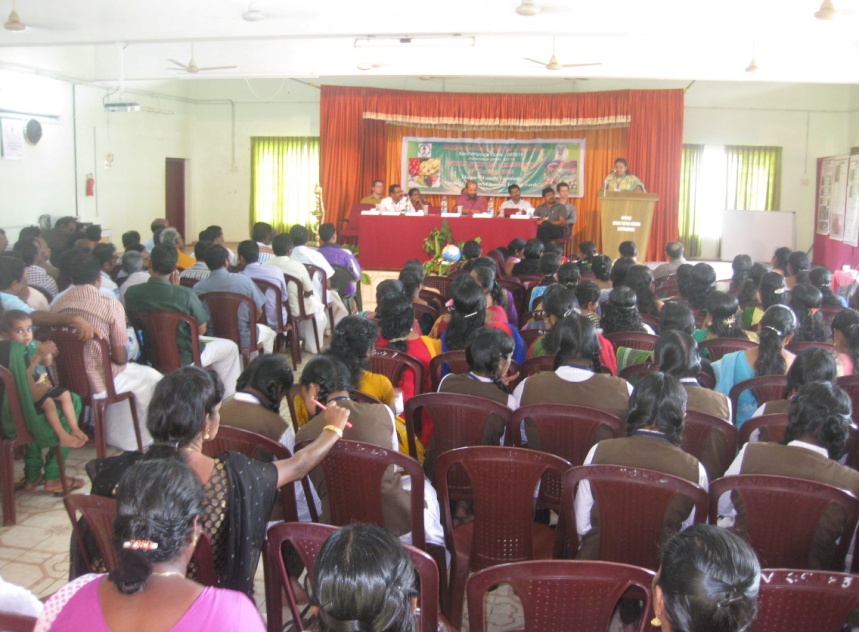 24th October, 2014
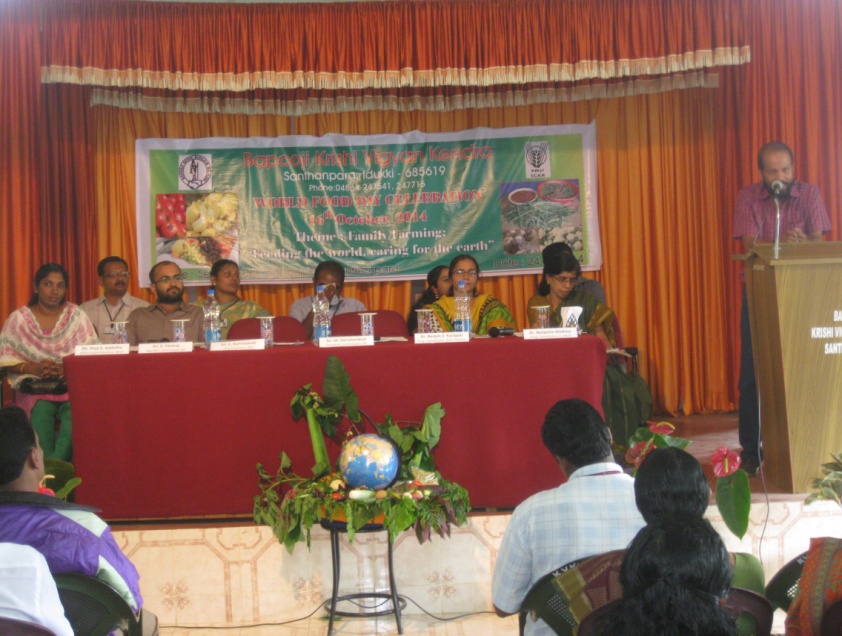 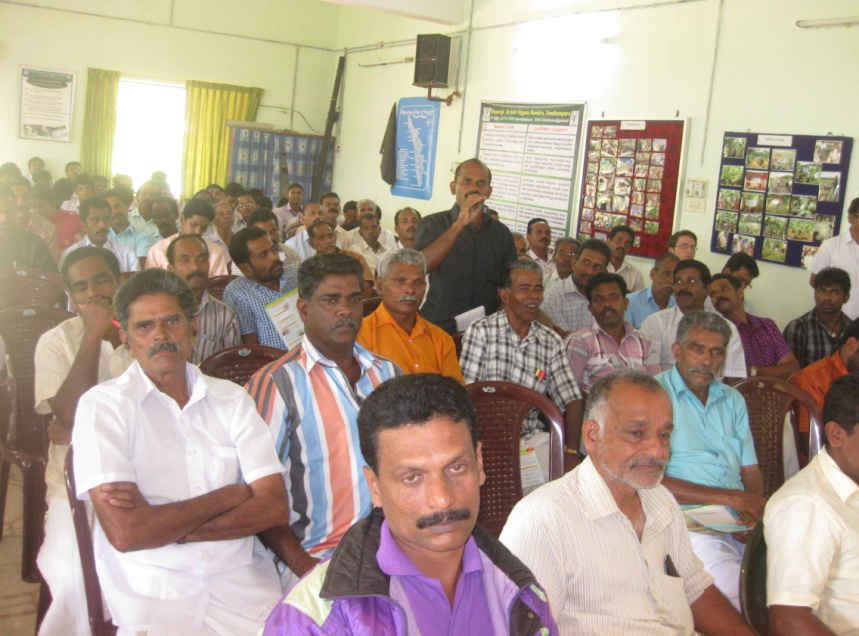 ANNUAL REPORT 2014-15
Bapooji  Krishi  Vigyan  Kendra - Idukki
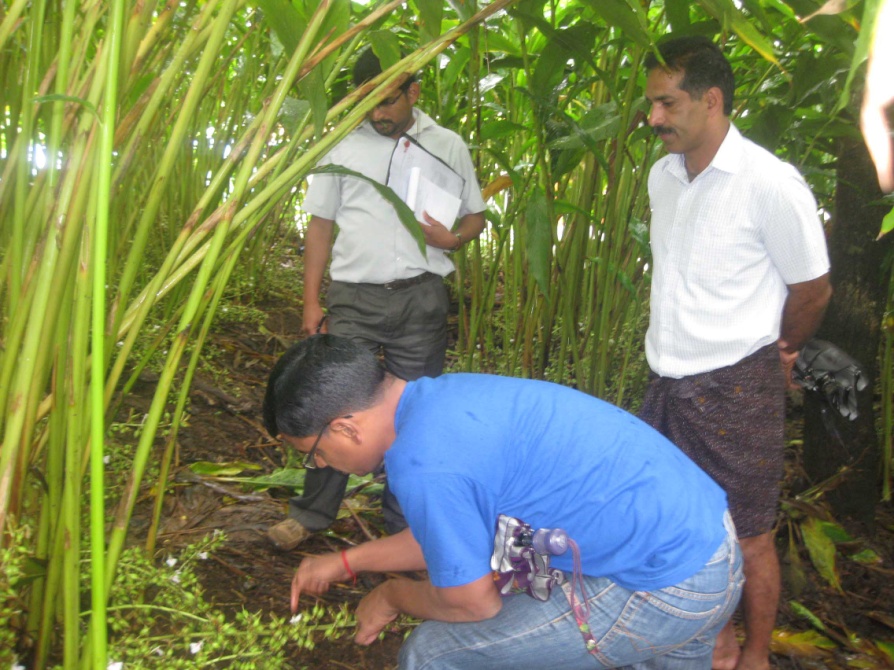 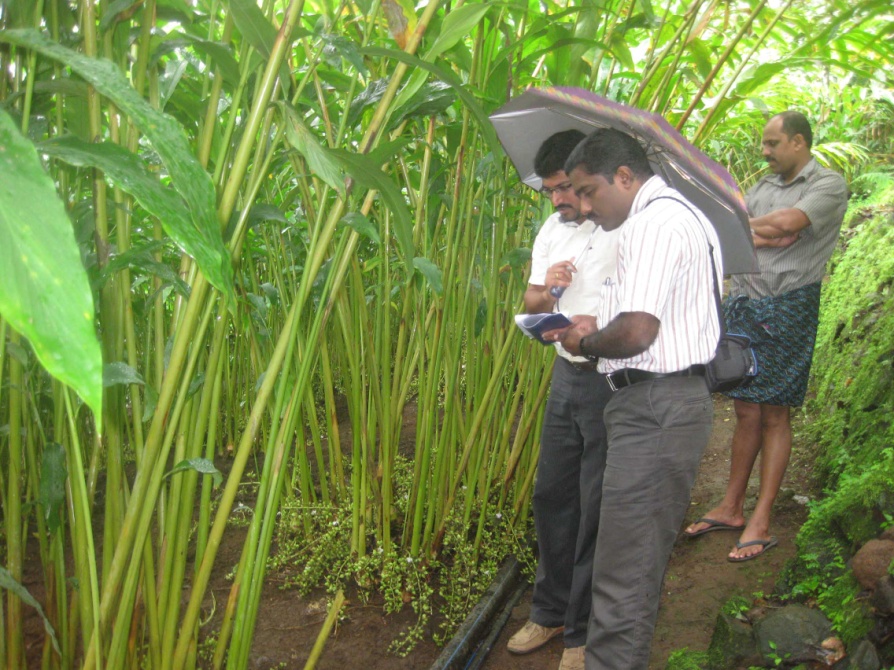 Arjun var. cardamom
Pappalu var. cardamom
NIF Scouting programme on plant varieties
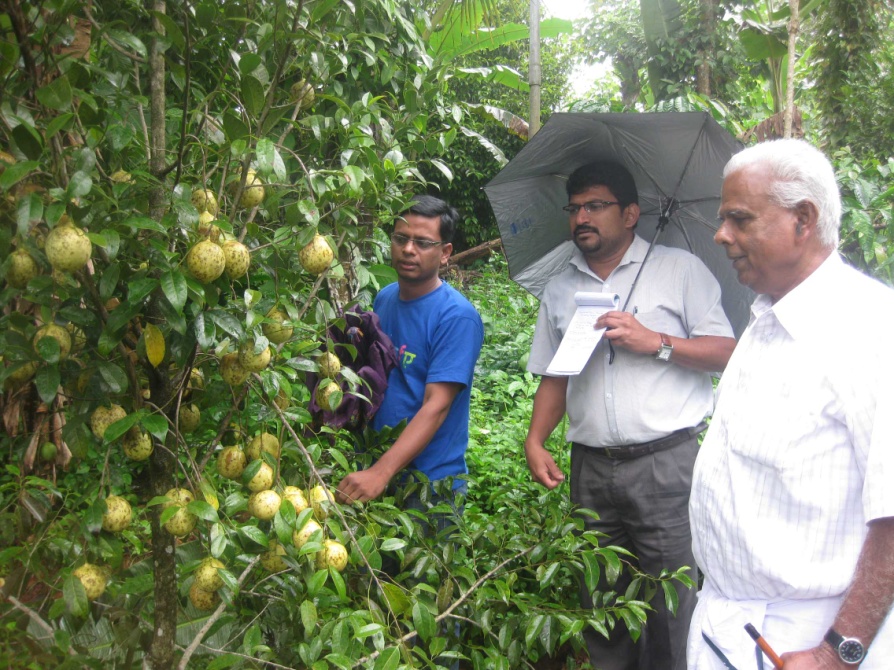 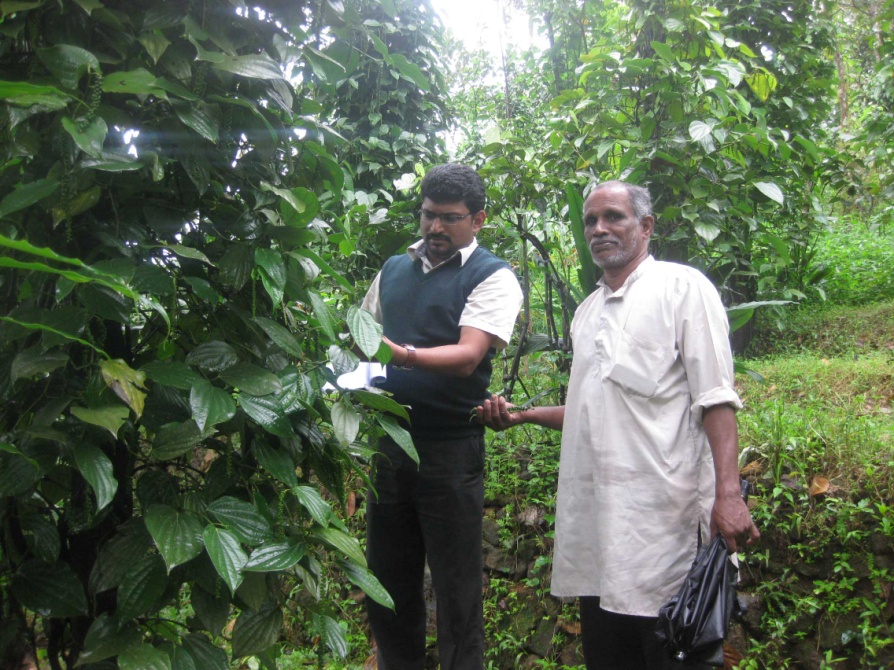 Punnathanam var. nutmeg
Zionmundi var. black pepper
ANNUAL REPORT 2014-15
Bapooji  Krishi  Vigyan  Kendra - Idukki
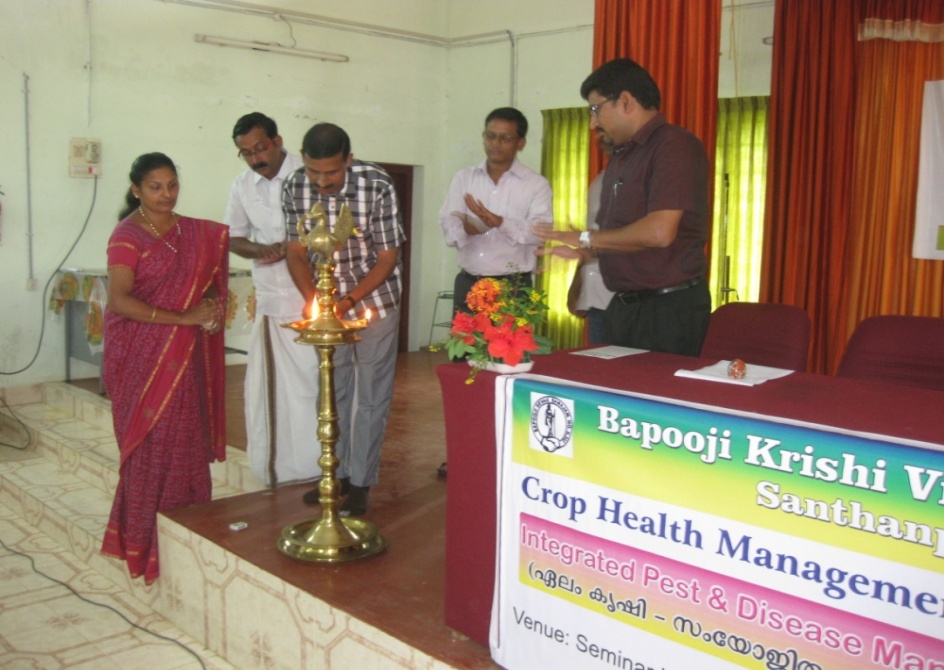 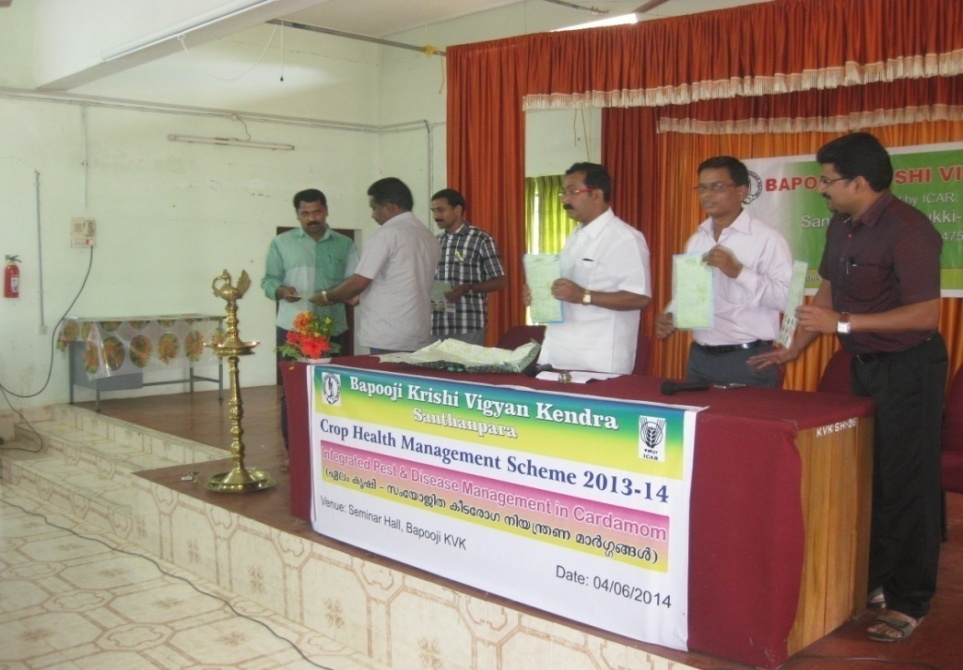 Seminar on IPDM in cardamom
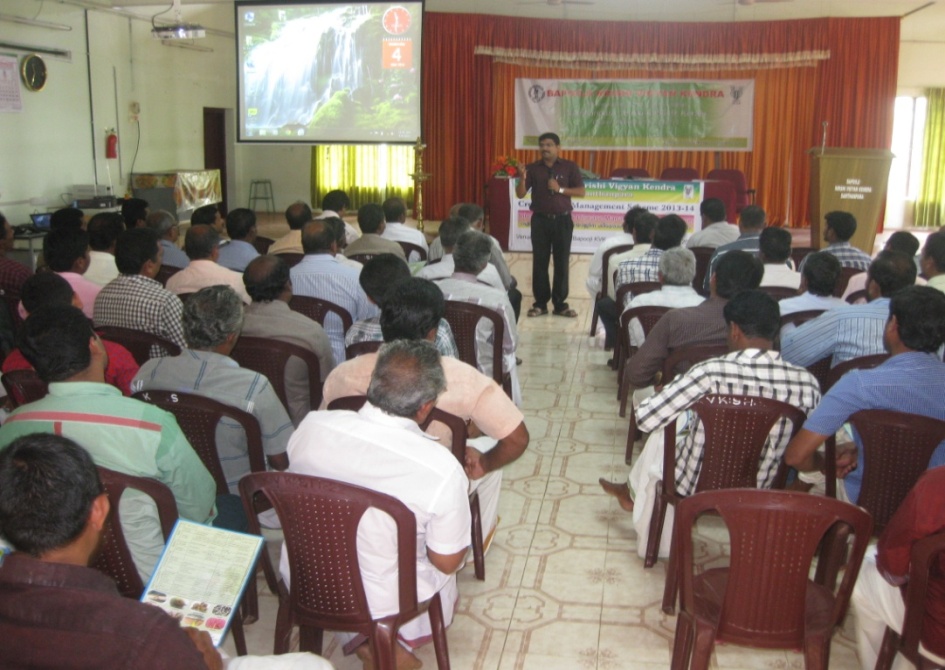 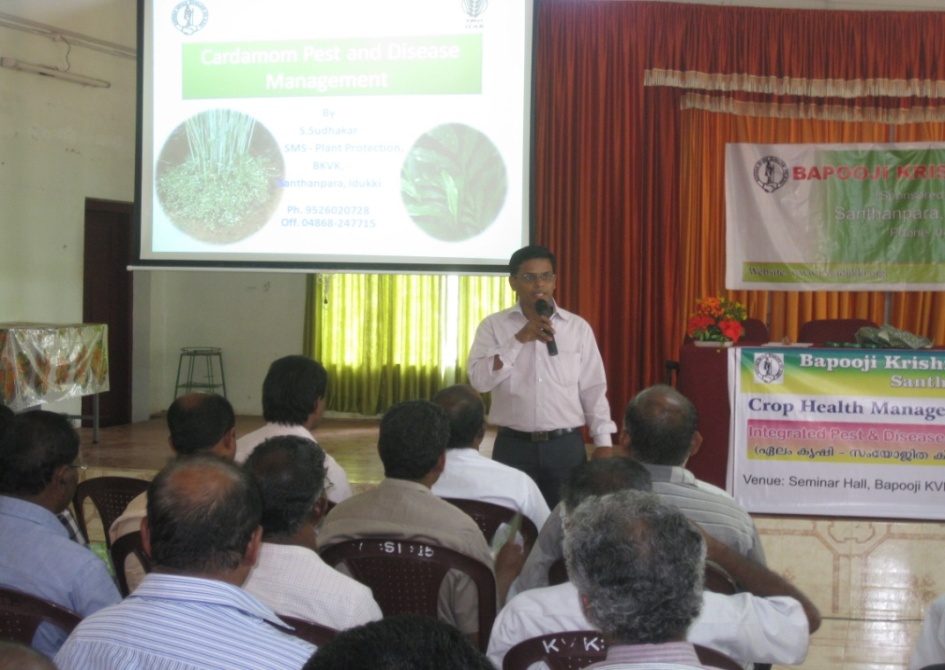 ANNUAL REPORT 2014-15
Bapooji  Krishi  Vigyan  Kendra - Idukki
Technical Convergence Sessions
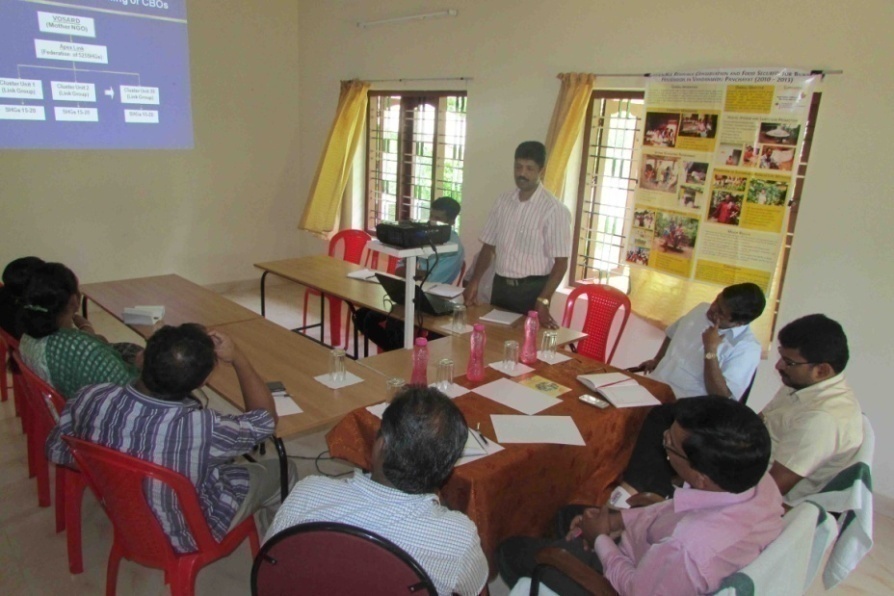 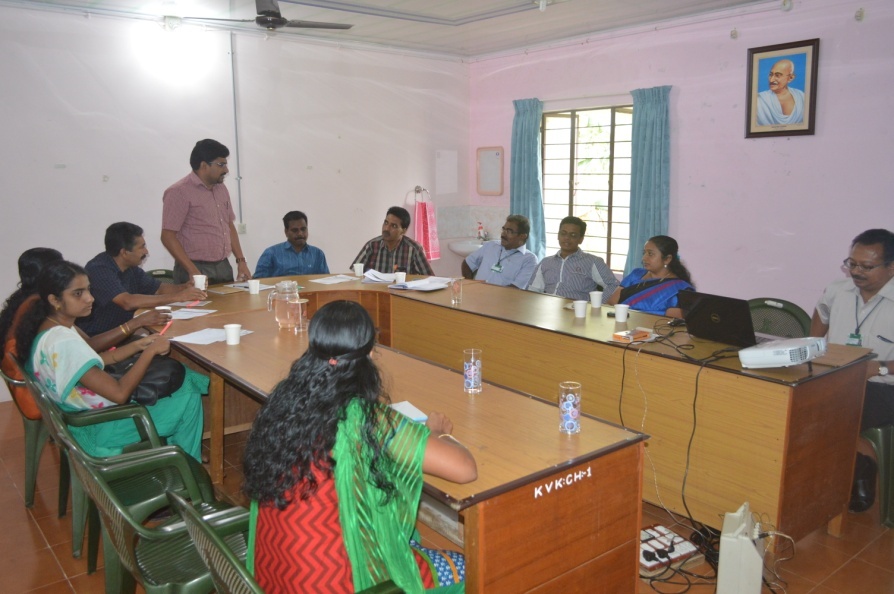 ATMA - Monthly Technology Advisory Meetings
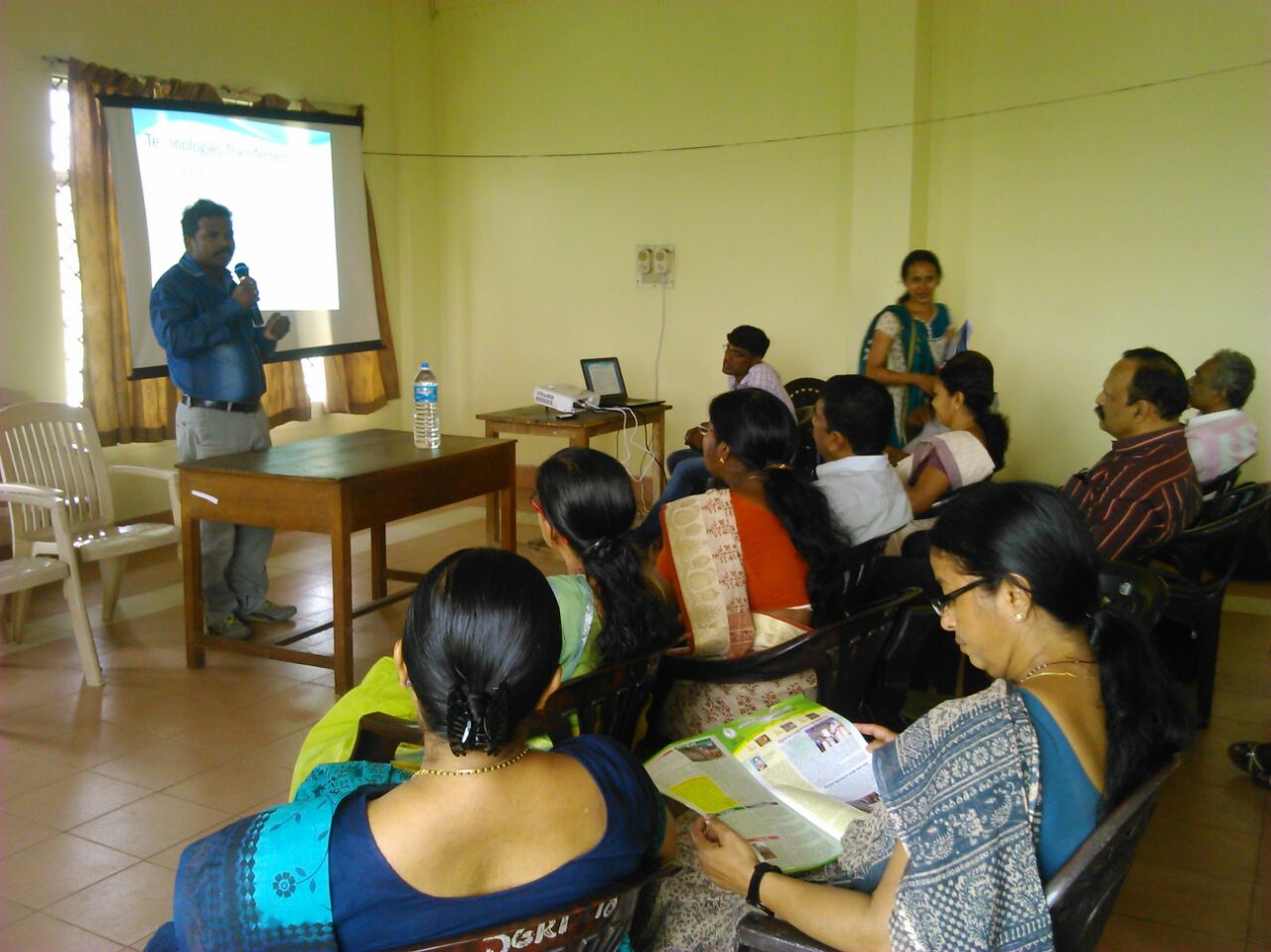 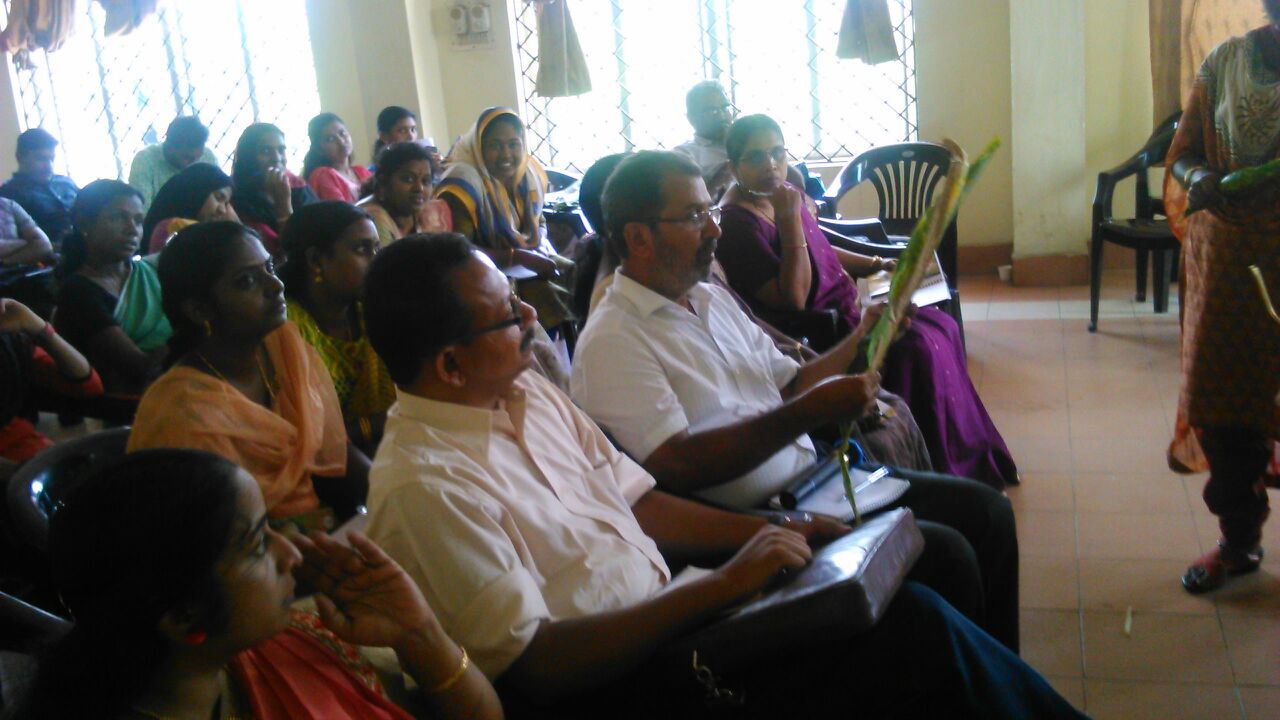 ANNUAL REPORT 2014-15
Bapooji  Krishi  Vigyan  Kendra - Idukki
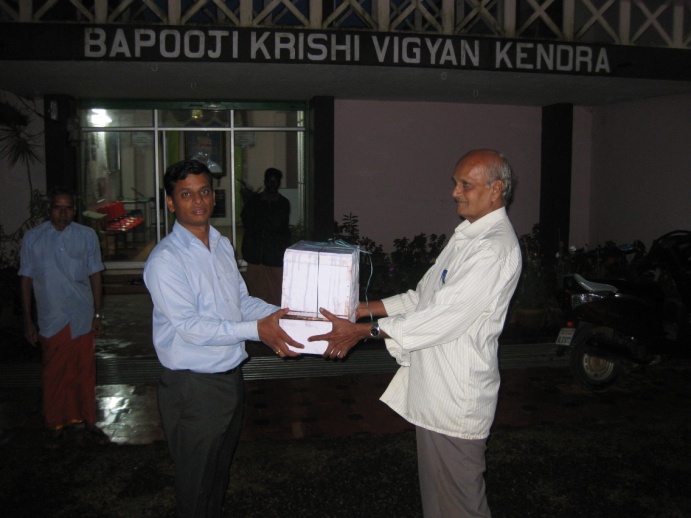 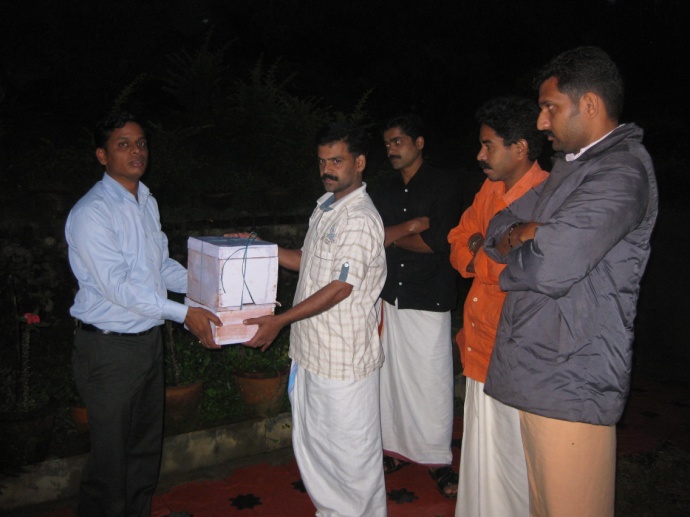 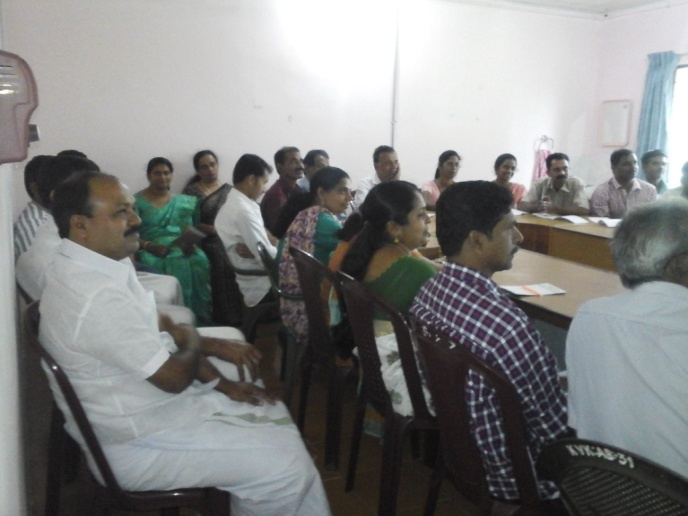 Apiculture training and bee boxes supplied to farmers
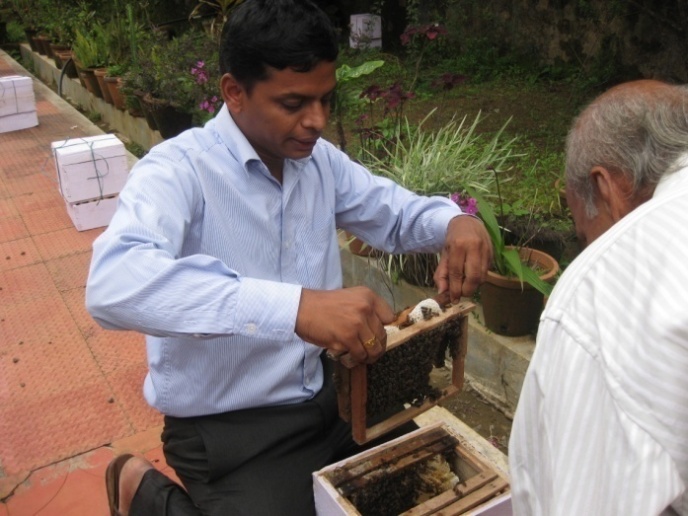 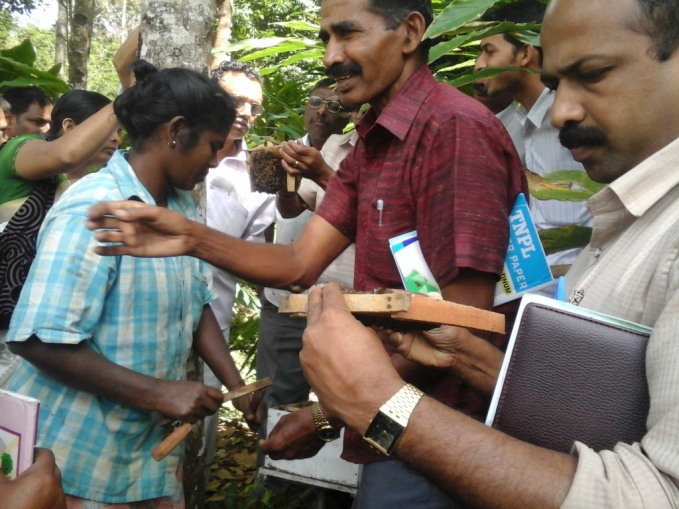 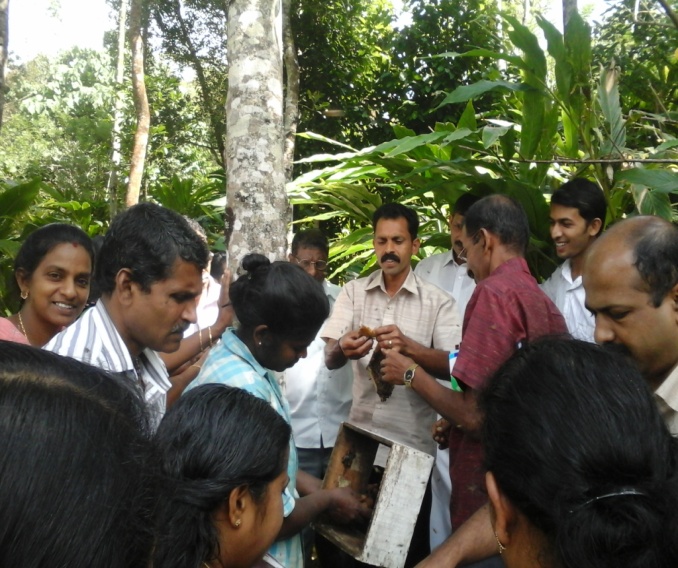 ANNUAL REPORT 2014-15
Bapooji  Krishi  Vigyan  Kendra - Idukki
Demonstration on castor based herbal extract for control of field rodents and wild boars
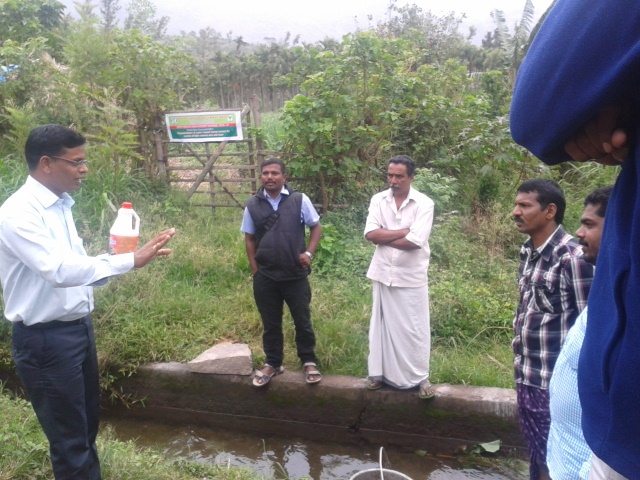 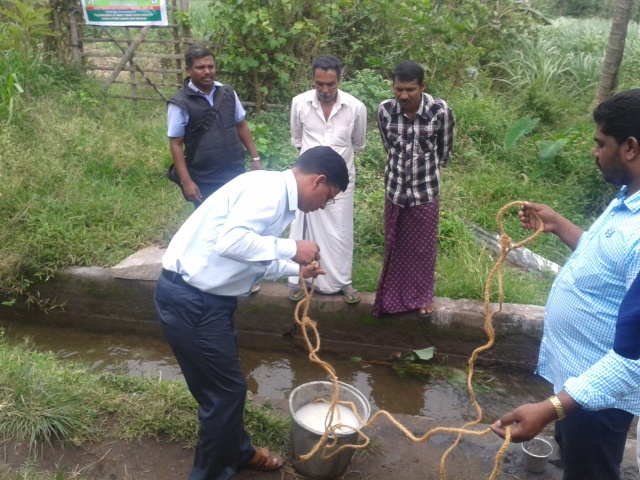 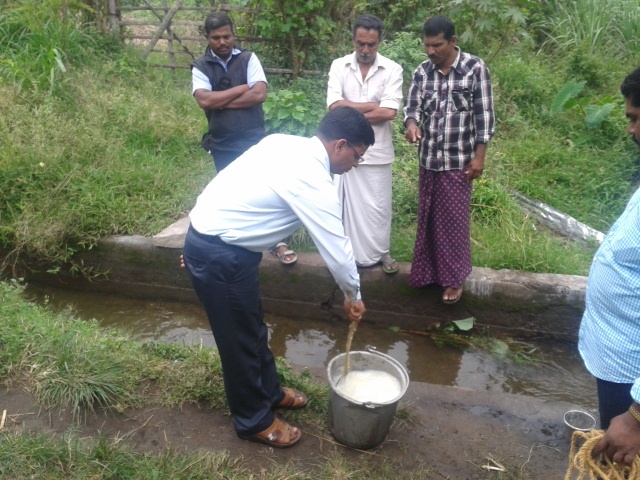 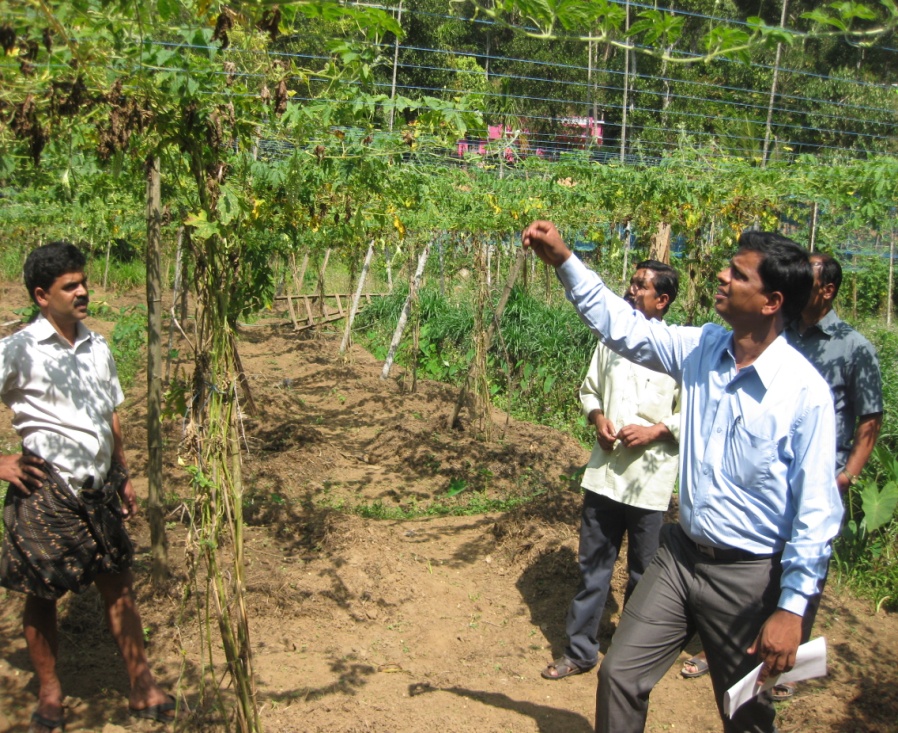 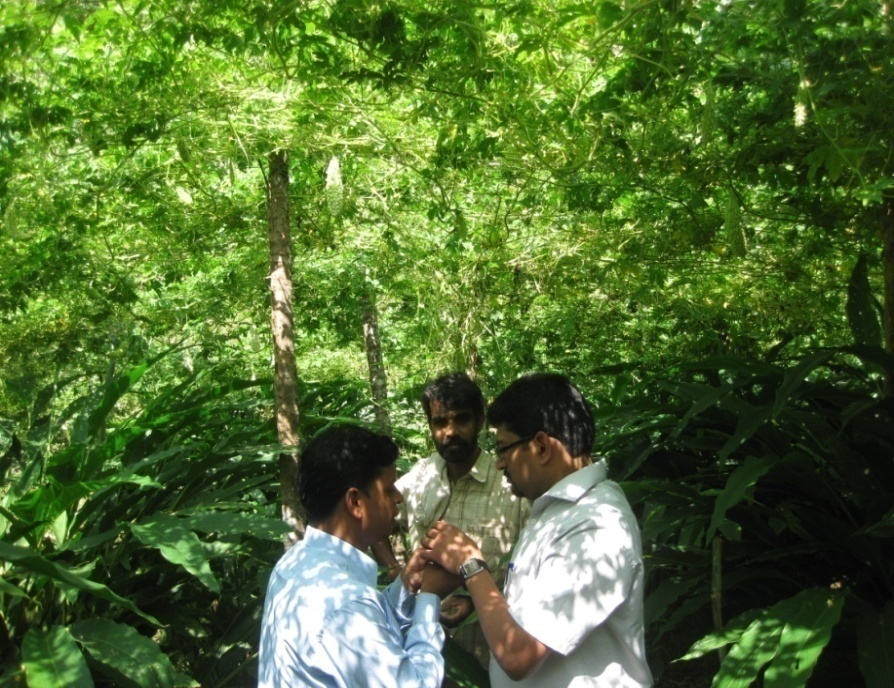 Diagnostic visits
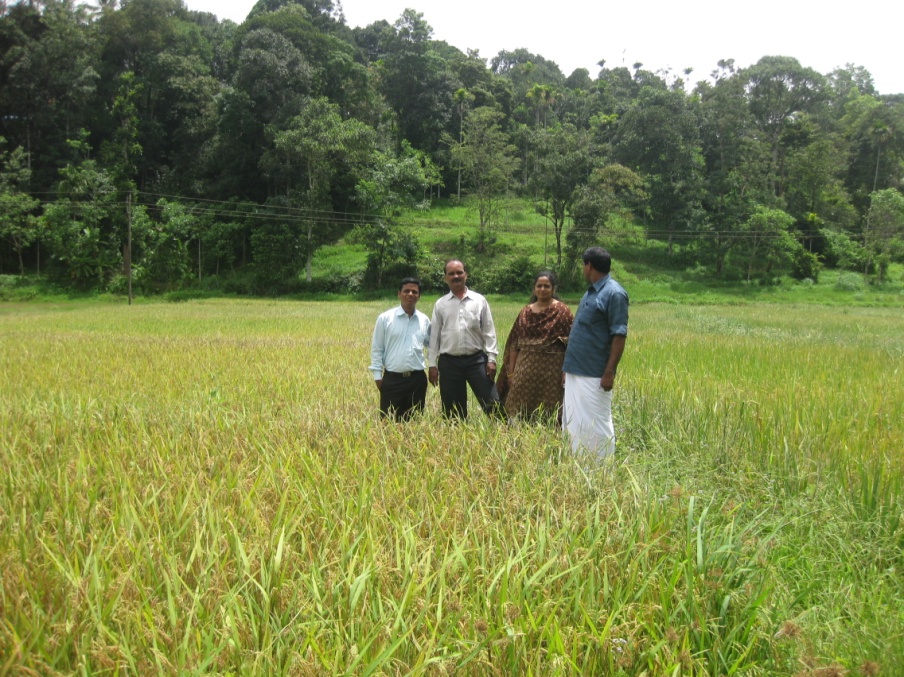 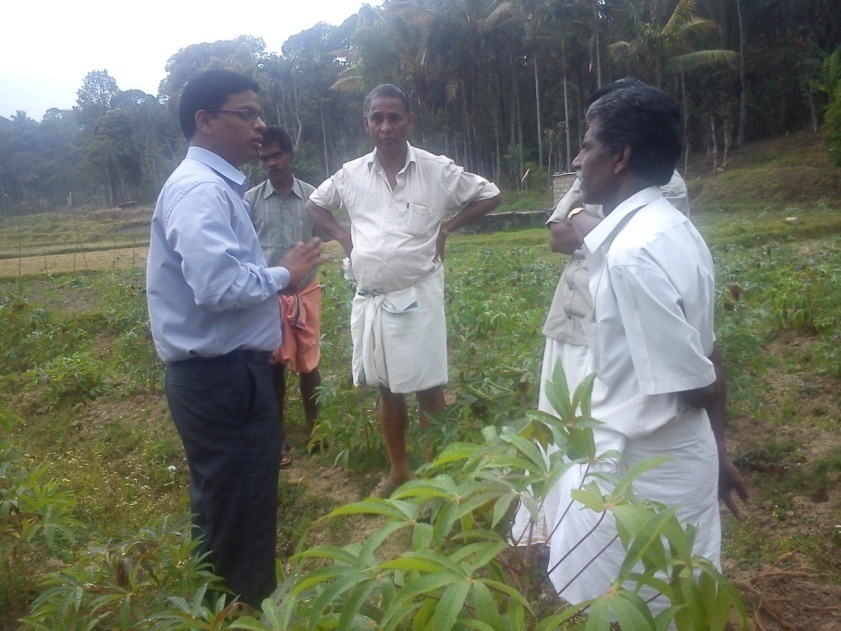 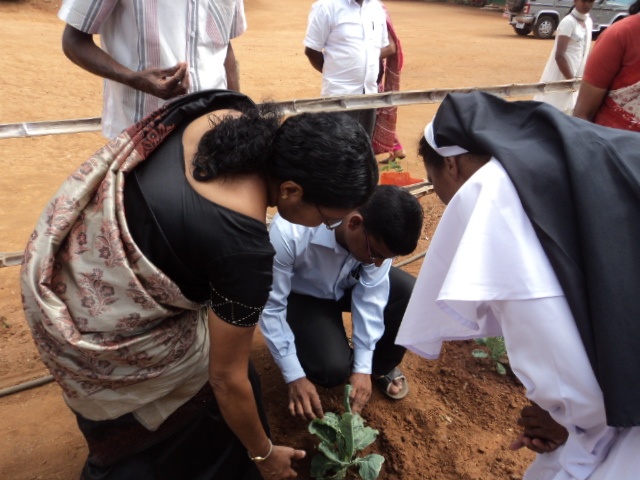 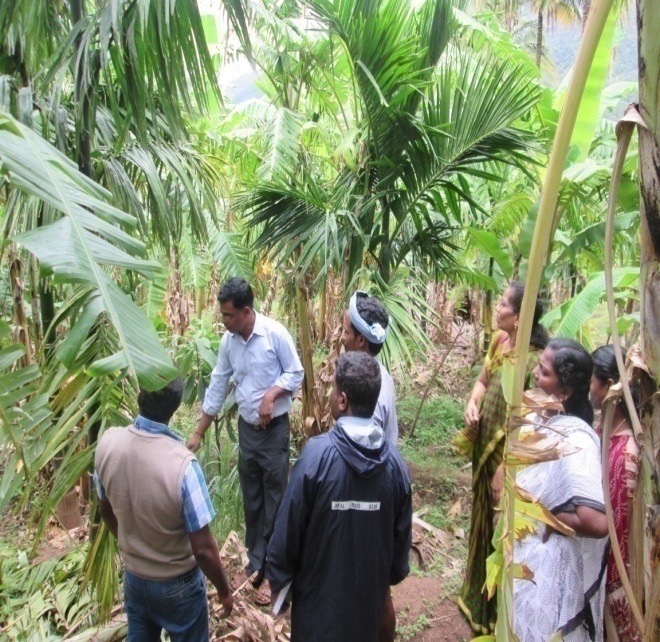 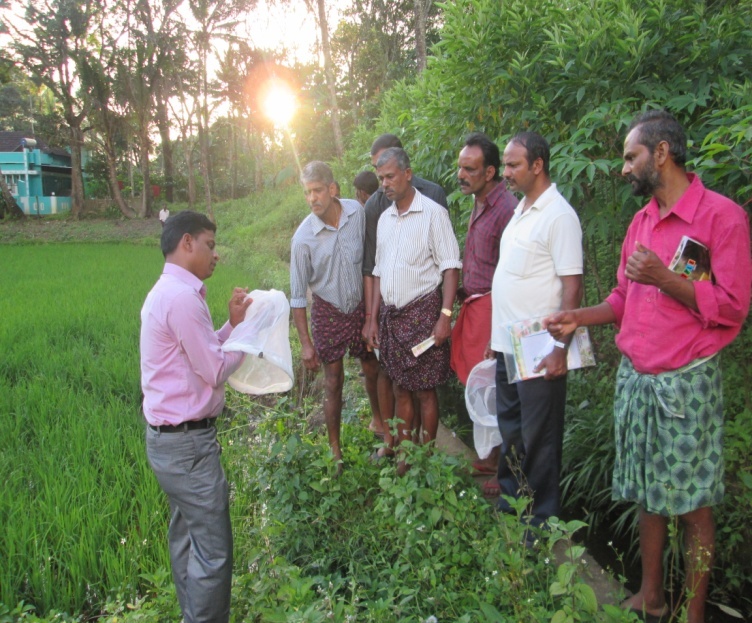 Field  visits
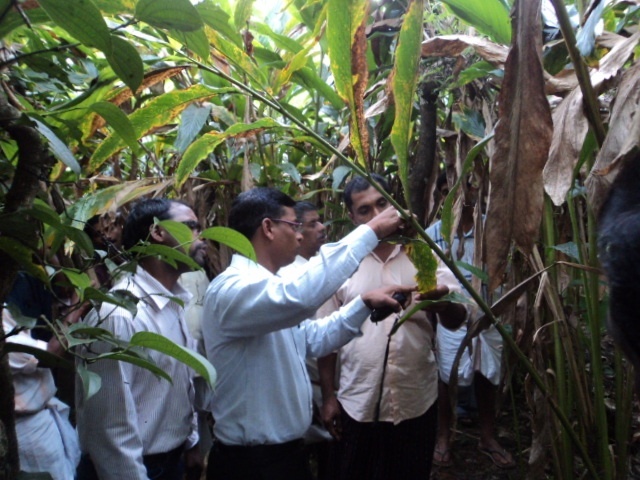 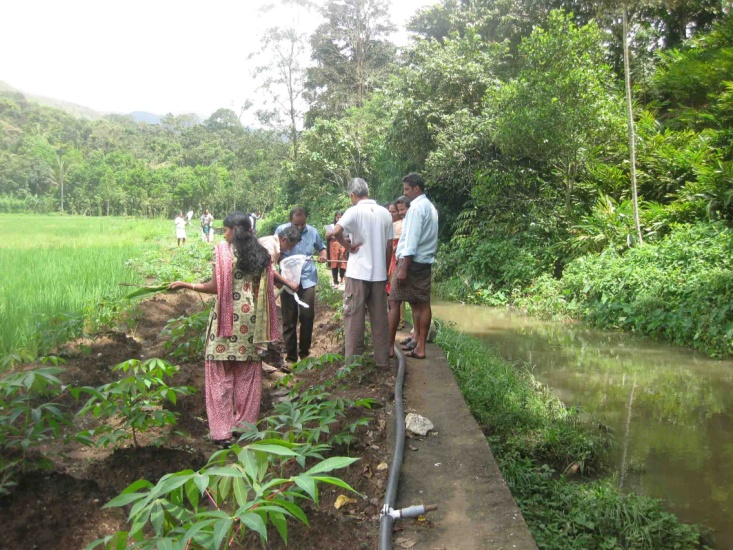 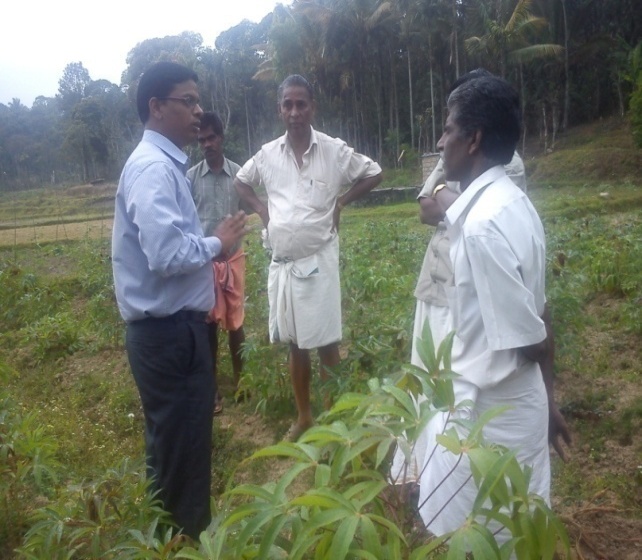 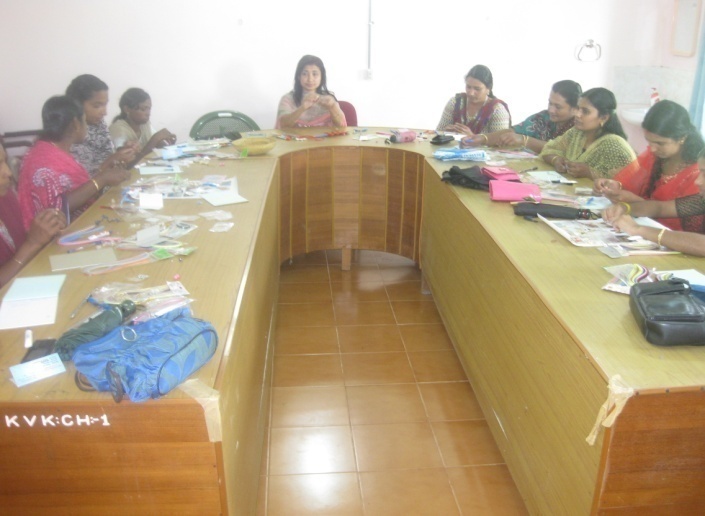 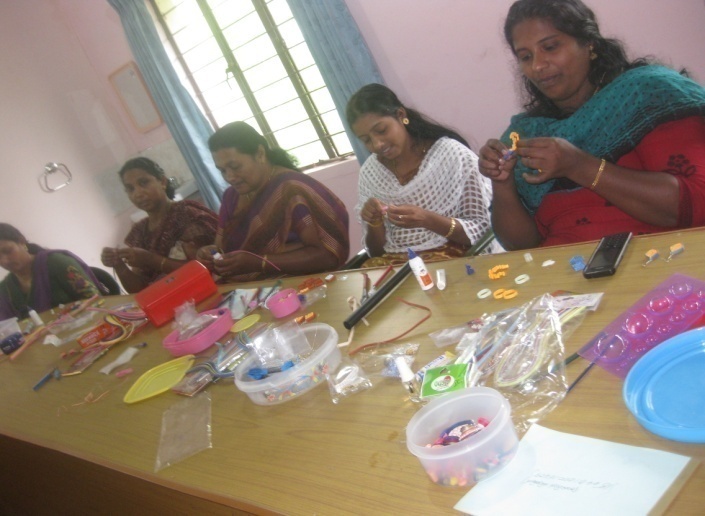 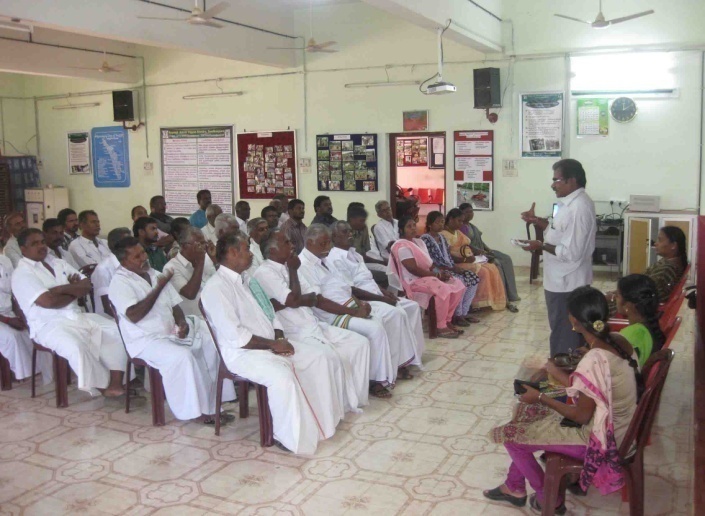 On campus Training Programmes
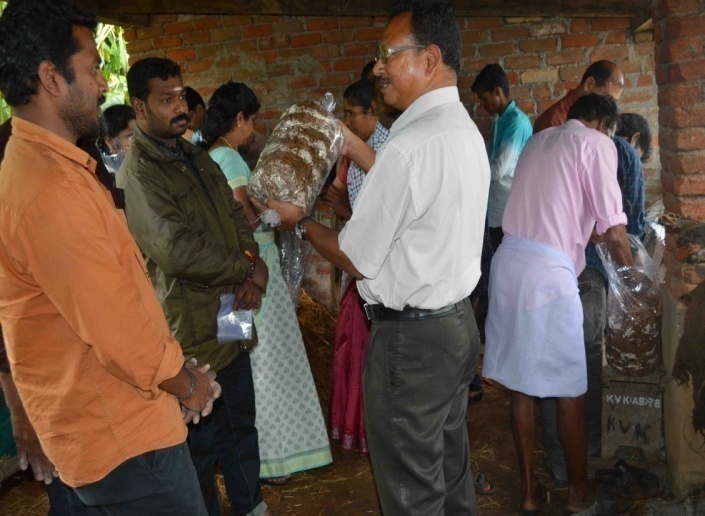 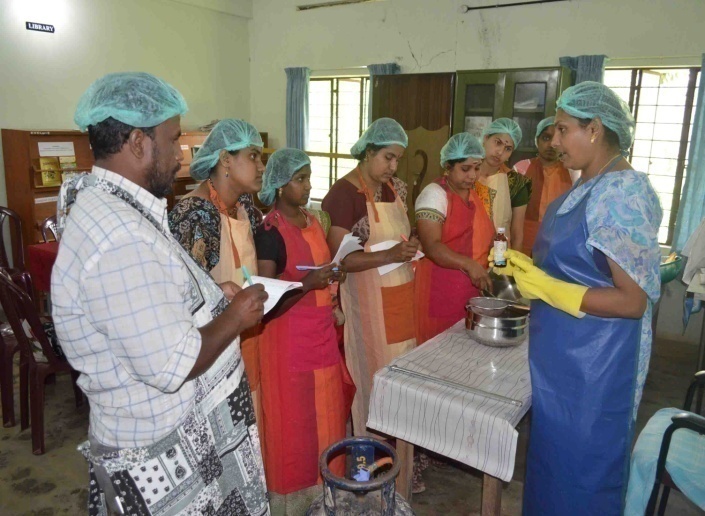 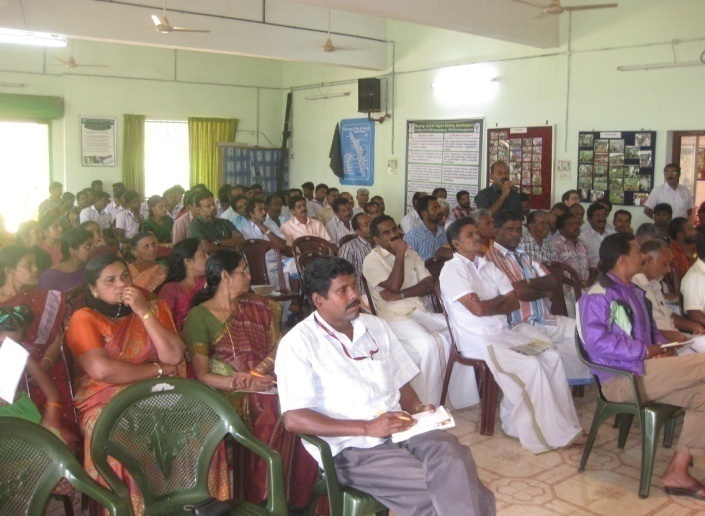 ANNUAL REPORT 2014-15
Bapooji  Krishi  Vigyan  Kendra - Idukki
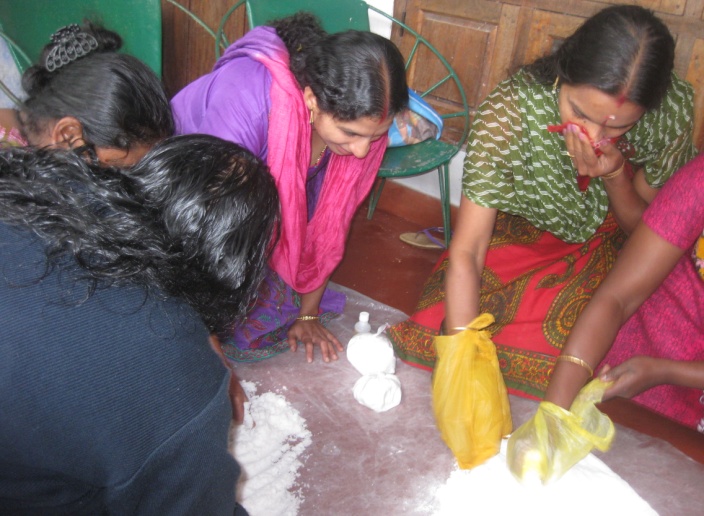 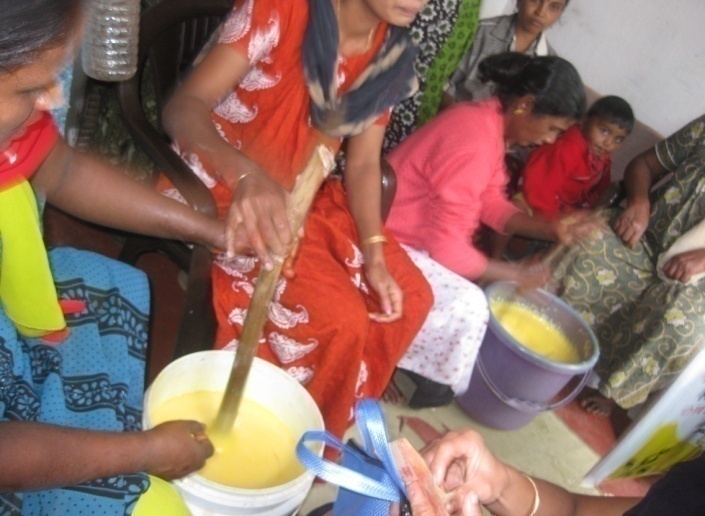 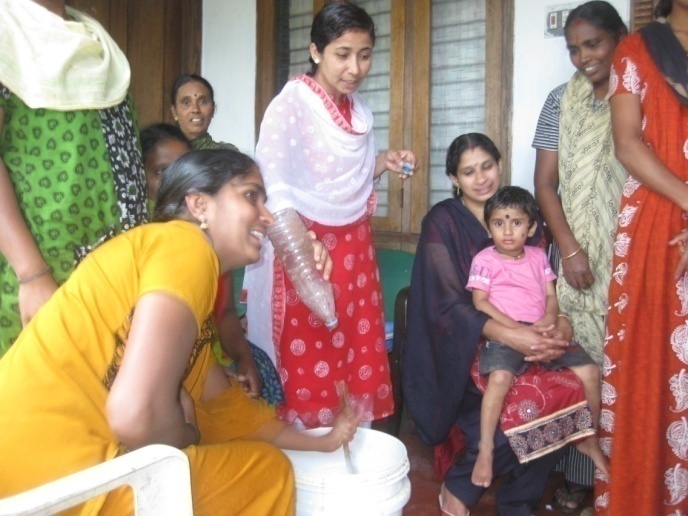 Off campus Training Programmes
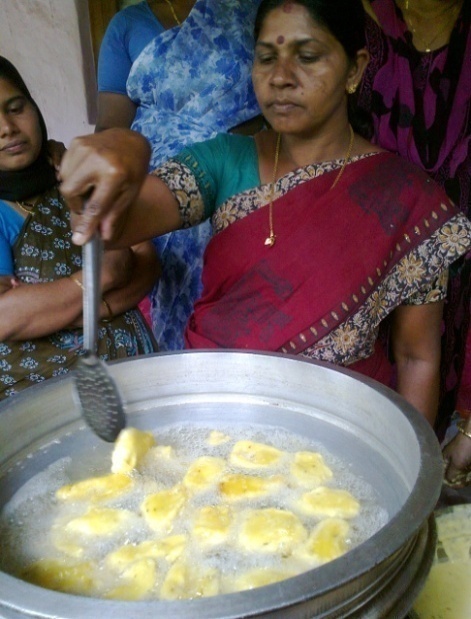 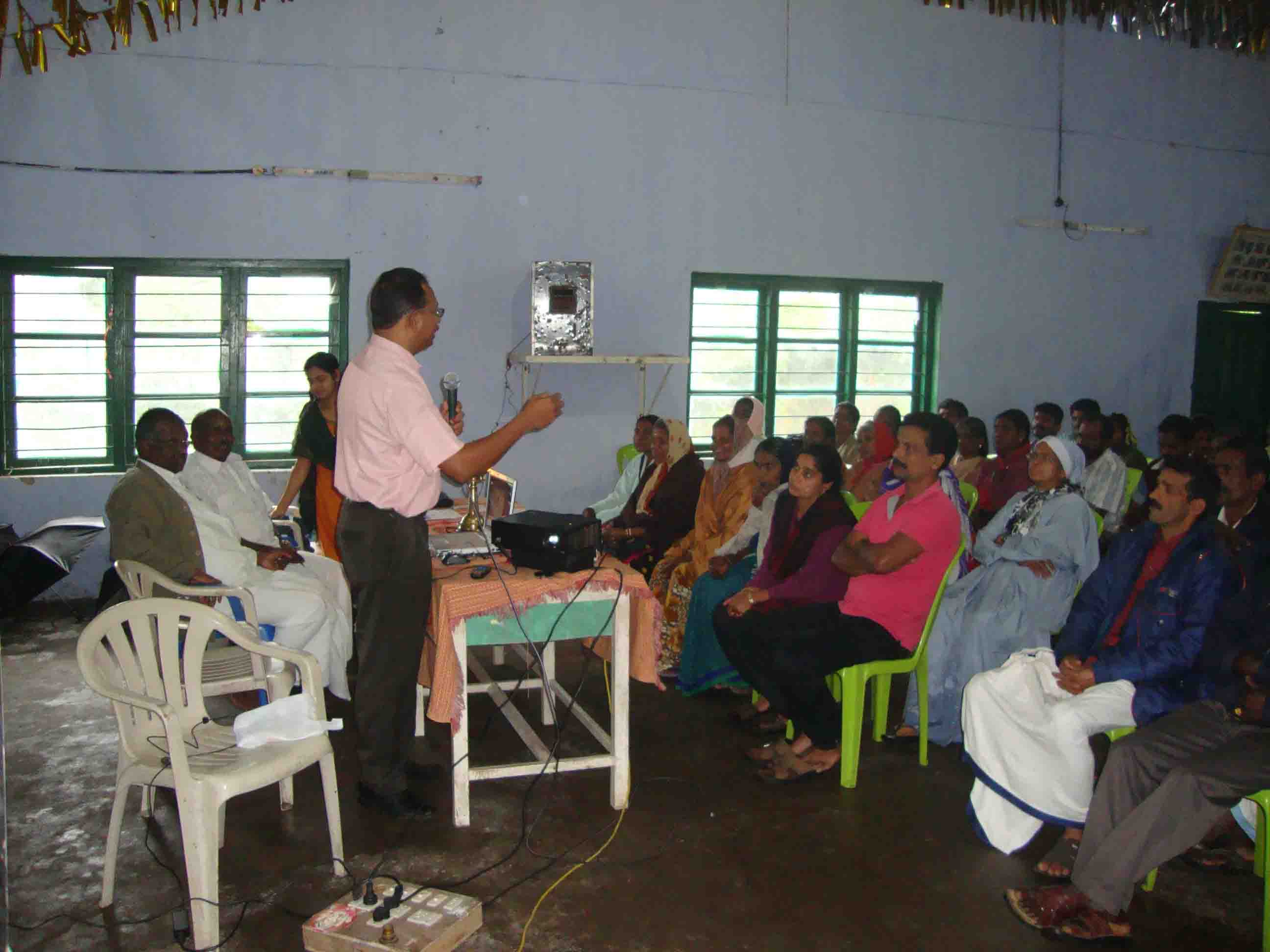 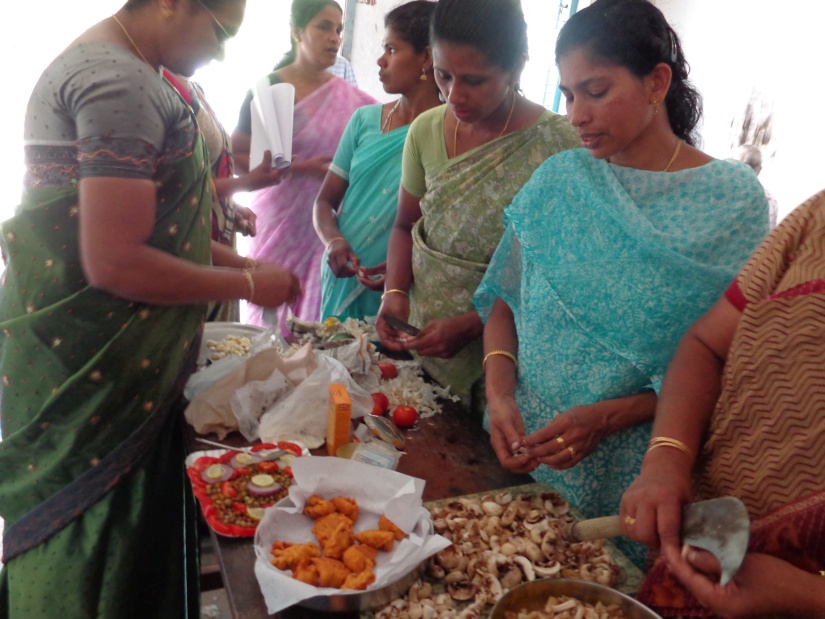 ANNUAL REPORT 2014-15
Bapooji  Krishi  Vigyan  Kendra - Idukki
OJT Programme for VHSE Students (3 Schools)
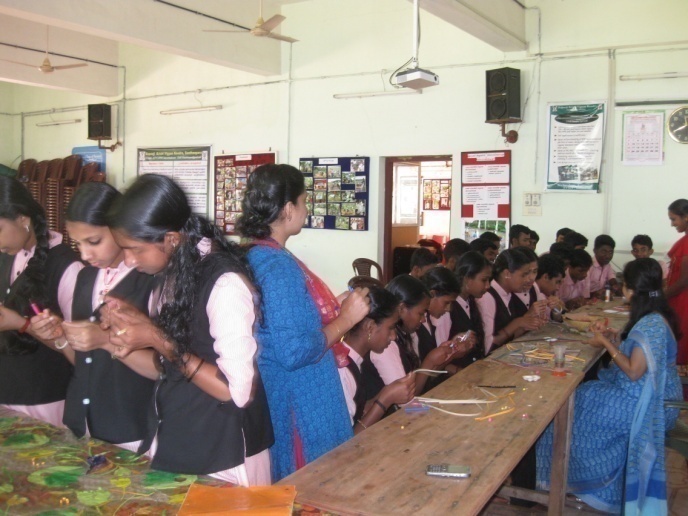 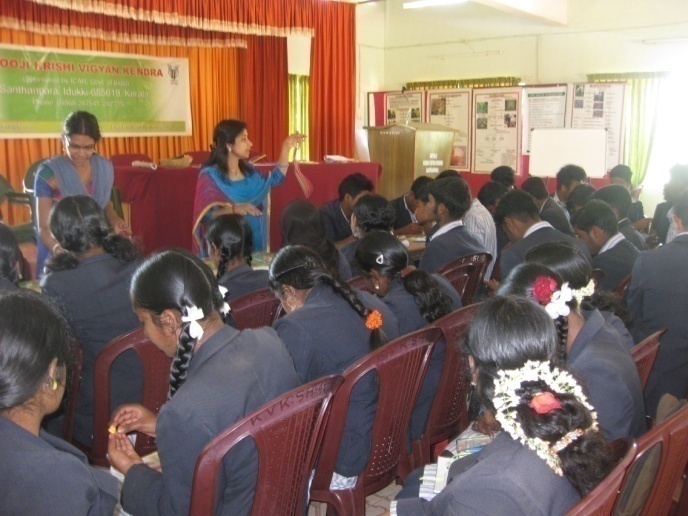 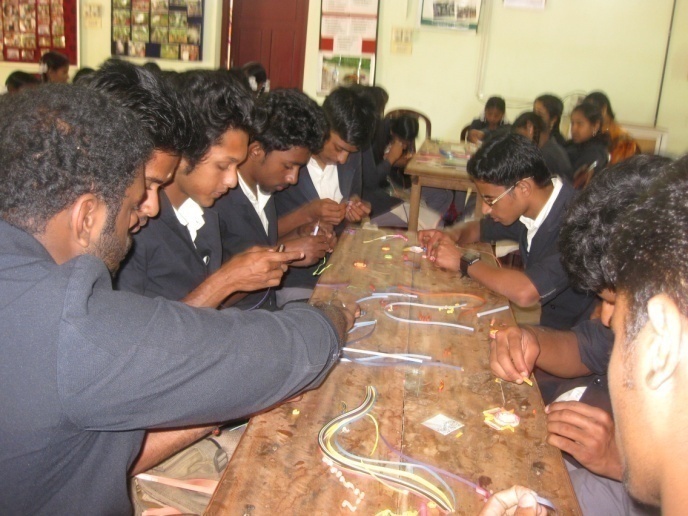 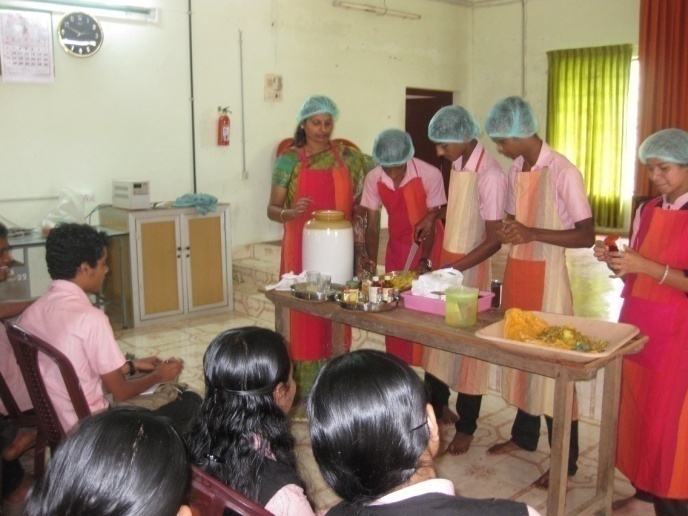 ANNUAL REPORT 2014-15
Bapooji  Krishi  Vigyan  Kendra - Idukki
ANNUAL REPORT 2013-14
TRAINING PROGRAMME ACHIEVEMENT
Bapooji  Krishi  Vigyan  Kendra - Idukki
ANNUAL REPORT 2014-15
Bapooji  Krishi  Vigyan  Kendra - Idukki
PARTICIPATION IN EXHIBITION – RAJAKKAD FEST
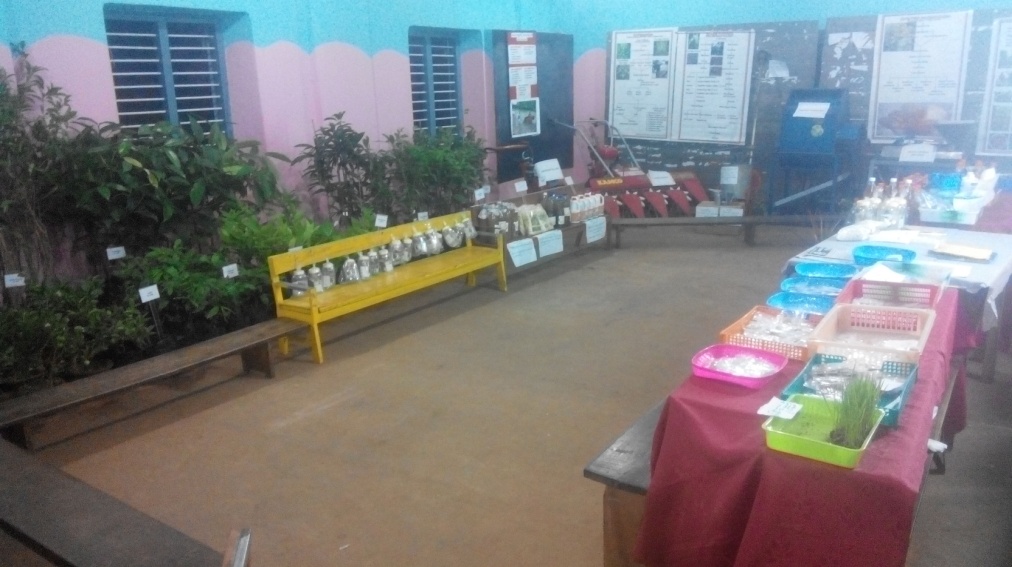 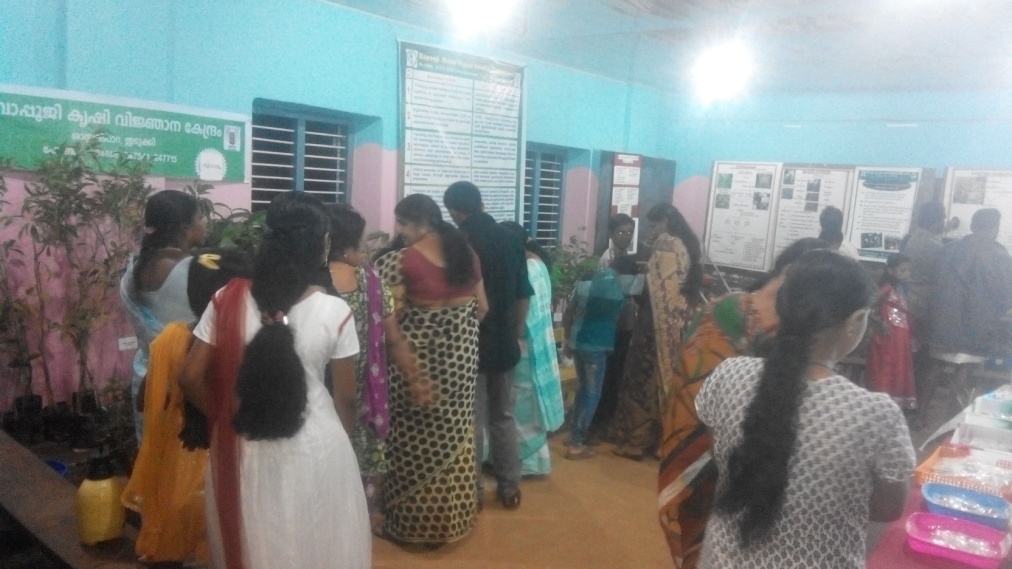 ANNUAL REPORT 2014-15
Bapooji  Krishi  Vigyan  Kendra - Idukki
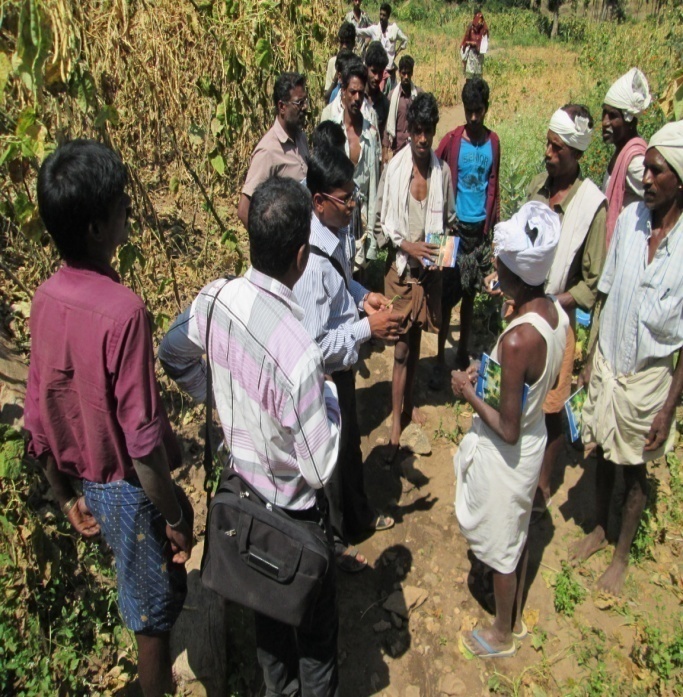 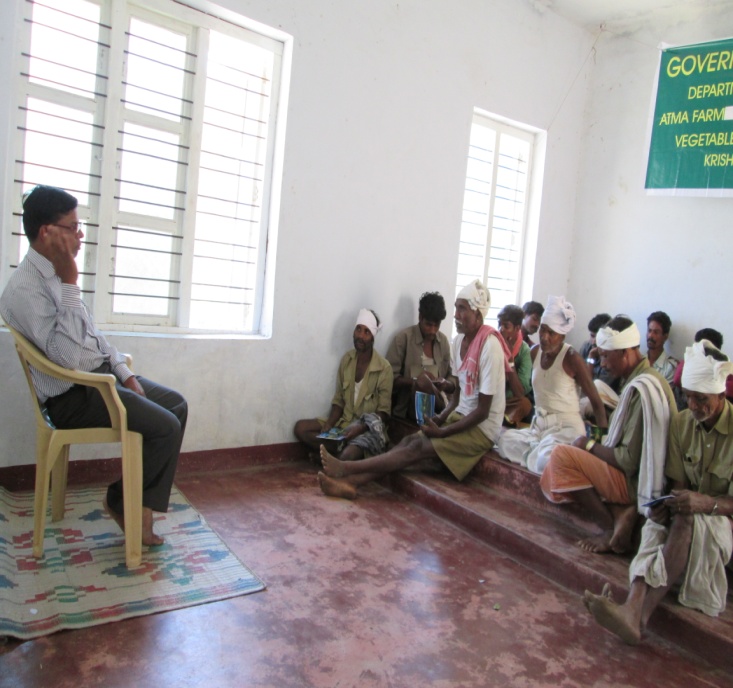 Tribal Development Programme-ATMA
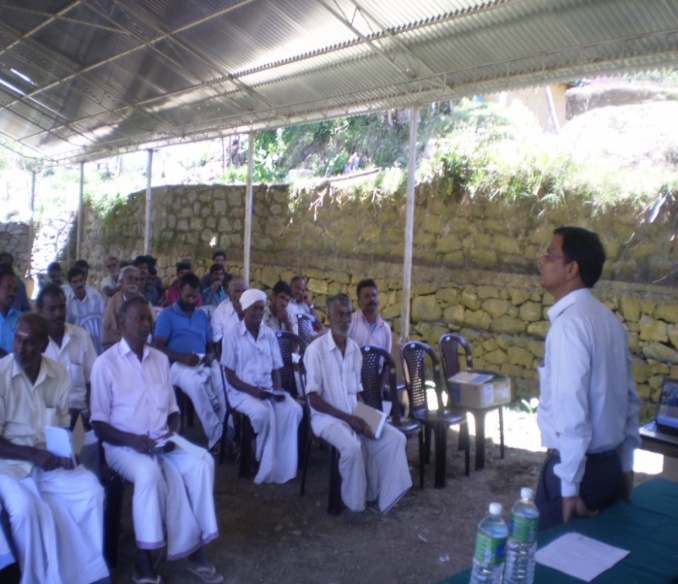 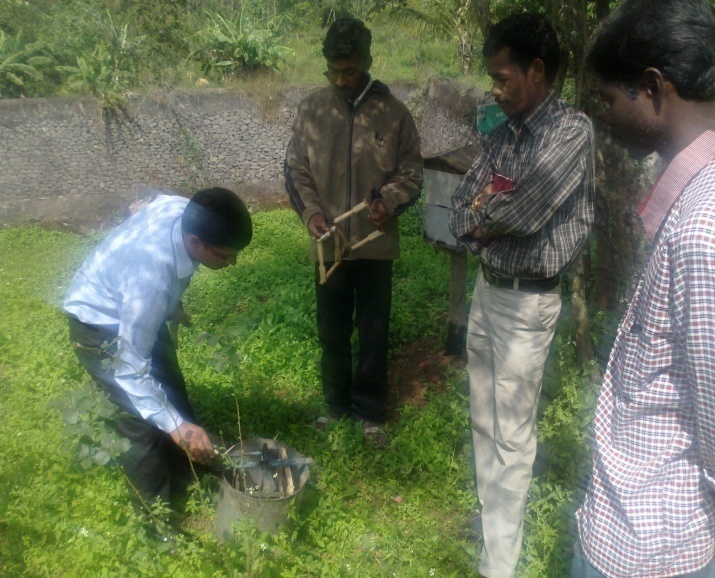 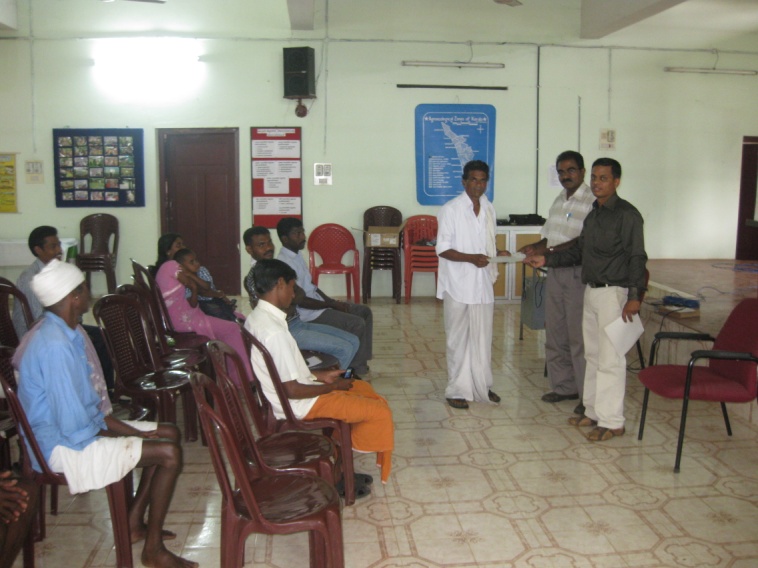 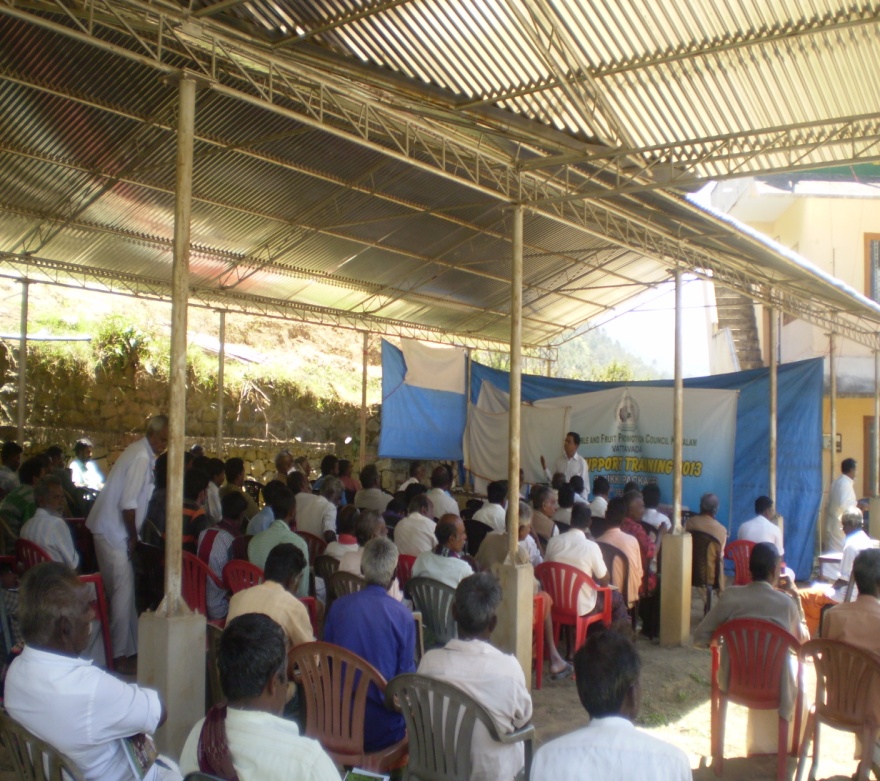 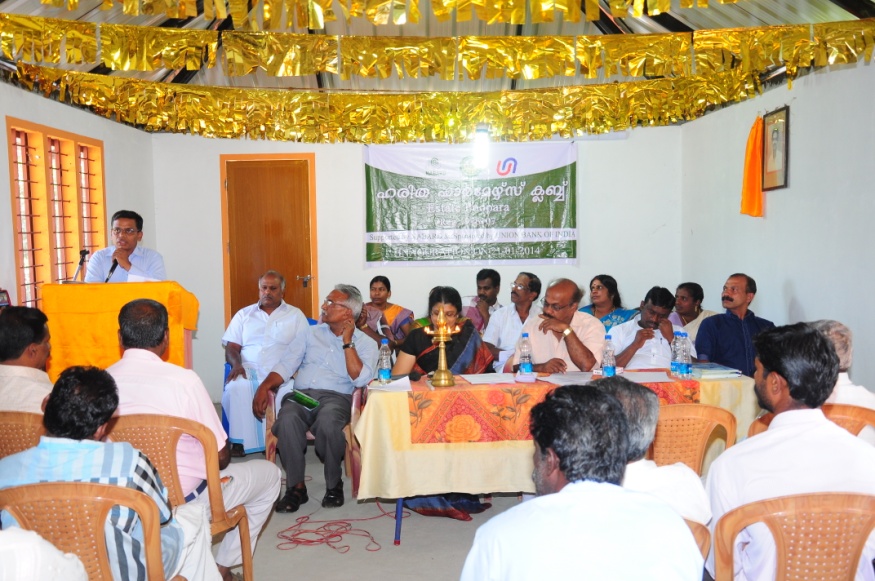 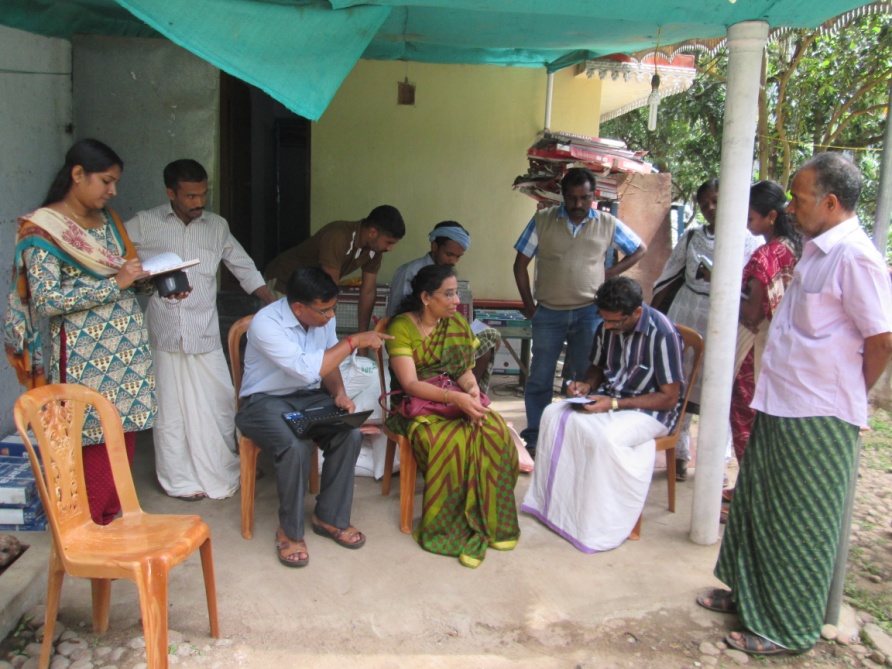 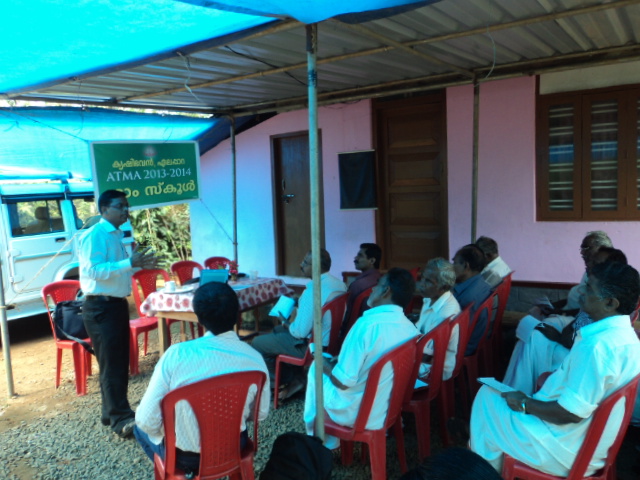 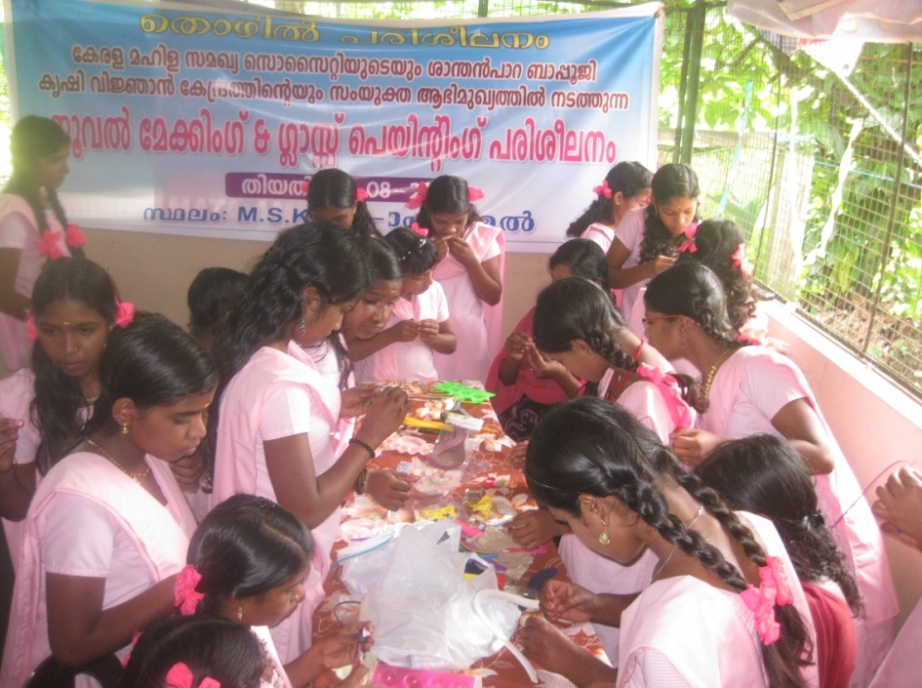 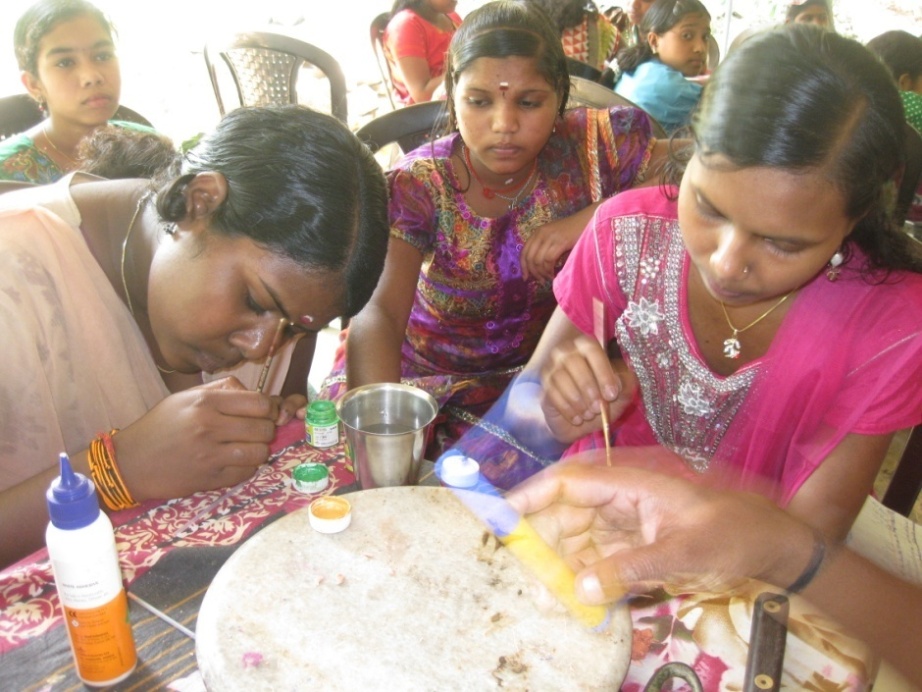 Special Programme on Skill Development activity for Tribal students
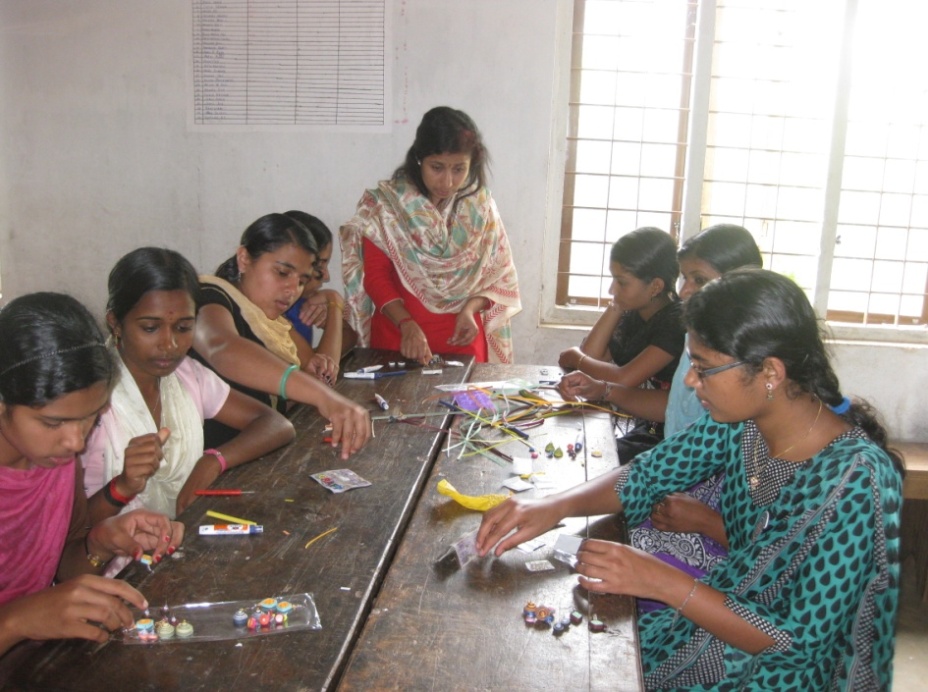 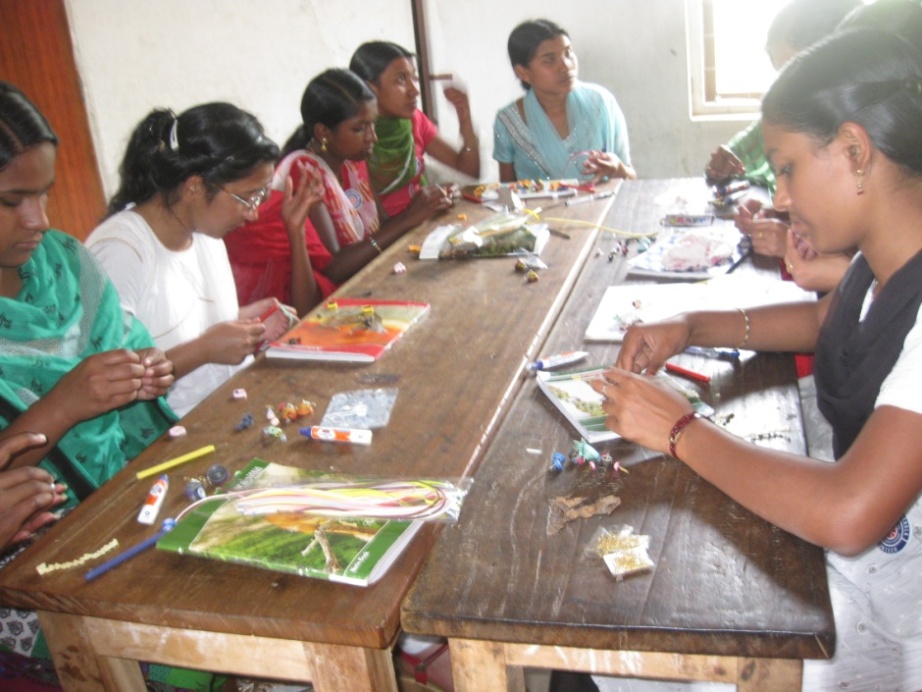 Special Programme on Skill Development activity for NSS Camp
ANNUAL REPORT 2014-15
Bapooji  Krishi  Vigyan  Kendra - Idukki
Success story:  Skill Development Programme sponsored by DIC, Idukki
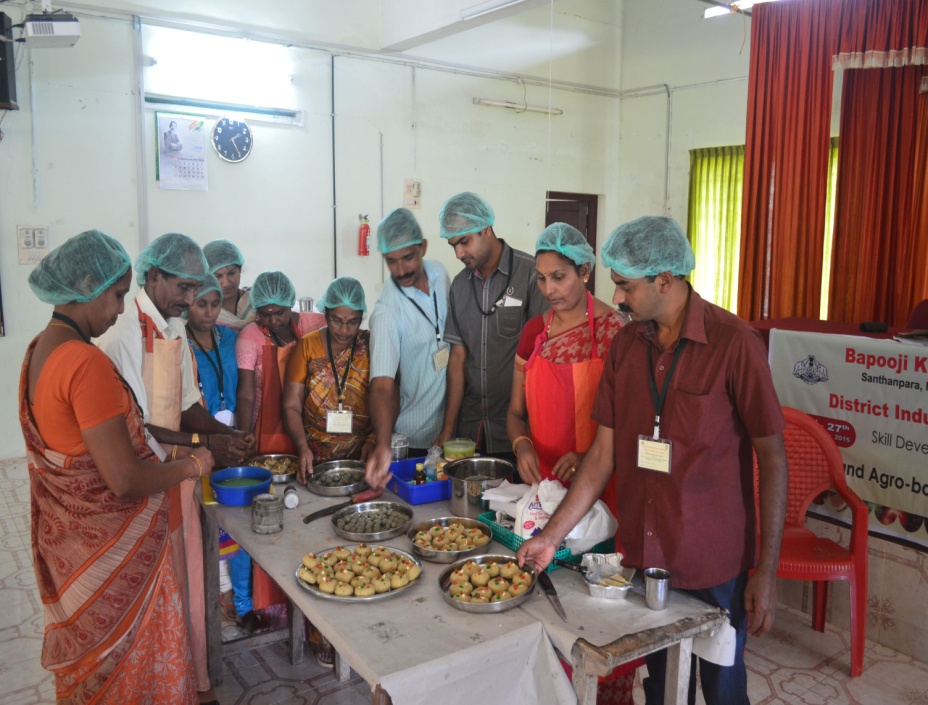 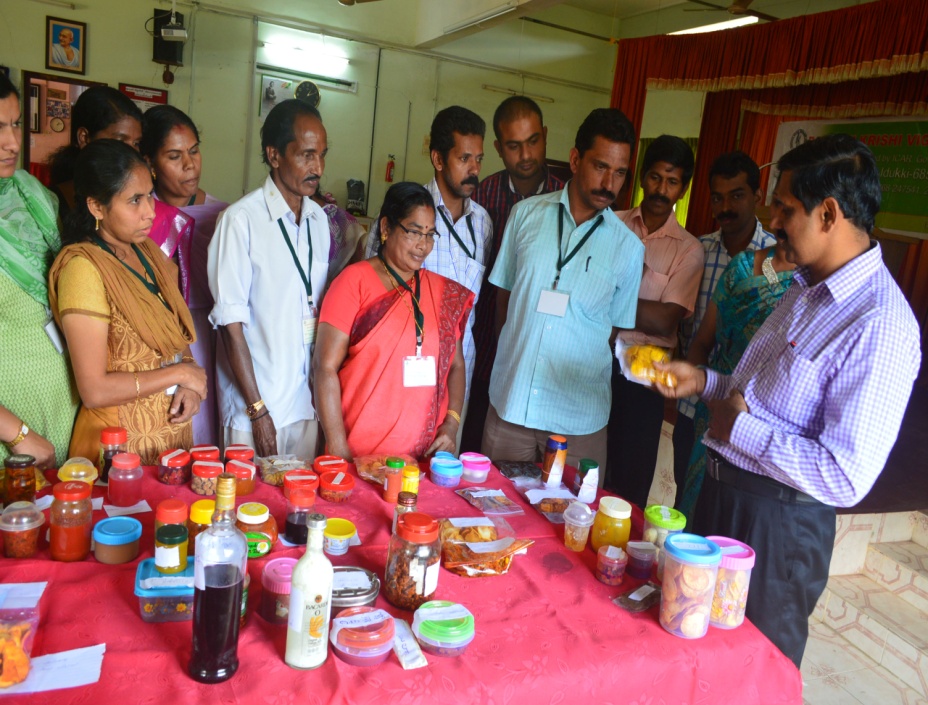 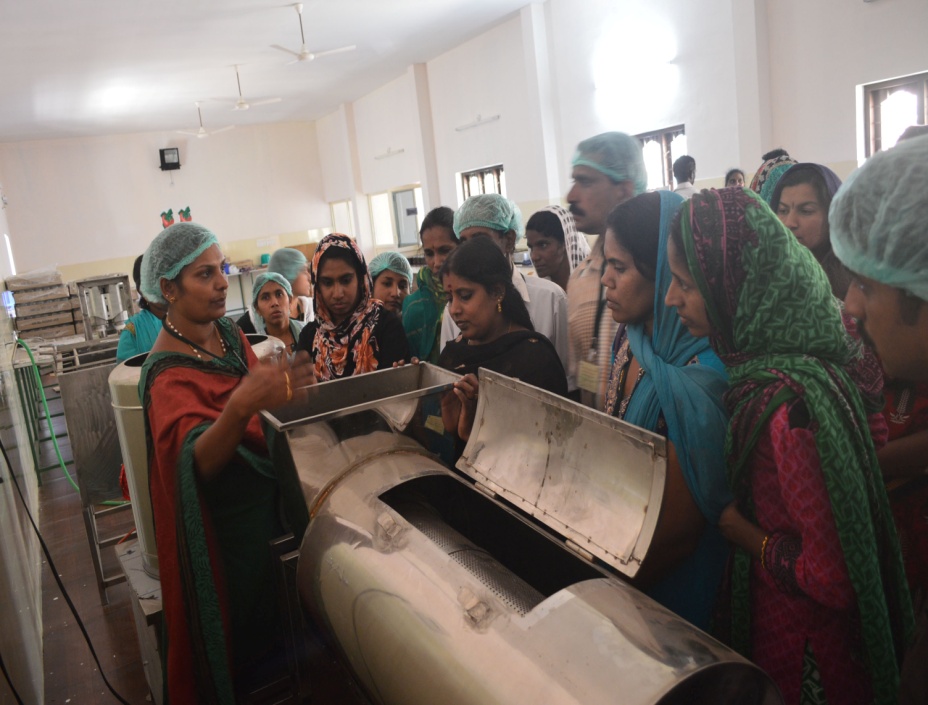 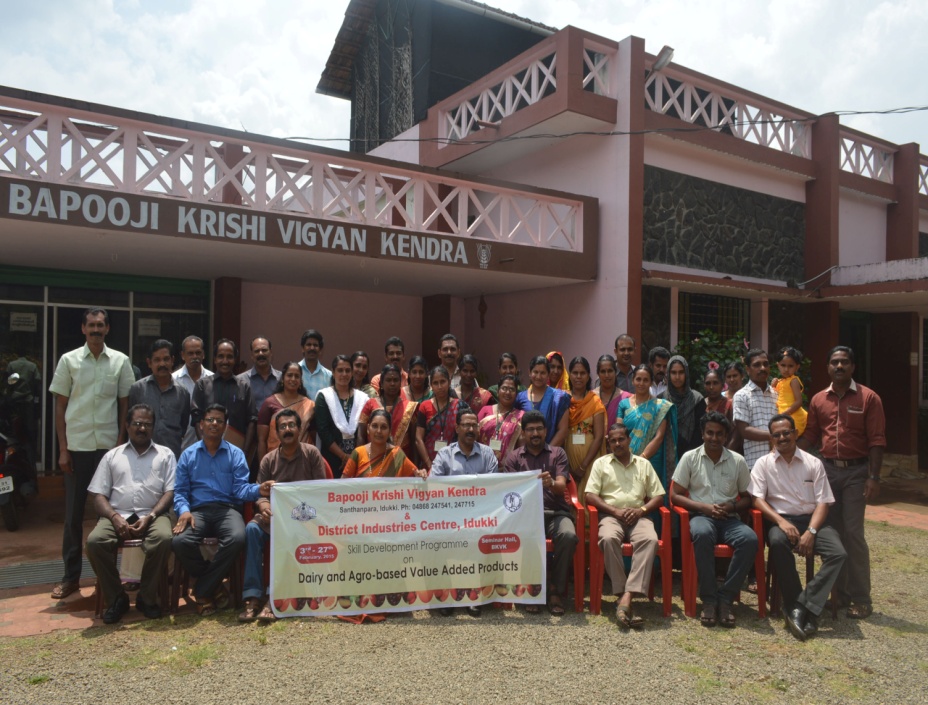 ANNUAL REPORT 2014-15
Bapooji  Krishi  Vigyan  Kendra - Idukki
Success story:  Skill Development Programme
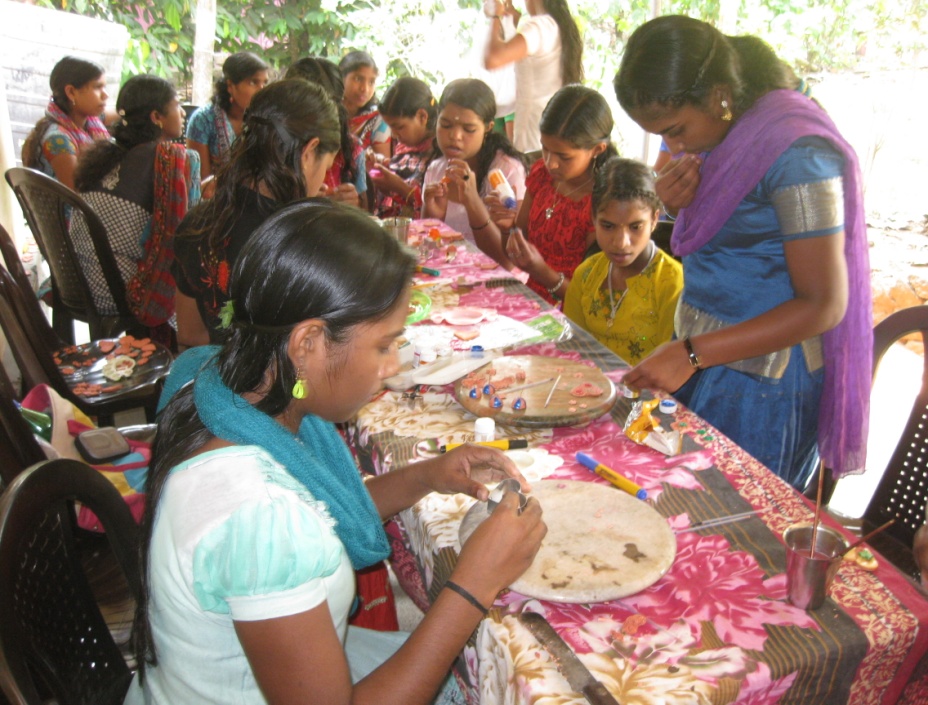 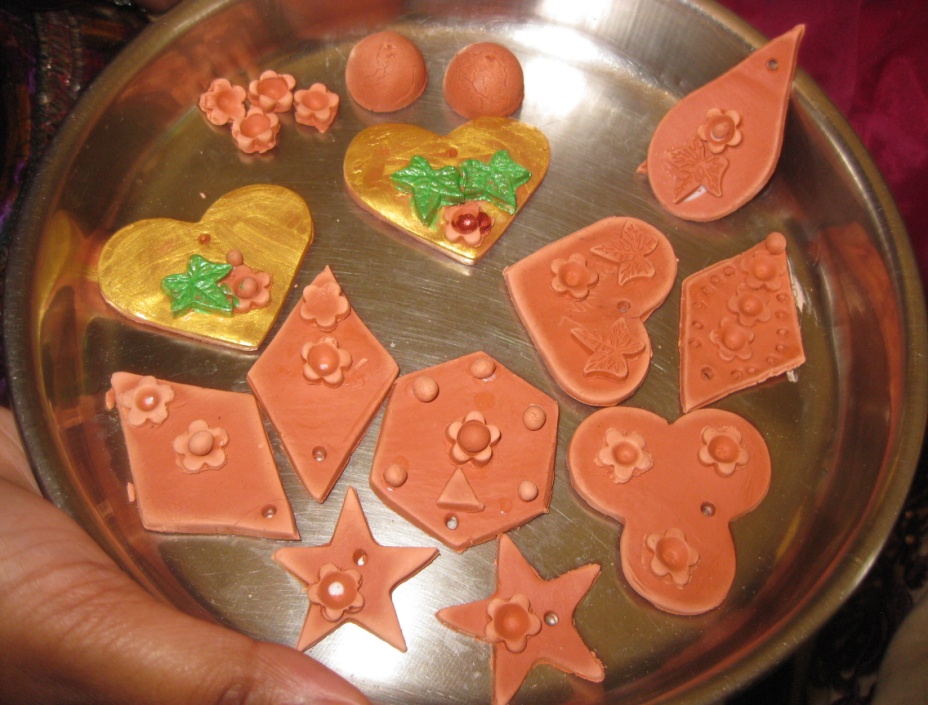 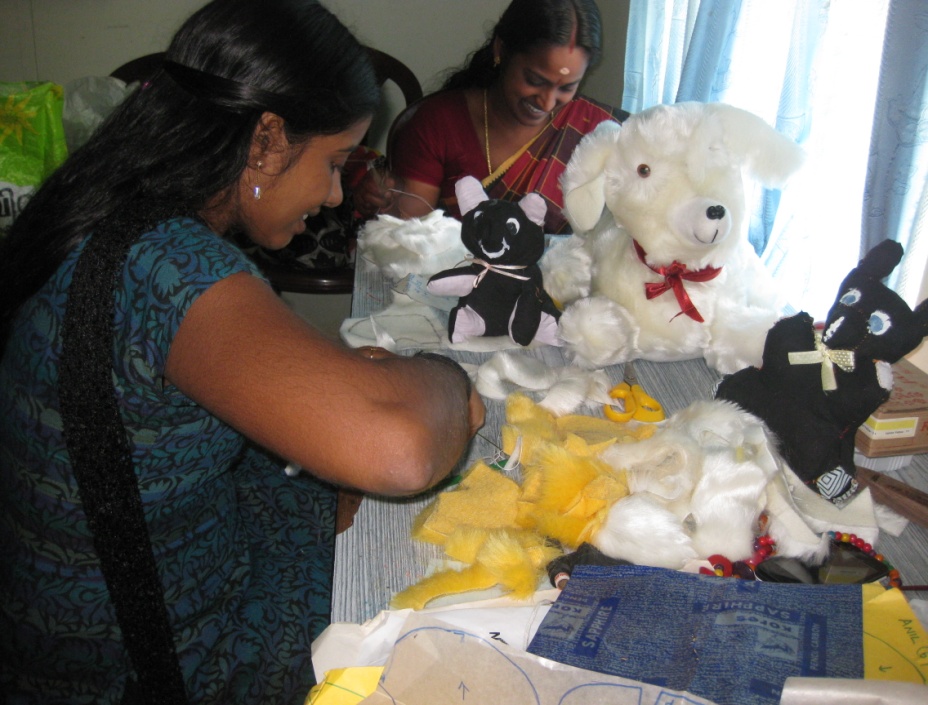 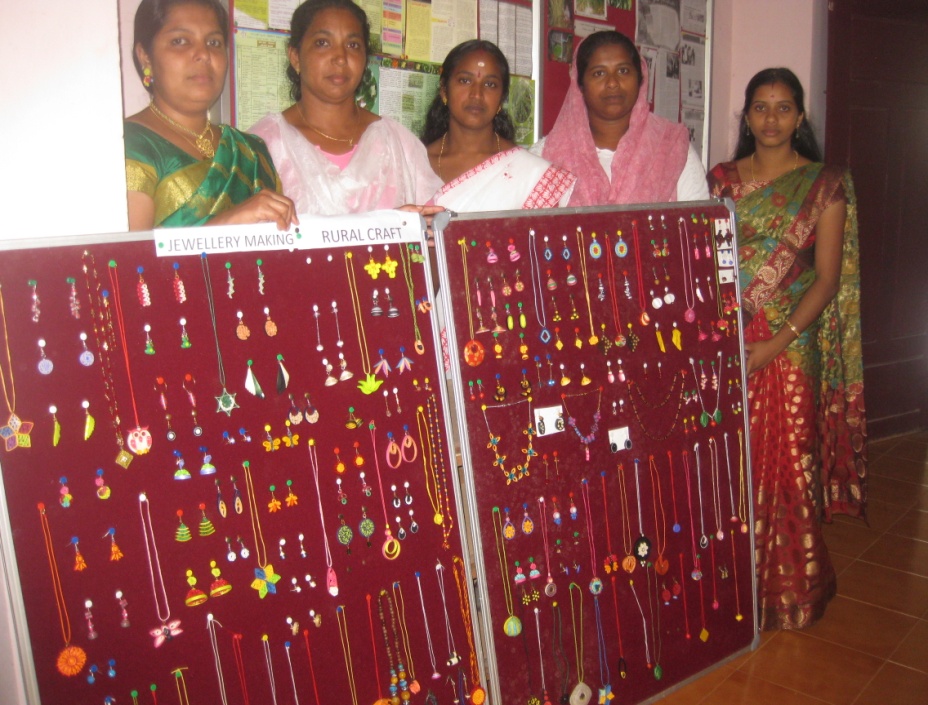 ANNUAL REPORT 2014-15
Bapooji  Krishi  Vigyan  Kendra - Idukki
WOMAN FARMER AWARDED
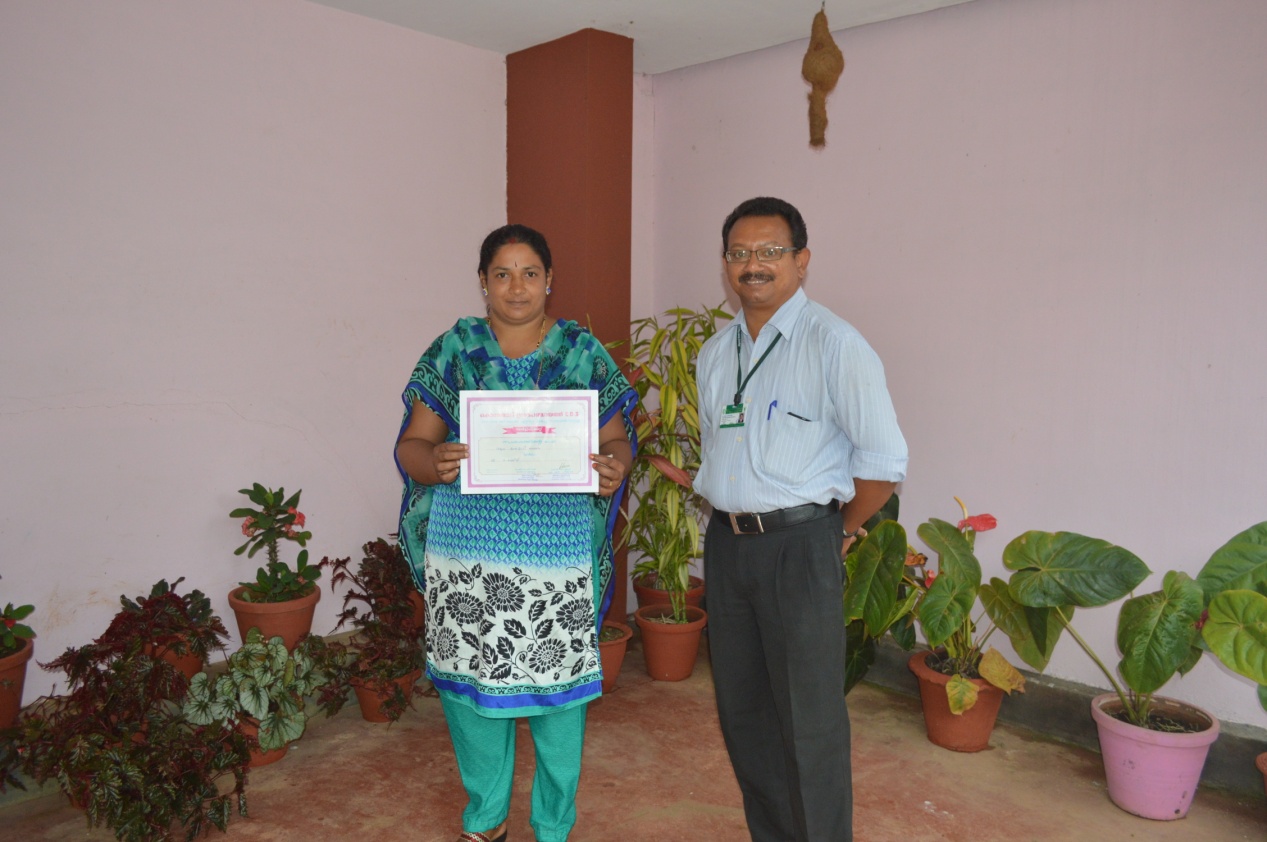 Best Entrepreneur Award by Konnathady Panchayat
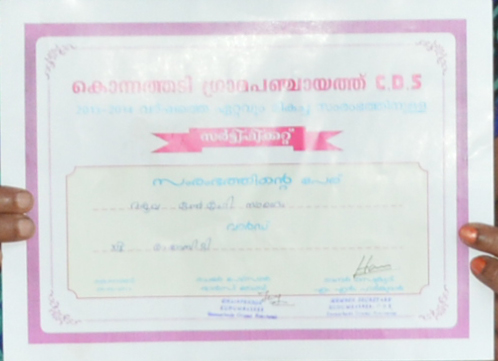 Ms. Shybi Sabu 
Mushroom Grower, Konnathady
ANNUAL REPORT 2014-15
Bapooji  Krishi  Vigyan  Kendra - Idukki
SWACHH BHARAT CAMPAIGN
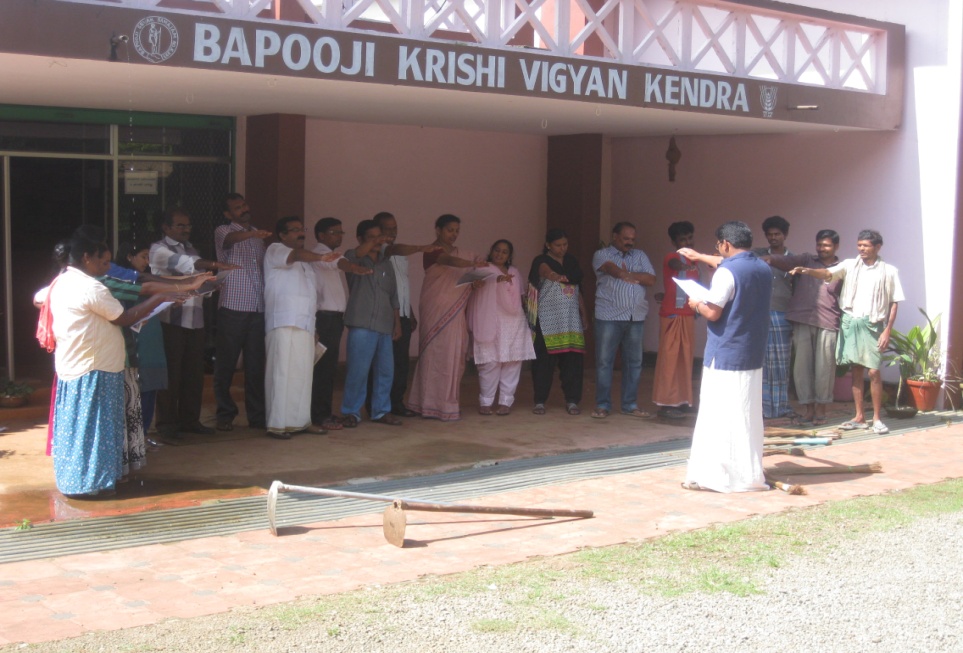 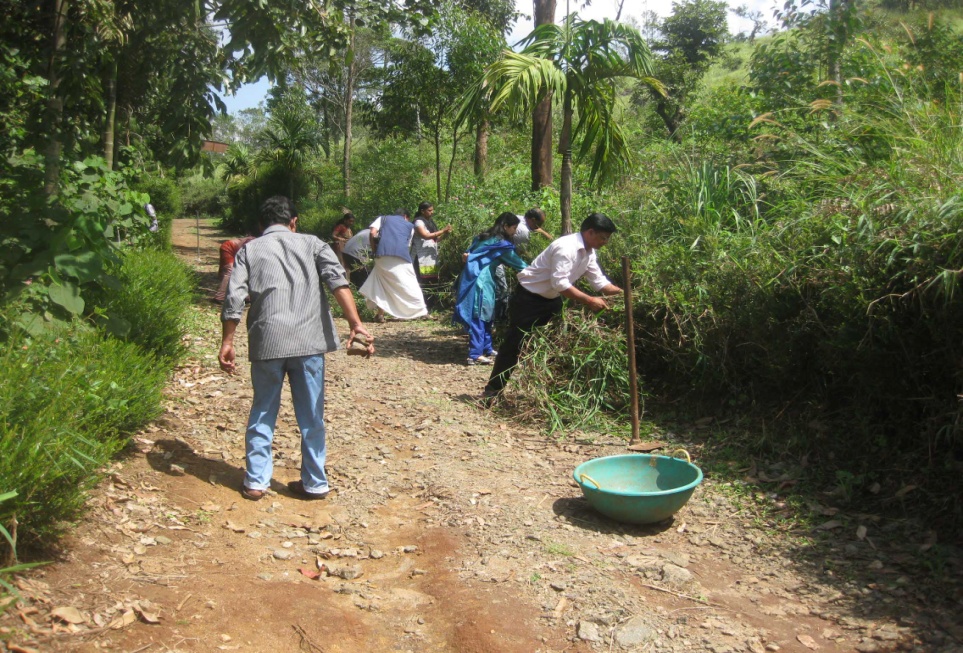 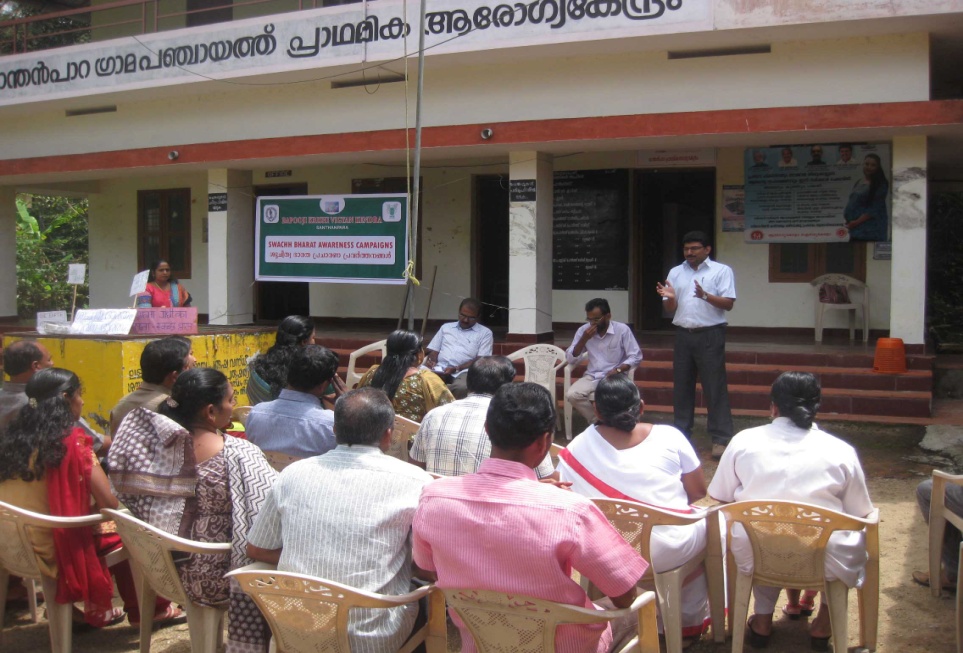 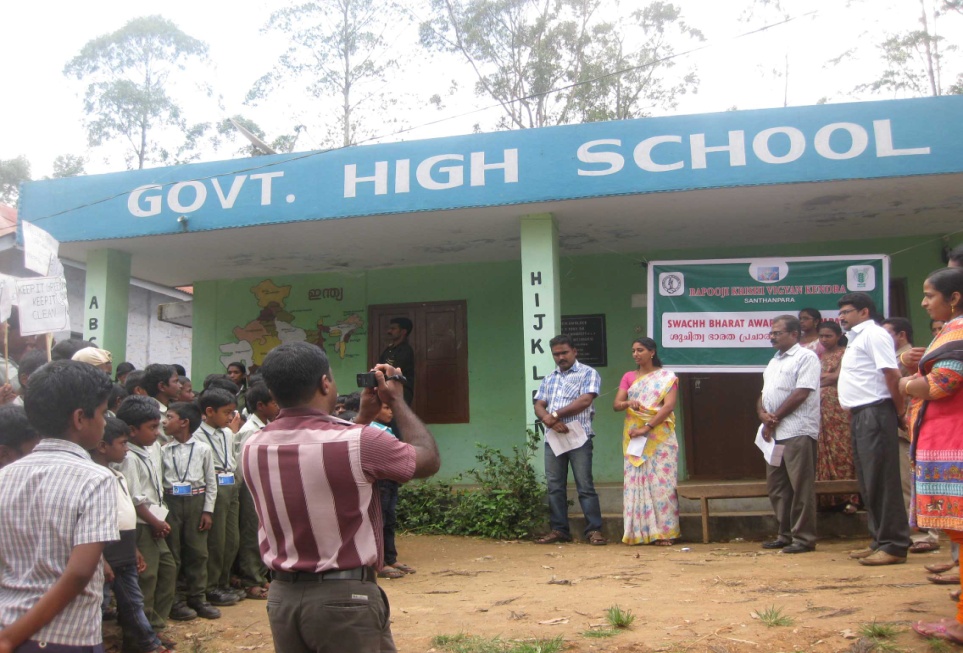 ANNUAL REPORT 2014-15
Bapooji  Krishi  Vigyan  Kendra - Idukki
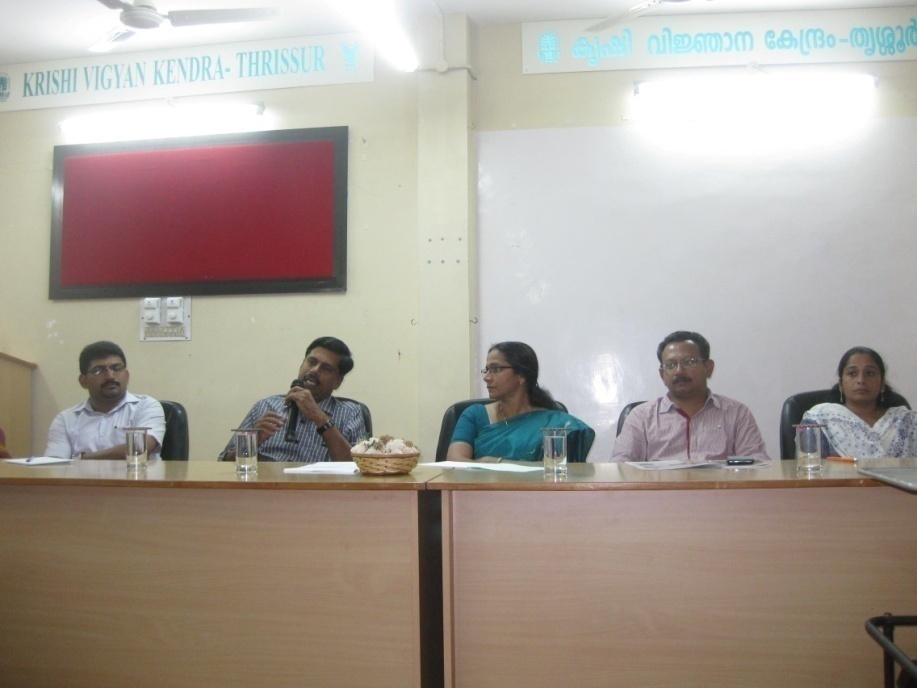 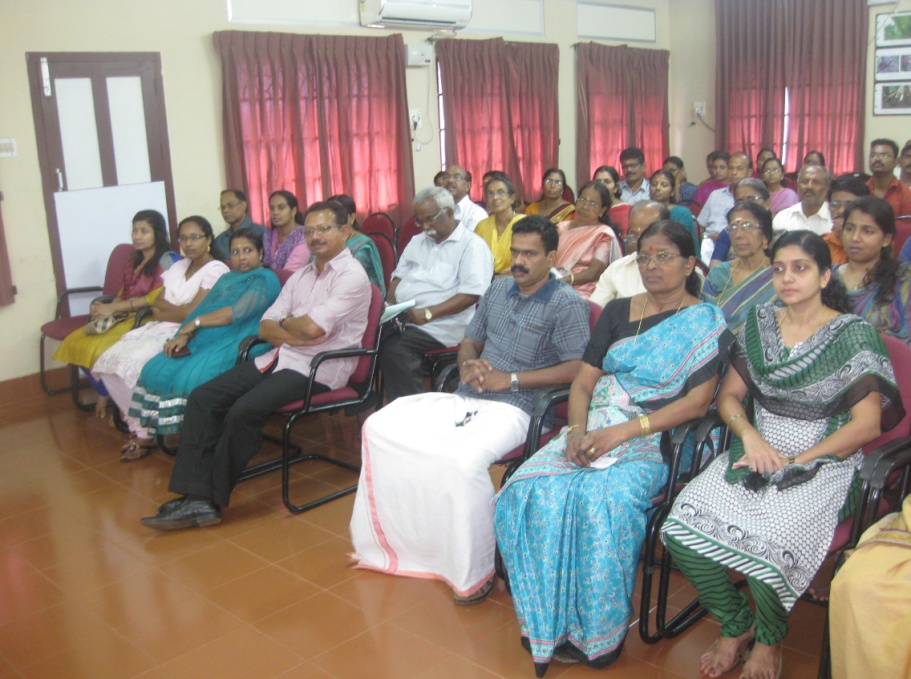 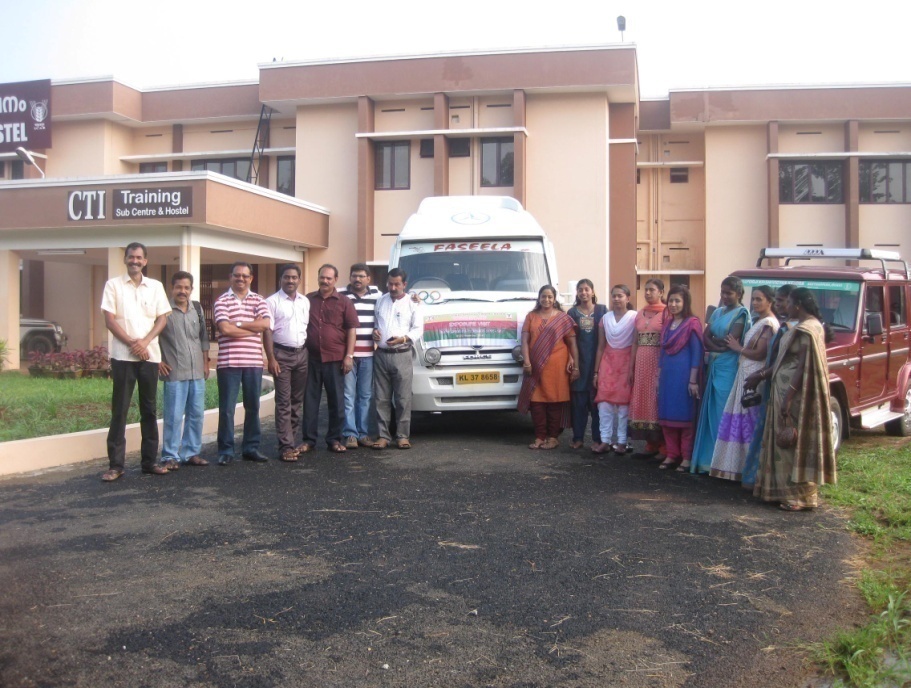 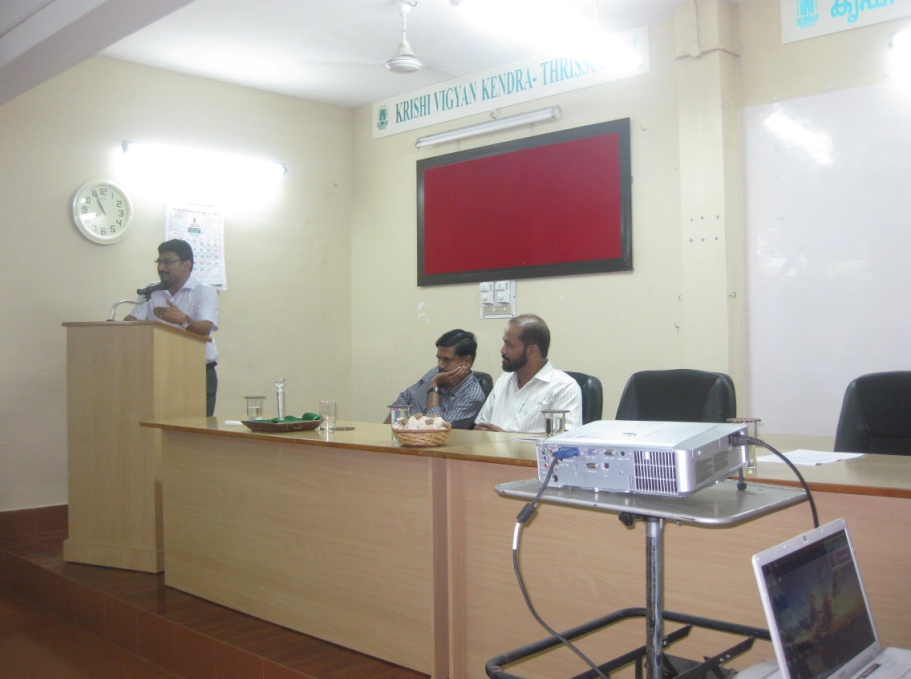 ANNUAL REPORT 2014-15
Bapooji  Krishi  Vigyan  Kendra - Idukki
ANNUAL REPORT 2013-14
ANNUAL REPORT 2014-15
Bapooji  Krishi  Vigyan  Kendra - Idukki
ANNUAL REPORT 2013-14
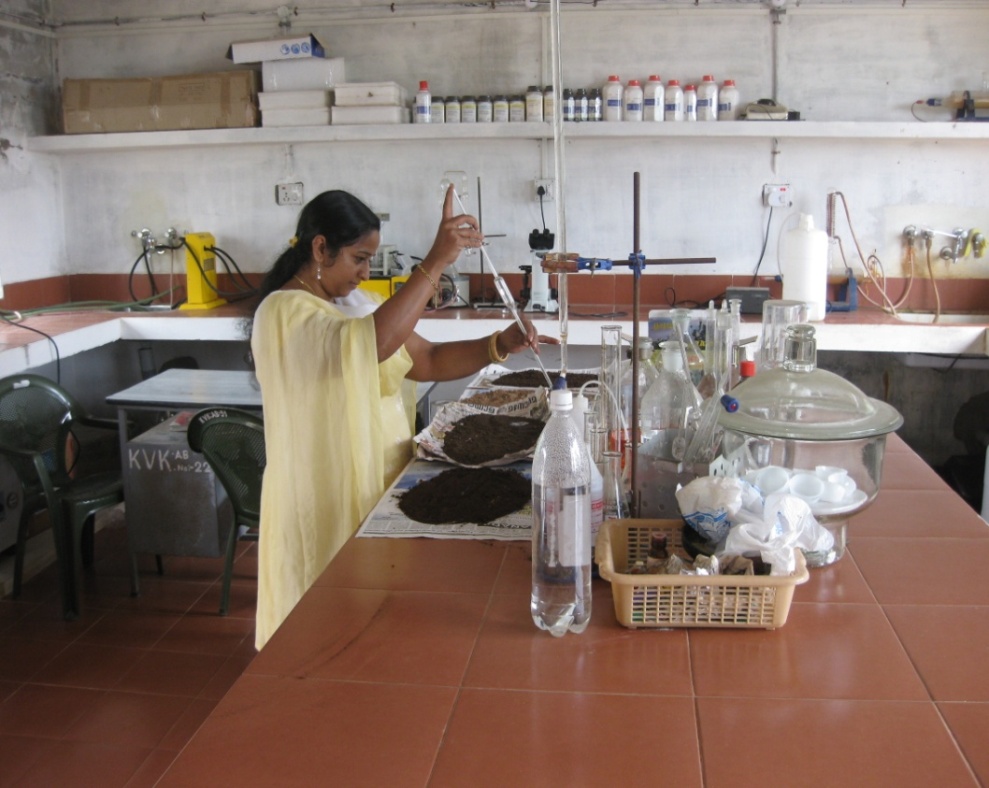 Bapooji  Krishi  Vigyan  Kendra - Idukki
ANNUAL REPORT 2013-14
ANNUAL REPORT 2014-15
Bapooji  Krishi  Vigyan  Kendra - Idukki
Demonstration Units
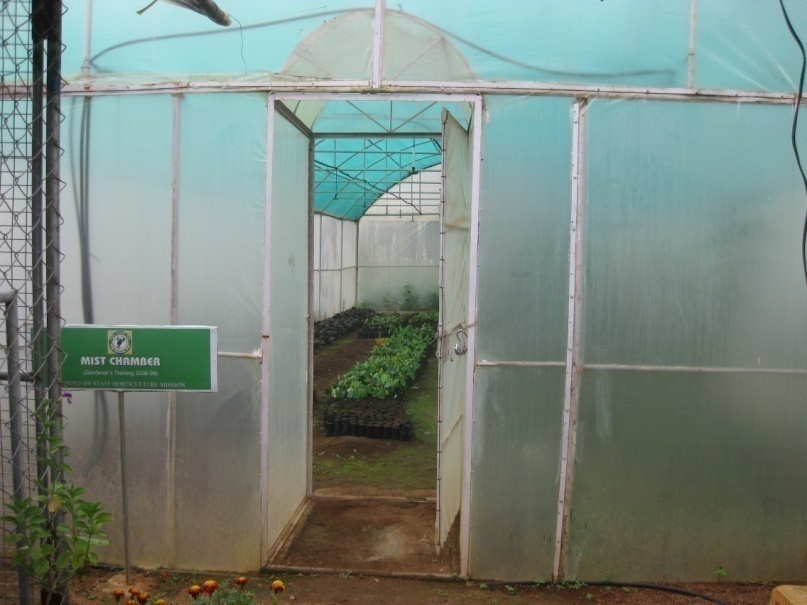 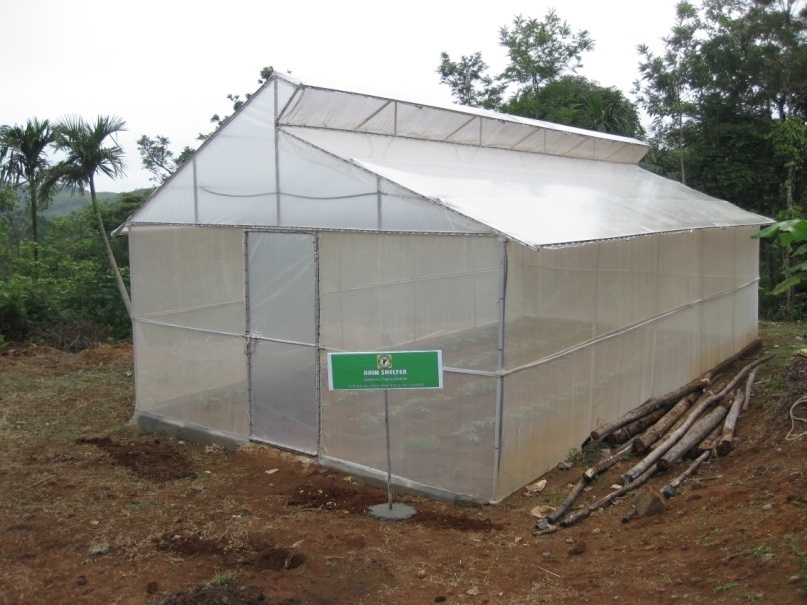 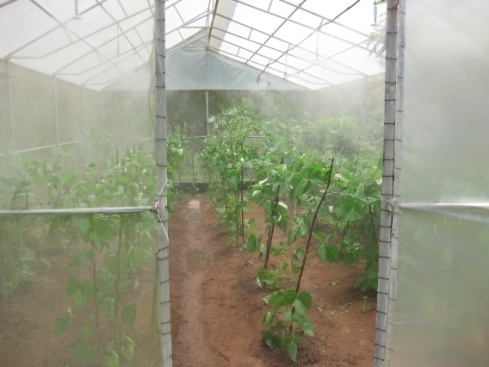 MIST CHAMBER
RAIN SHELTER
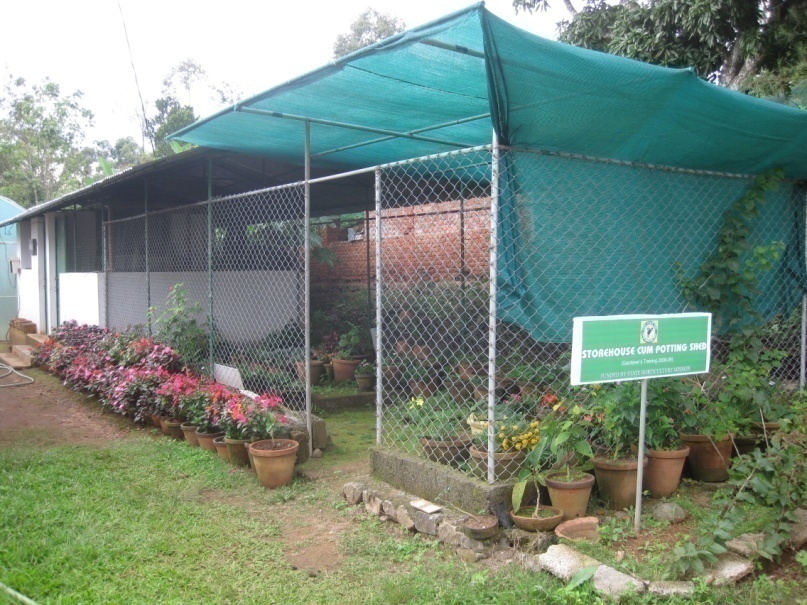 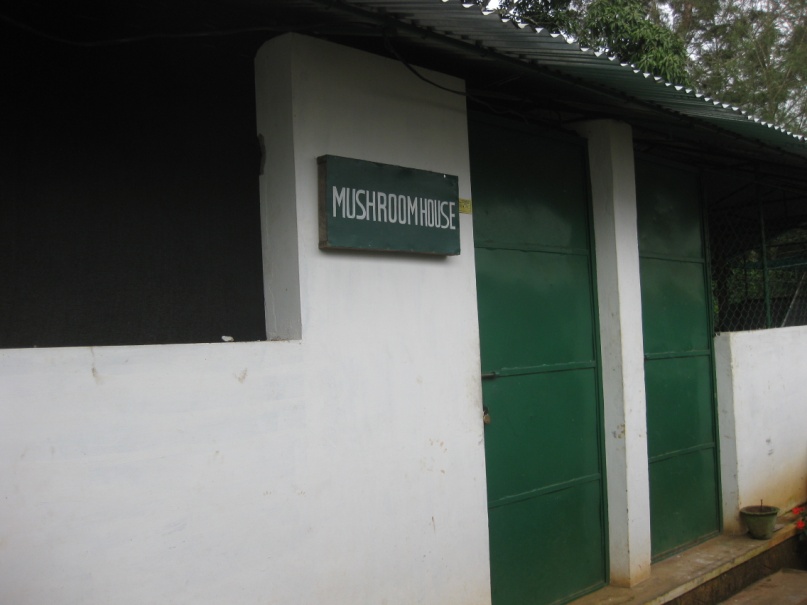 STOREHOUSE CUM POTTING SHED
MUSHROOM HOUSE
ANNUAL REPORT 2014-15
Bapooji  Krishi  Vigyan  Kendra - Idukki
Demonstration Units
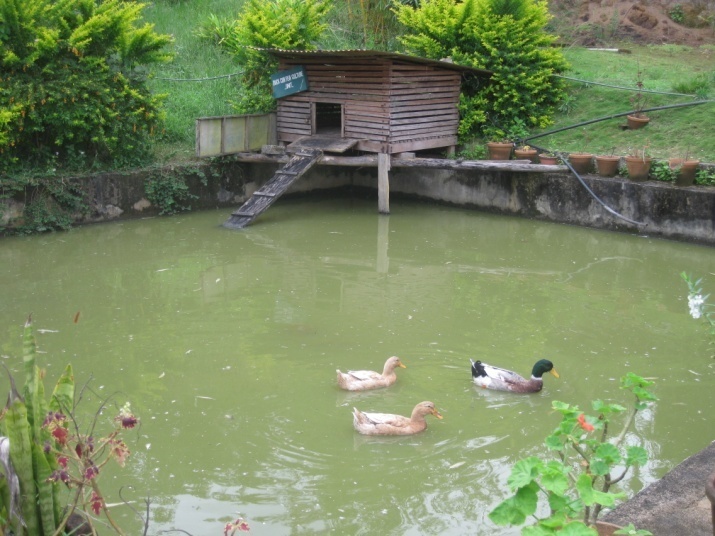 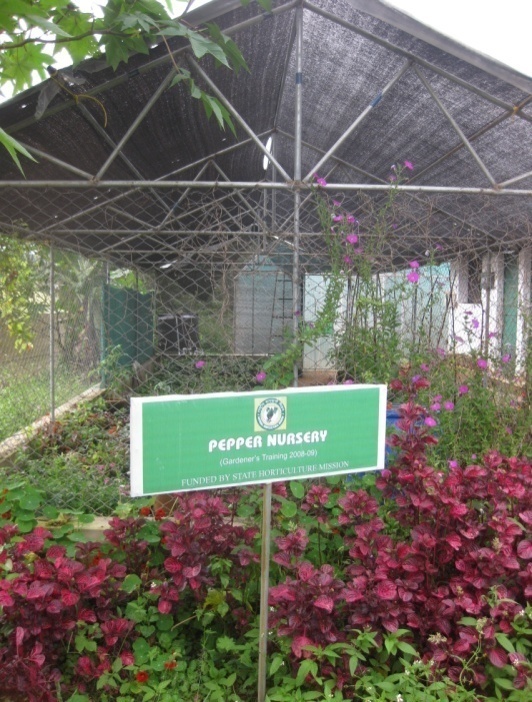 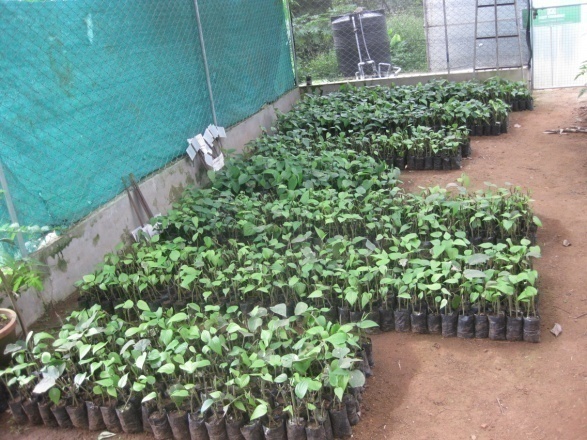 DUCK CUM FISH CULTURE
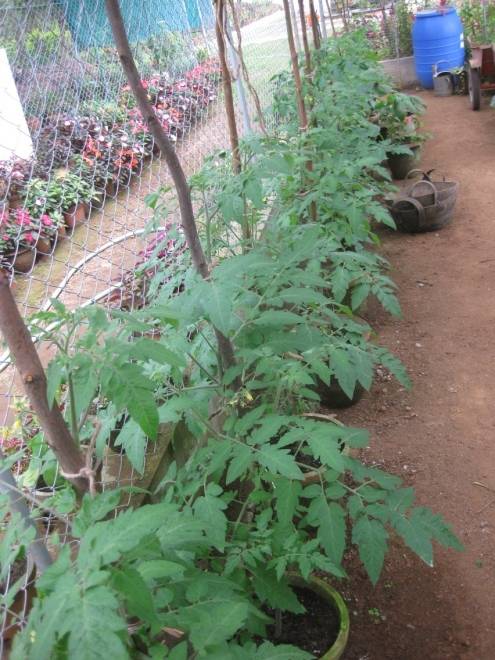 PEPPER NURSERY
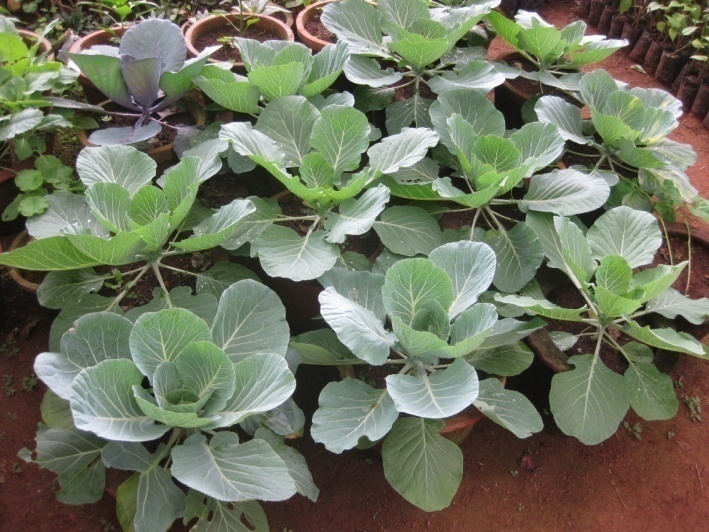 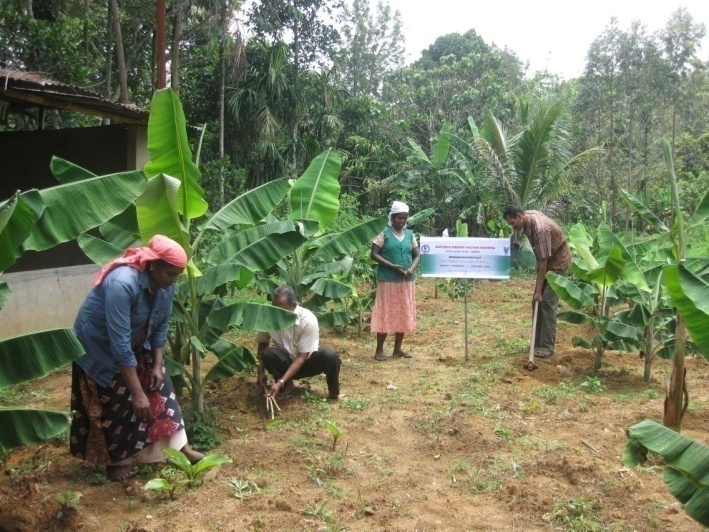 VEGETABLE CULTIVATION
HDP IN BANANA
ANNUAL REPORT 2014-15
Bapooji  Krishi  Vigyan  Kendra - Idukki
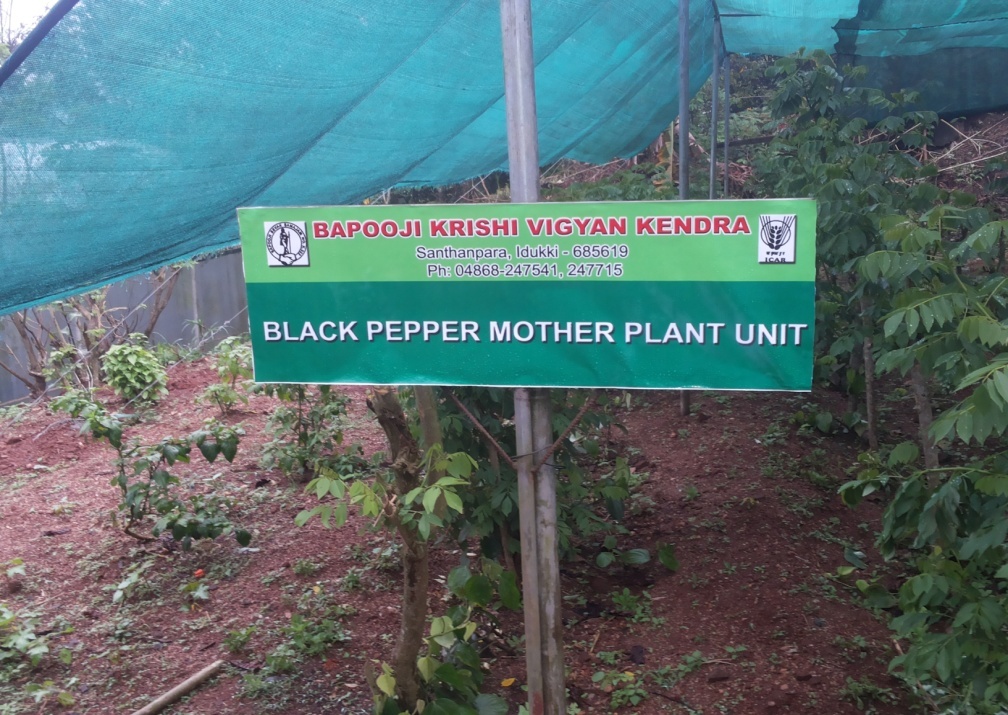 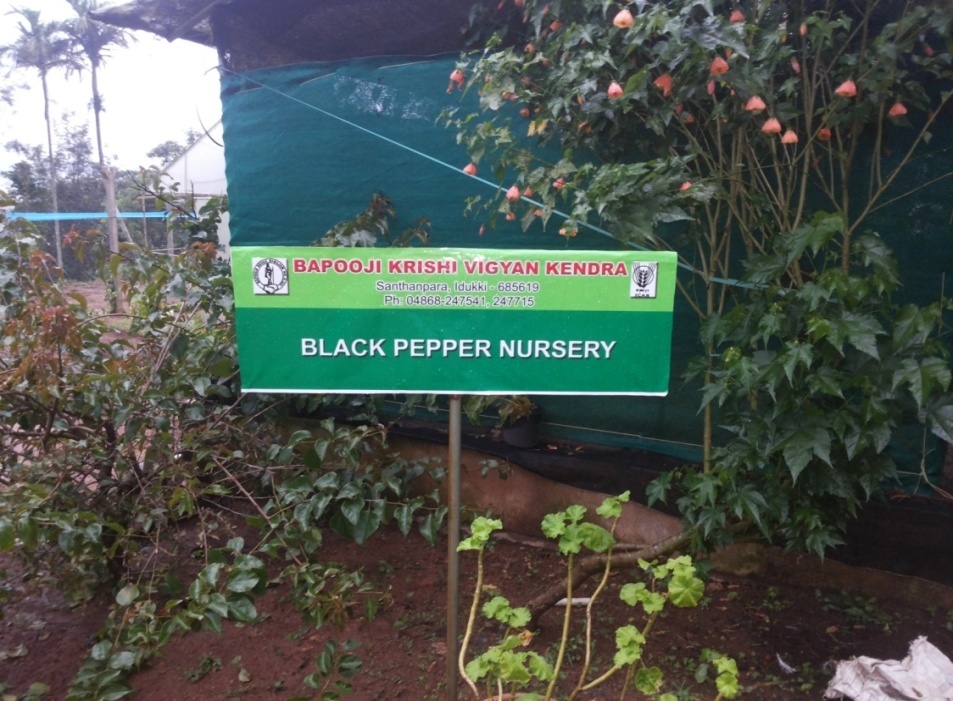 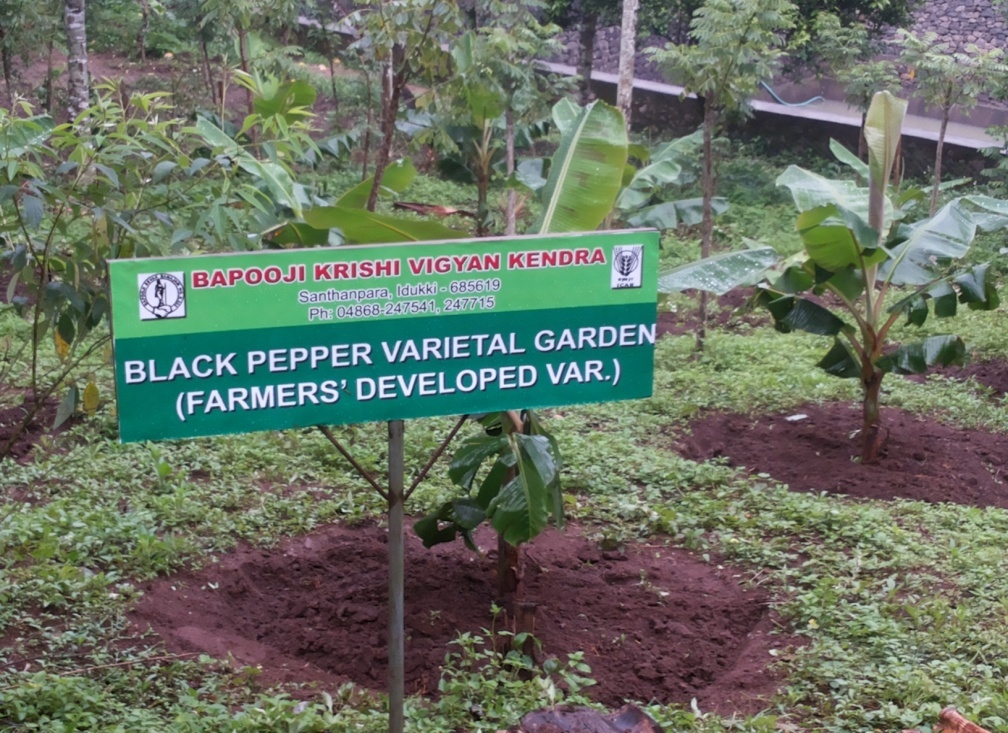 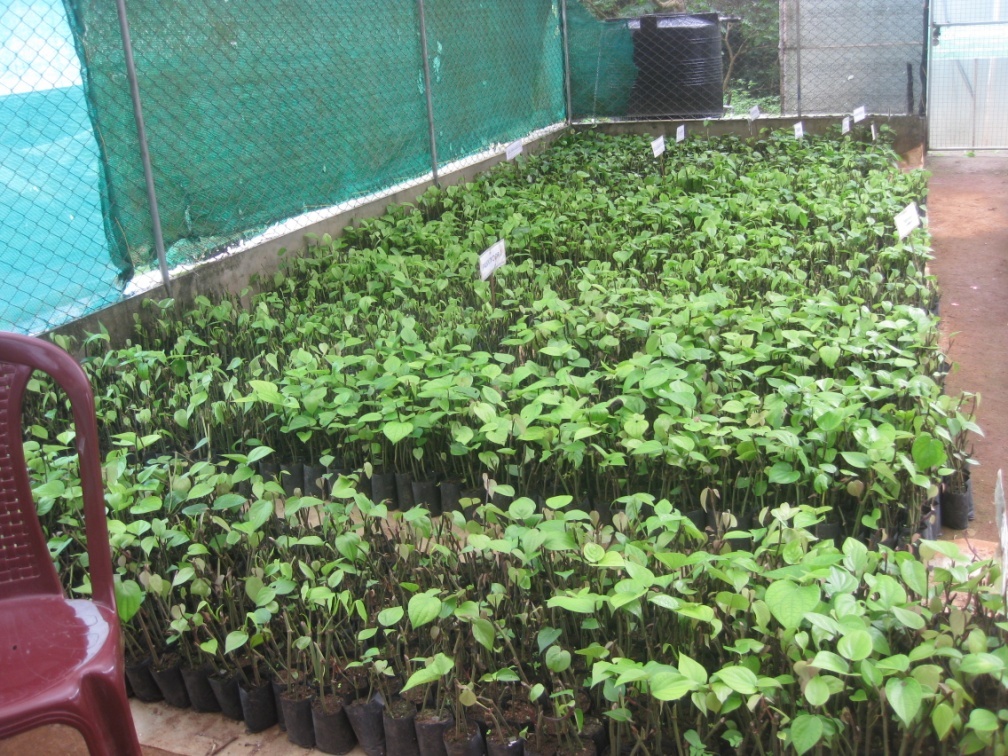 Demonstration Units
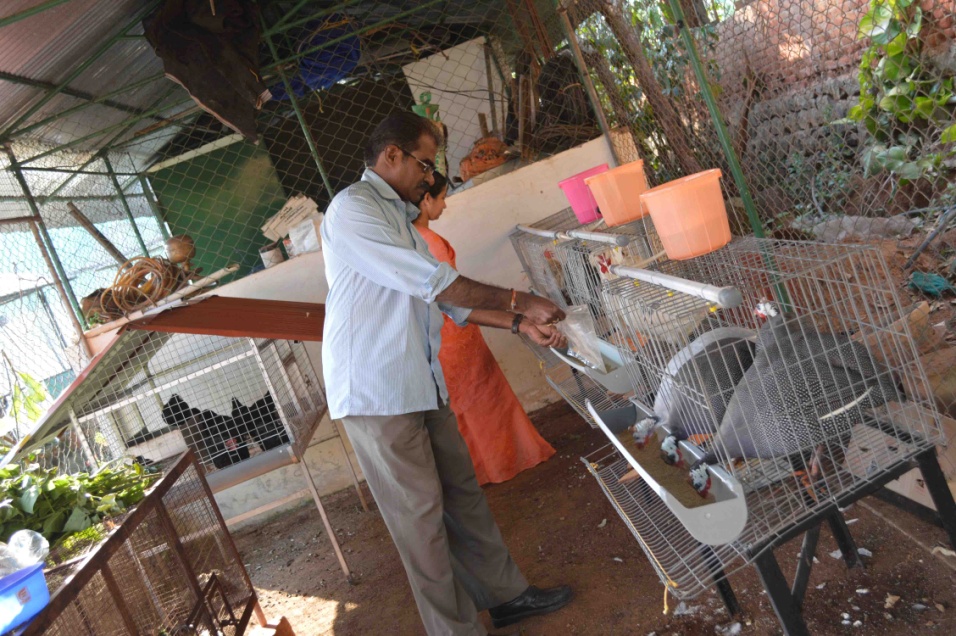 Animal Husbandry  Unit
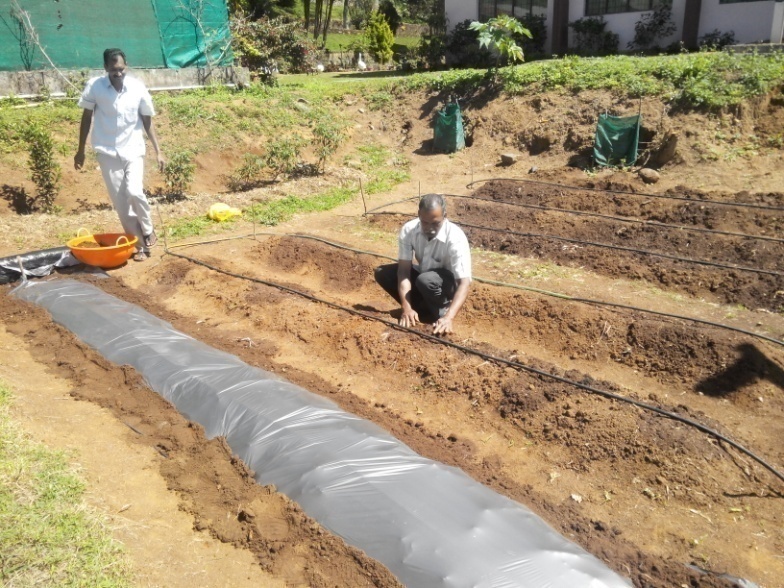 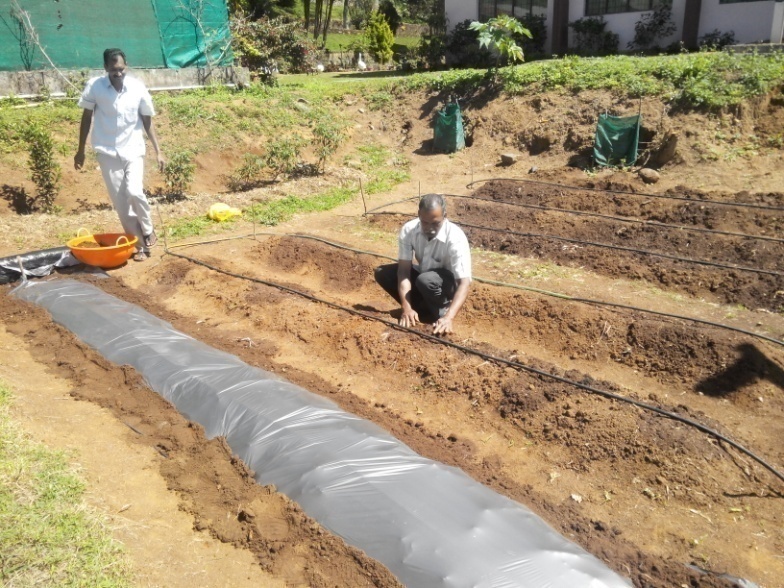 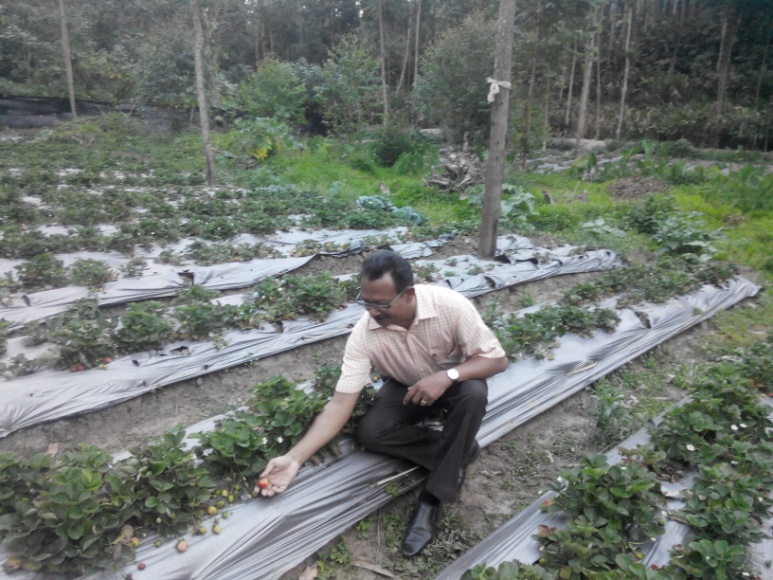 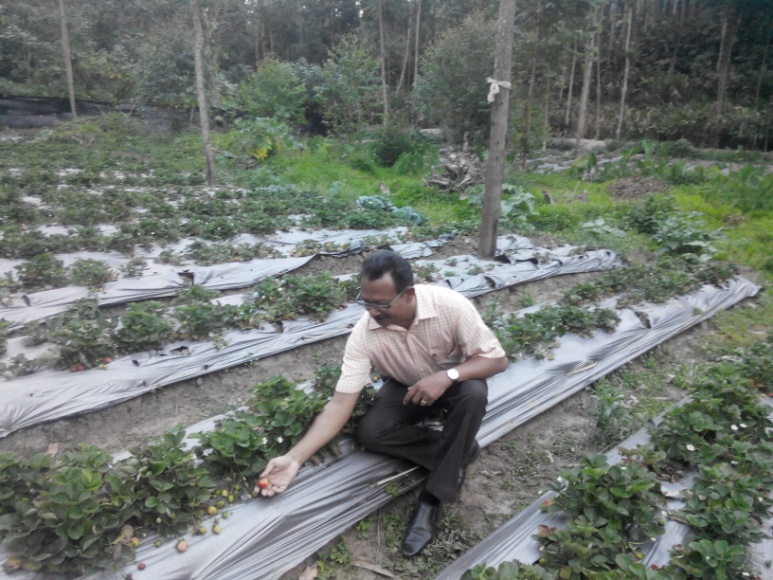 STRAWBERRY OPEN END FIELD DEMO
ANNUAL REPORT 2014-15
Bapooji  Krishi  Vigyan  Kendra - Idukki
ANNUAL REPORT 2013-14
Bapooji  Krishi  Vigyan  Kendra - Idukki
Popularization of Moringa
ANNUAL REPORT 2013-14
Utilization of KVK funds during the year 2014-15
ANNUAL REPORT 2014-15
Bapooji  Krishi  Vigyan  Kendra - Idukki
ANNUAL REPORT 2013-14
Utilization of KVK funds during the year 2014-15
ANNUAL REPORT 2014-15
Bapooji  Krishi  Vigyan  Kendra - Idukki
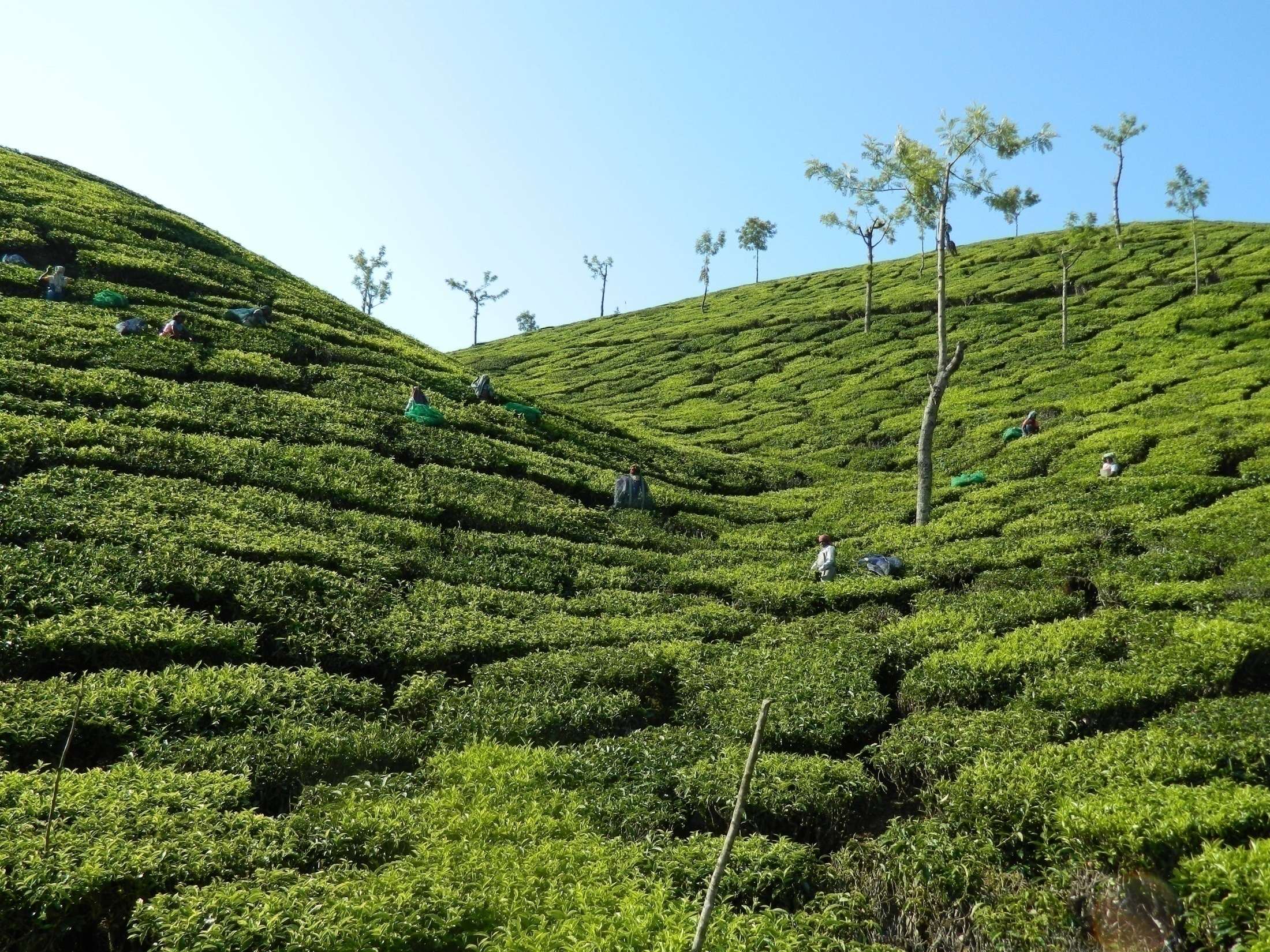